TOÁN 2
Tập 1
Tuần 5
Bài 17: Phép trừ (có nhớ)trong phạm vi 20 (tiếp)
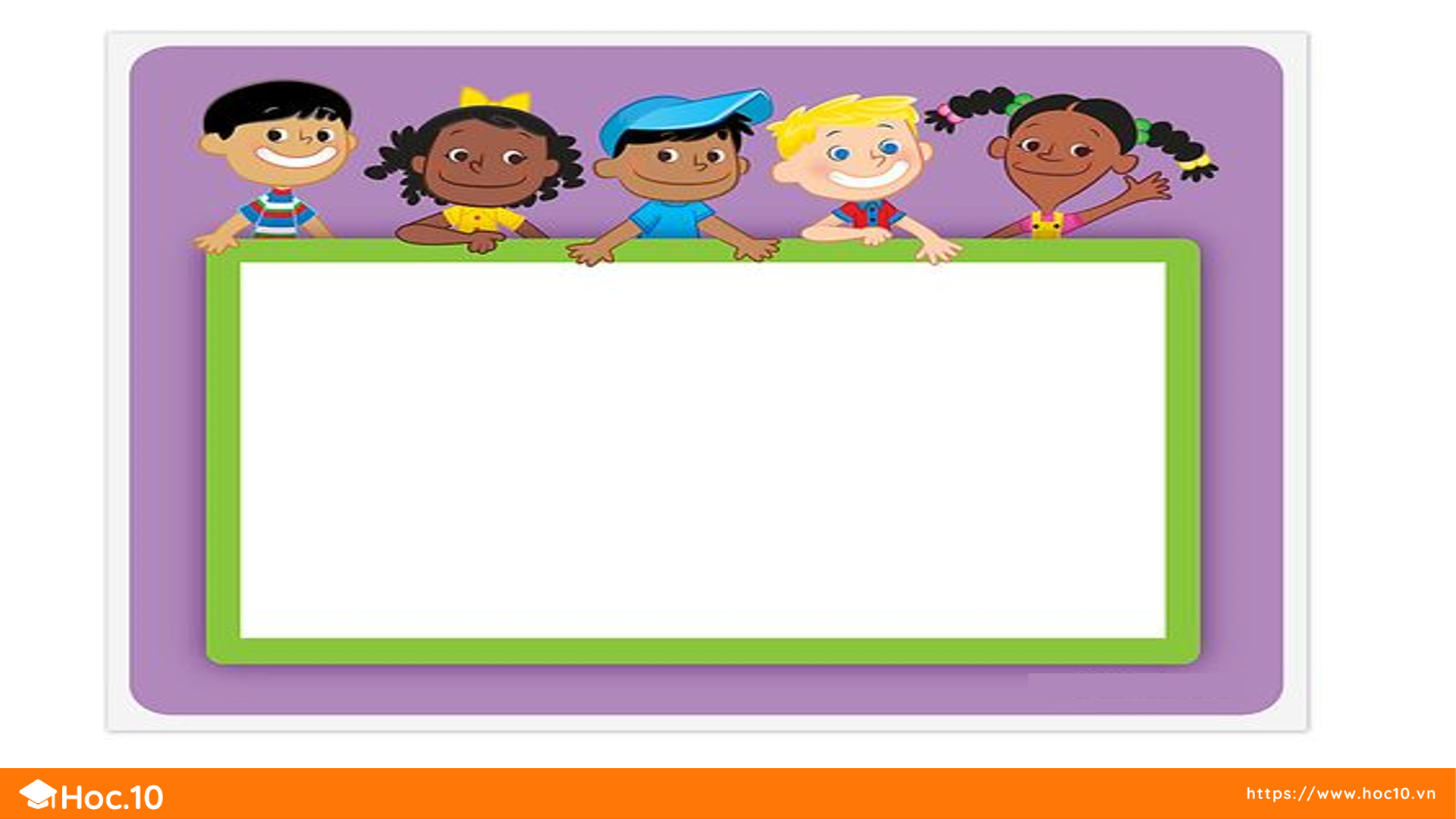 KHỞI ĐỘNG
VÒNG QUAY KÌ DIỆU
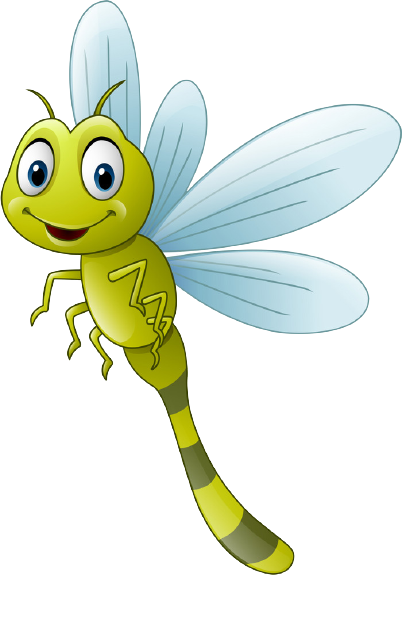 NBD Anh
ND Ạnh
Thu Anh
Minh Anh
Việt Anh
Minh Thành
Minh Khánh
Bảo Ngọc
Minh Ngọc
P. M. Anh
Vân Anh
Khánh Ngọc
12 – 6 = ?
Đức Anh
Nam Khánh
Đỗ Bảo
Bảo An
Gia Bảo
Đình Tú
Bảo Châu
Thụy Vân
Tiến Dũng
Tiến Vinh
Thùy Dương
Ngọc Vương
Như Ý
Mạnh Đạt
Bảo Hoàng
6
Đức Trọng
Nhật Khang
Ngọc Trinh
Minh Trang
Đăng Huân
Bảo Huy
An Nhiên
Duy Phong
Ngọc Khuê
Hương Mai
Trung Kiên
An Nguyên
Gia Linh
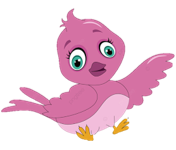 Hà Vy
Nhã Uyên
NBD Anh
Thanh Trúc
ND Ạnh
Thu Anh
Thanh Thảo
Minh Anh
Việt Anh
Minh Thành
Tường Vy
Tuấn Thành
Khánh Tâm
Minh Khánh
Thảo Ngọc
Bảo Ngọc
Thu An
Minh Ngọc
Minh Ngọc
P. M. Anh
Quốc An
Vân Anh
Khánh Ngân
Khánh Ngọc
11 – 5 = ?
Đức Anh
Đức Anh
Hoàng Nam
Nam Khánh
Tuấn Anh
Đỗ Bảo
Bảo Linh
Bảo An
Ngọc Anh
Gia Bảo
Đình Tú
Nhật Minh
Phương Anh
Bảo Châu
Phương Linh
Thụy Vân
Tiến Dũng
Thế Anh
Mỹ Linh
Tiến Vinh
Thanh Lâm
Thùy Dương
Ngọc Vương
Minh Anh
Như Ý
Tuấn Kiệt
Gia Bảo
Mạnh Đạt
Phạm Bảo Anh
Bảo Hoàng
Bảo Khanh
Đức Trọng
6
Nhật Khang
Minh Khải
Ngọc Trinh
Vũ Bảo Anh
Tuấn Hưng
Minh Trang
Minh Châu
Đăng Huân
Tuệ Châu
Bảo Huy
Hồng Hạnh
An Nhiên
Vĩnh Hoàn
Duy Phong
Ngọc Khuê
Minh Đức
Thùy Chi
Thùy Dương
Hương Mai
Quỳnh Chi
Trung Kiên
An Nguyên
Gia Linh
Lâm Chi
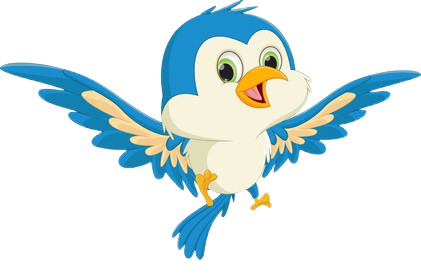 Hà Vy
Hà Vy
Nhã Uyên
Nhã Uyên
NBD Anh
Thanh Trúc
Thanh Trúc
ND Ạnh
Thu Anh
Thanh Thảo
Thanh Thảo
Minh Anh
Tuấn Thành
Tuấn Thành
Việt Anh
Minh Thành
Tường Vy
Tường Vy
Khánh Tâm
Khánh Tâm
Minh Khánh
Thảo Ngọc
Thảo Ngọc
Bảo Ngọc
Minh Ngọc
Minh Ngọc
Thu An
Thu An
Minh Ngọc
P. M. Anh
Quốc An
Quốc An
Vân Anh
Khánh Ngân
Khánh Ngân
Khánh Ngọc
13 – 4 = ?
Đức Anh
Đức Anh
Đức Anh
Hoàng Nam
Hoàng Nam
Nam Khánh
Tuấn Anh
Tuấn Anh
Đỗ Bảo
Bảo Linh
Bảo Linh
Bảo An
Ngọc Anh
Ngọc Anh
Gia Bảo
Đình Tú
Nhật Minh
Nhật Minh
Phương Anh
Phương Anh
Bảo Châu
Phương Linh
Phương Linh
Thụy Vân
Tiến Dũng
Thế Anh
Thế Anh
Mỹ Linh
Mỹ Linh
Tiến Vinh
Thùy Dương
Ngọc Vương
Thanh Lâm
Thanh Lâm
Minh Anh
Minh Anh
Như Ý
Tuấn Kiệt
Tuấn Kiệt
Gia Bảo
Gia Bảo
Mạnh Đạt
Phạm Bảo Anh
Phạm Bảo Anh
Bảo Hoàng
Bảo Khanh
Bảo Khanh
Đức Trọng
9
Vũ Bảo Anh
Vũ Bảo Anh
Nhật Khang
Minh Khải
Minh Khải
Ngọc Trinh
Tuấn Hưng
Tuấn Hưng
Minh Trang
Minh Châu
Minh Châu
Đăng Huân
Tuệ Châu
Tuệ Châu
Bảo Huy
An Nhiên
Hồng Hạnh
Hồng Hạnh
Vĩnh Hoàn
Vĩnh Hoàn
Duy Phong
Ngọc Khuê
Thùy Chi
Thùy Chi
Minh Đức
Minh Đức
Thùy Dương
Thùy Dương
Hương Mai
Quỳnh Chi
Quỳnh Chi
Trung Kiên
An Nguyên
Gia Linh
Lâm Chi
Lâm Chi
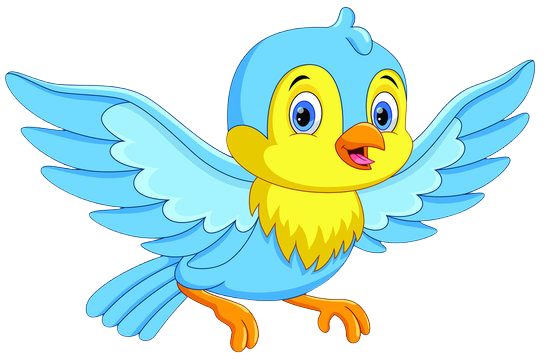 Hà Vy
Nhã Uyên
NBD Anh
Thanh Trúc
ND Ạnh
Thu Anh
Thanh Thảo
Minh Anh
Tuấn Thành
Việt Anh
Minh Thành
Tường Vy
Khánh Tâm
Minh Khánh
Thảo Ngọc
Bảo Ngọc
Thu An
Minh Ngọc
Minh Ngọc
P. M. Anh
Quốc An
Vân Anh
Khánh Ngọc
Khánh Ngân
12 – 4 = ?
Đức Anh
Đức Anh
Hoàng Nam
Nam Khánh
Tuấn Anh
Đỗ Bảo
Bảo Linh
Bảo An
Ngọc Anh
Gia Bảo
Nhật Minh
Đình Tú
Phương Anh
Bảo Châu
Phương Linh
Thụy Vân
Tiến Dũng
Thế Anh
Mỹ Linh
Tiến Vinh
Thùy Dương
Ngọc Vương
Thanh Lâm
Minh Anh
Như Ý
Gia Bảo
Mạnh Đạt
Tuấn Kiệt
Bảo Hoàng
Phạm Bảo Anh
Bảo Khanh
Đức Trọng
8
Nhật Khang
Vũ Bảo Anh
Minh Khải
Ngọc Trinh
Tuấn Hưng
Minh Trang
Minh Châu
Đăng Huân
Bảo Huy
Tuệ Châu
An Nhiên
Hồng Hạnh
Vĩnh Hoàn
Duy Phong
Ngọc Khuê
Minh Đức
Thùy Chi
Thùy Dương
Hương Mai
Quỳnh Chi
Trung Kiên
An Nguyên
Gia Linh
Lâm Chi
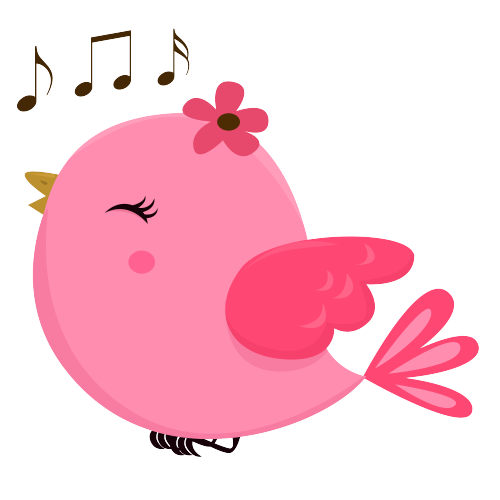 Hà Vy
Nhã Uyên
NBD Anh
Thanh Trúc
ND Ạnh
Thu Anh
Thanh Thảo
Minh Anh
Tuấn Thành
Việt Anh
Minh Thành
Tường Vy
Minh Khánh
Khánh Tâm
Thảo Ngọc
Bảo Ngọc
Thu An
Minh Ngọc
Minh Ngọc
P. M. Anh
Quốc An
Vân Anh
Khánh Ngân
Khánh Ngọc
11 – 3 = ?
Đức Anh
Đức Anh
Nam Khánh
Hoàng Nam
Tuấn Anh
Đỗ Bảo
Bảo An
Bảo Linh
Ngọc Anh
Gia Bảo
Nhật Minh
Đình Tú
Phương Linh
Phương Anh
Bảo Châu
Thụy Vân
Tiến Dũng
Mỹ Linh
Thế Anh
Tiến Vinh
Thùy Dương
Ngọc Vương
Thanh Lâm
Minh Anh
Tuấn Kiệt
Như Ý
Gia Bảo
Mạnh Đạt
Bảo Hoàng
Phạm Bảo Anh
Bảo Khanh
Đức Trọng
8
Nhật Khang
Minh Khải
Ngọc Trinh
Vũ Bảo Anh
Tuấn Hưng
Minh Trang
Minh Châu
Đăng Huân
Tuệ Châu
Bảo Huy
An Nhiên
Hồng Hạnh
Vĩnh Hoàn
Duy Phong
Ngọc Khuê
Minh Đức
Thùy Chi
Thùy Dương
Hương Mai
Quỳnh Chi
Trung Kiên
An Nguyên
Gia Linh
Lâm Chi
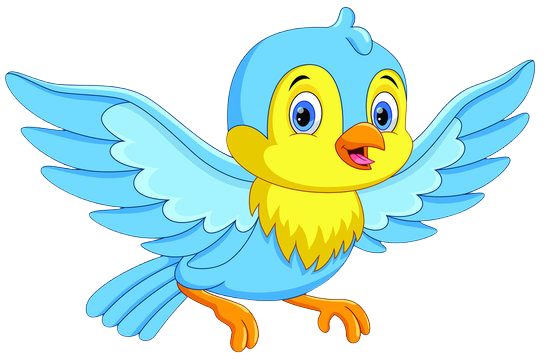 Hà Vy
Nhã Uyên
NBD Anh
Thanh Trúc
ND Ạnh
Thu Anh
Thanh Thảo
Minh Anh
Tuấn Thành
Việt Anh
Minh Thành
Tường Vy
Khánh Tâm
Minh Khánh
Thảo Ngọc
Bảo Ngọc
Minh Ngọc
Thu An
Minh Ngọc
P. M. Anh
Khánh Ngân
Quốc An
Vân Anh
Khánh Ngọc
14 – 7 = ?
Đức Anh
Đức Anh
Hoàng Nam
Nam Khánh
Tuấn Anh
Đỗ Bảo
Bảo Linh
Bảo An
Ngọc Anh
Gia Bảo
Đình Tú
Nhật Minh
Phương Anh
Bảo Châu
Phương Linh
Thụy Vân
Tiến Dũng
Thế Anh
Mỹ Linh
Tiến Vinh
Thùy Dương
Ngọc Vương
Thanh Lâm
Minh Anh
Như Ý
Gia Bảo
Mạnh Đạt
Tuấn Kiệt
Phạm Bảo Anh
Bảo Hoàng
Bảo Khanh
Đức Trọng
7
Nhật Khang
Minh Khải
Ngọc Trinh
Vũ Bảo Anh
Tuấn Hưng
Minh Trang
Minh Châu
Đăng Huân
Tuệ Châu
Bảo Huy
An Nhiên
Hồng Hạnh
Vĩnh Hoàn
Duy Phong
Ngọc Khuê
Minh Đức
Thùy Chi
Thùy Dương
Hương Mai
Quỳnh Chi
Trung Kiên
An Nguyên
Gia Linh
Lâm Chi
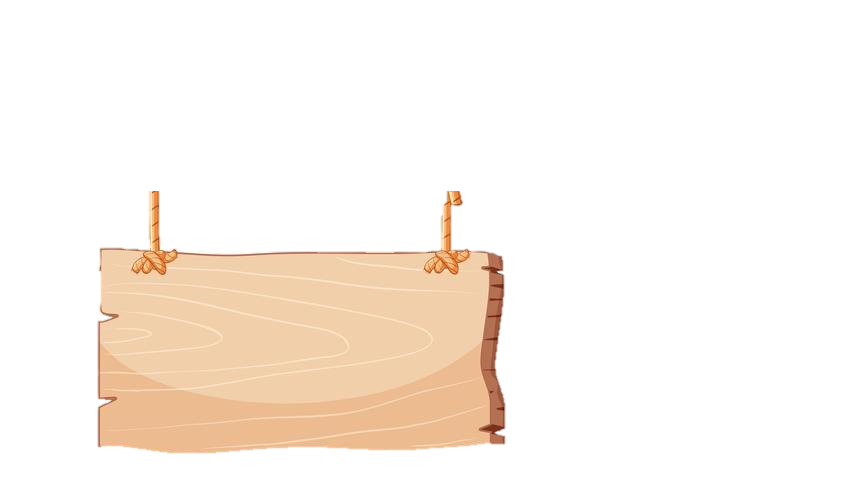 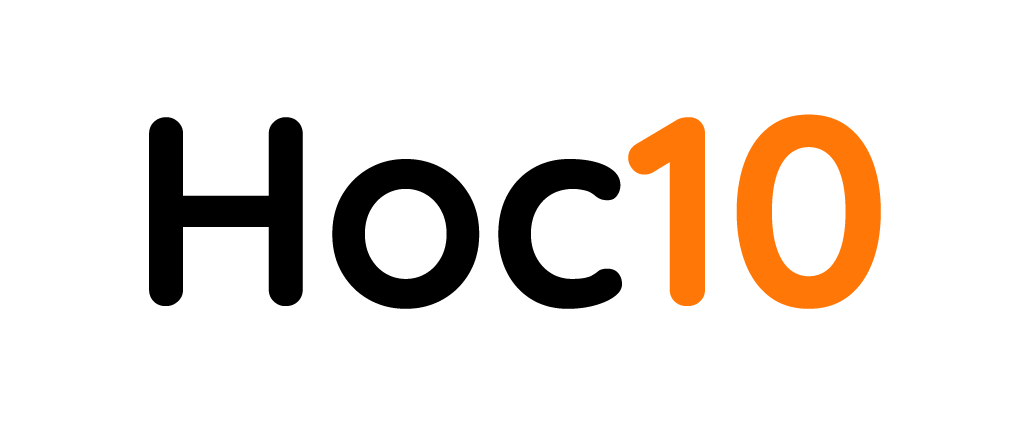 15
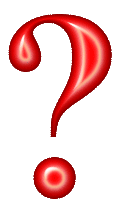 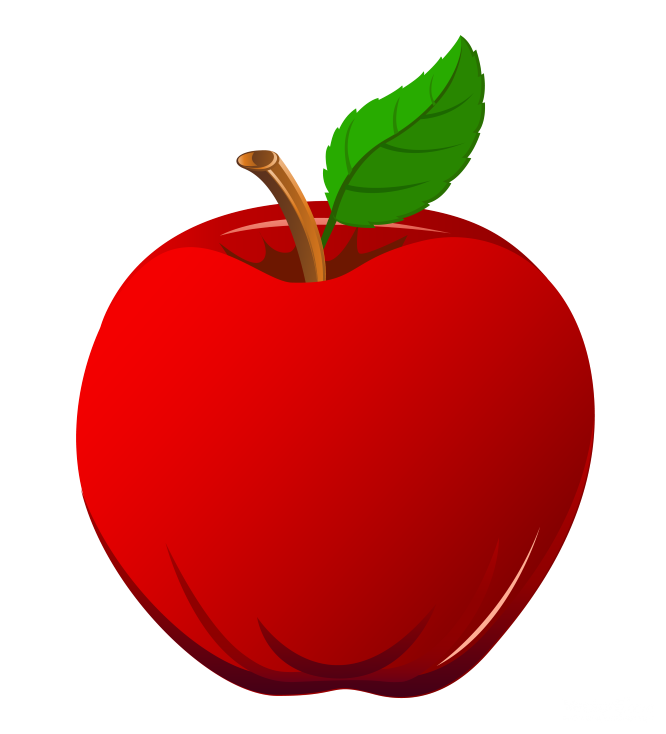 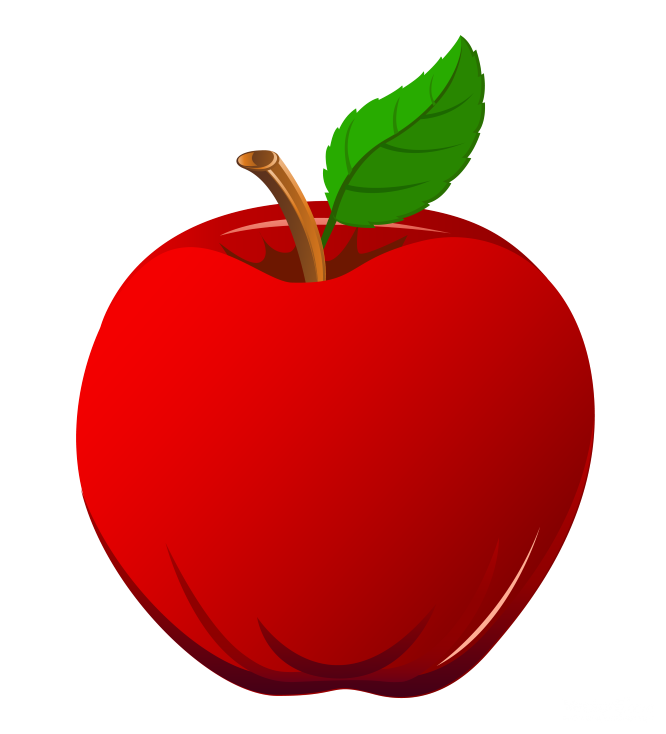 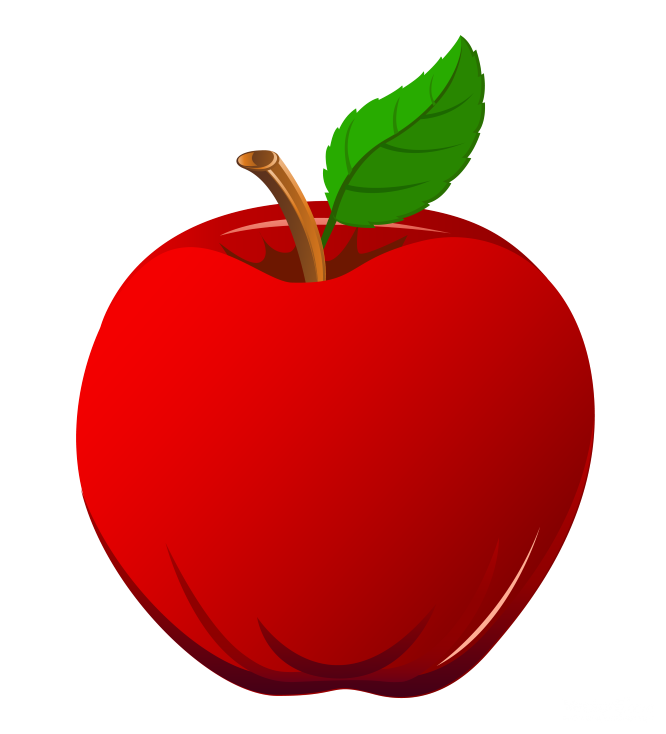 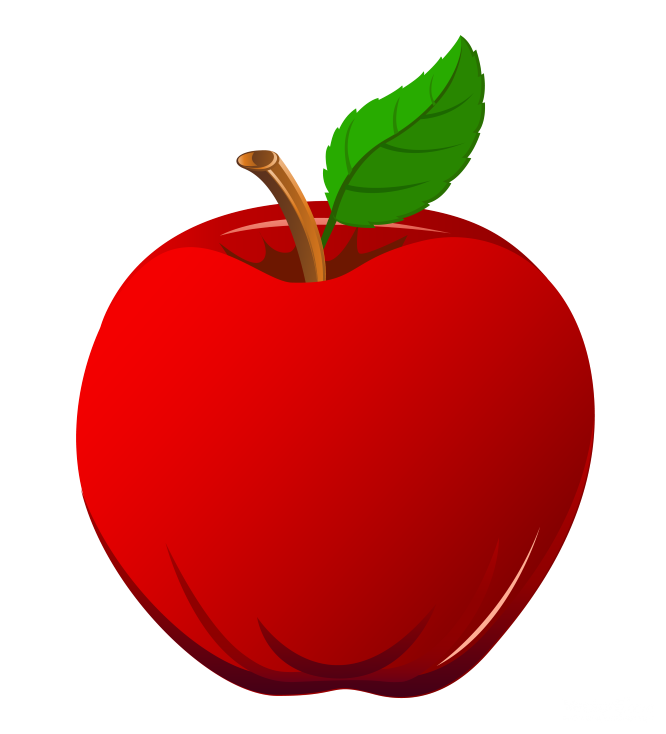 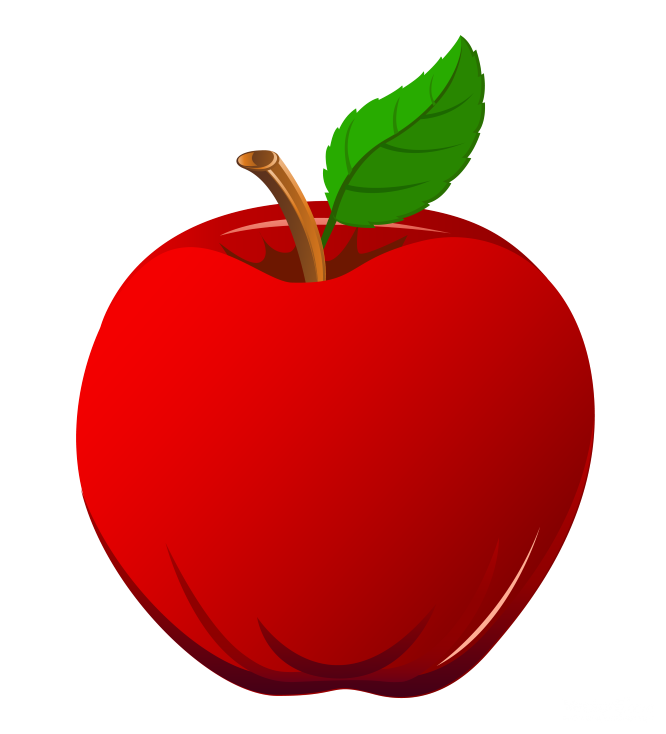 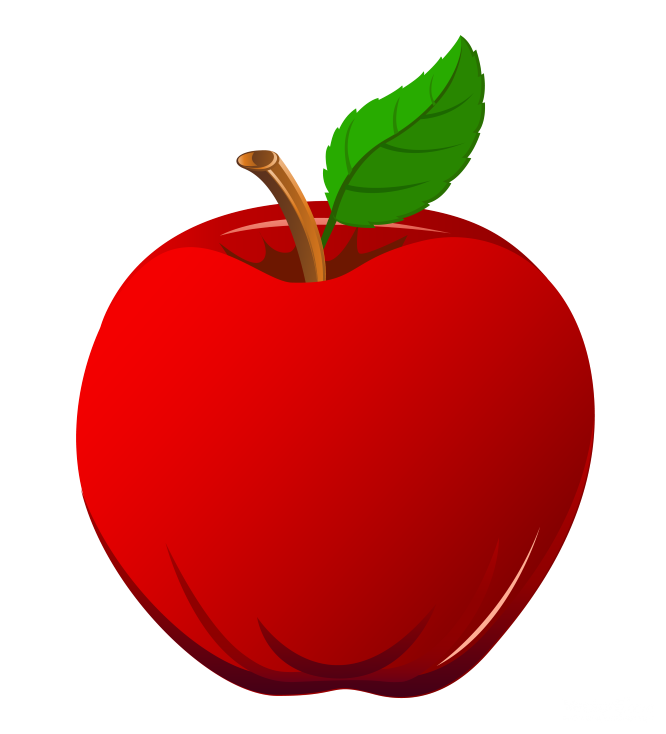 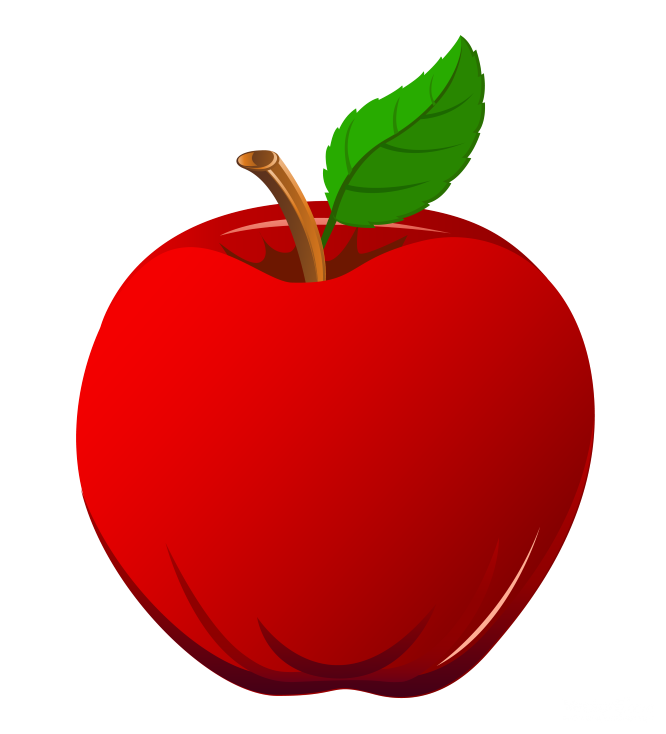 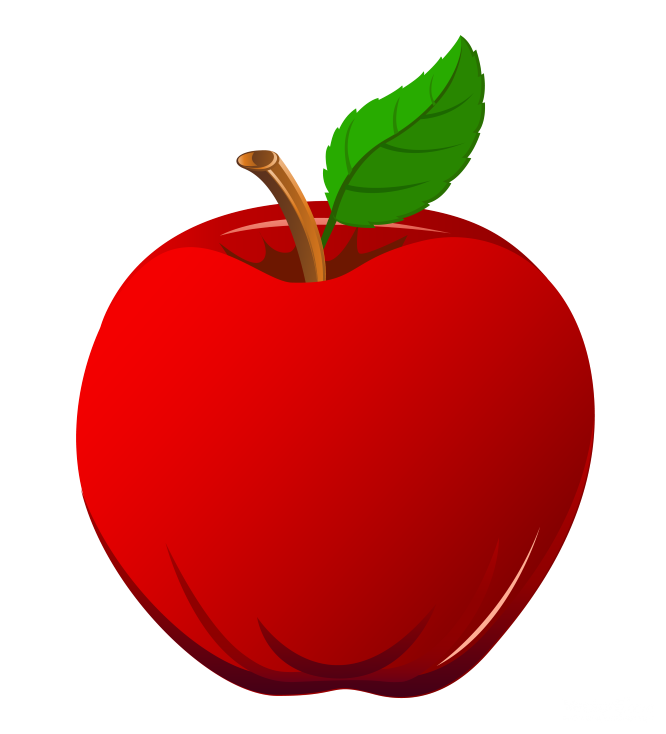 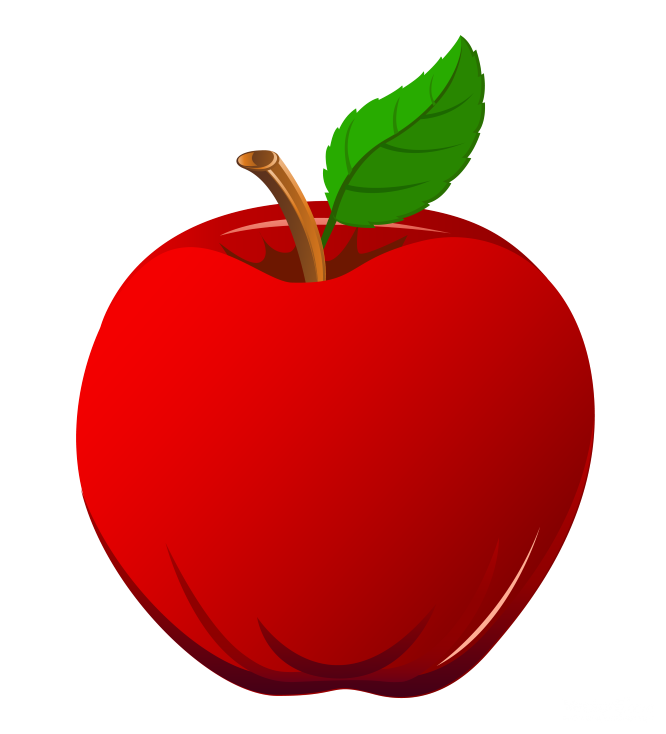 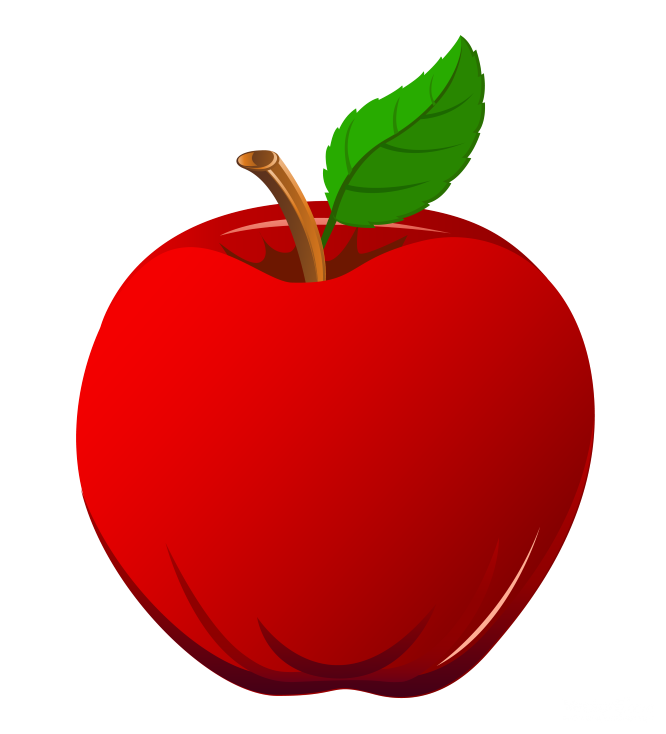 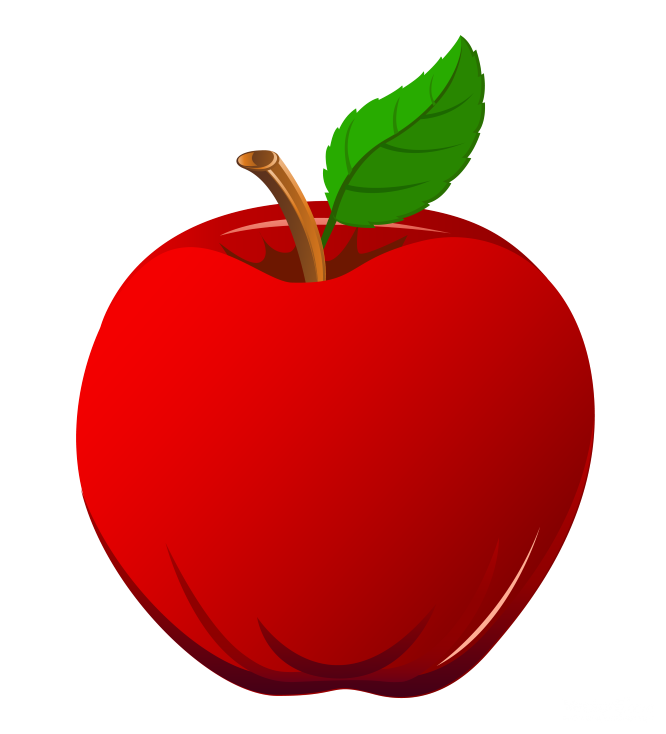 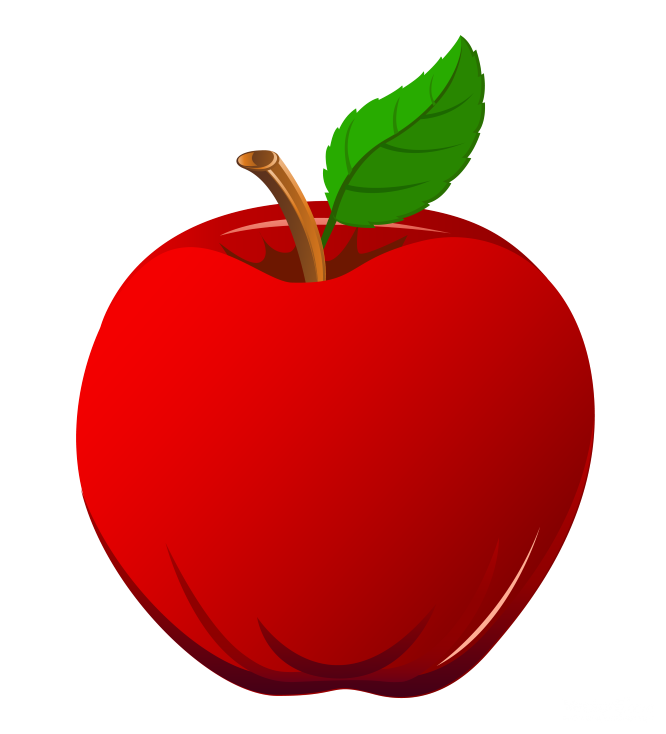 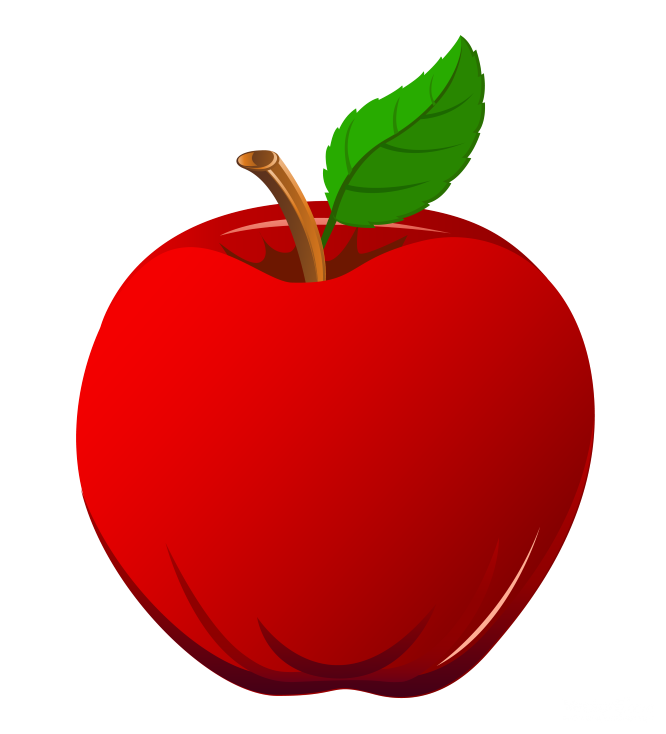 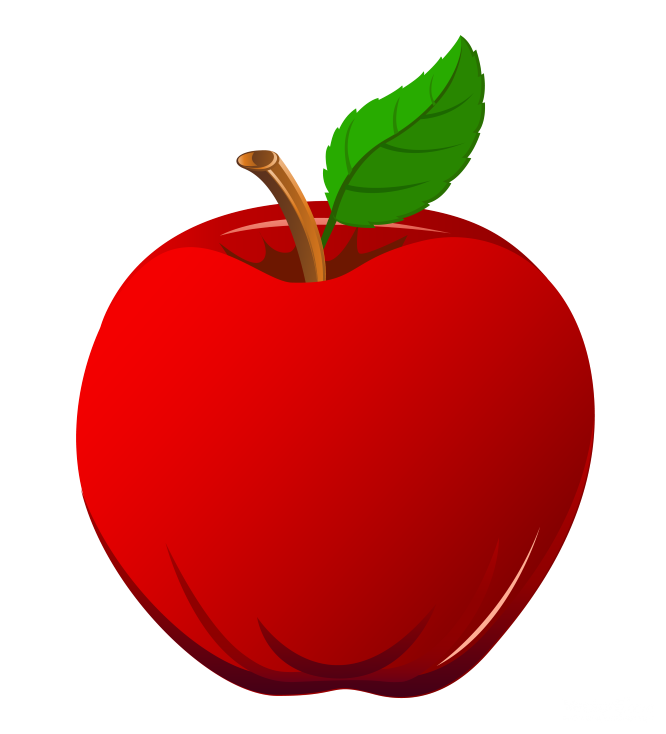 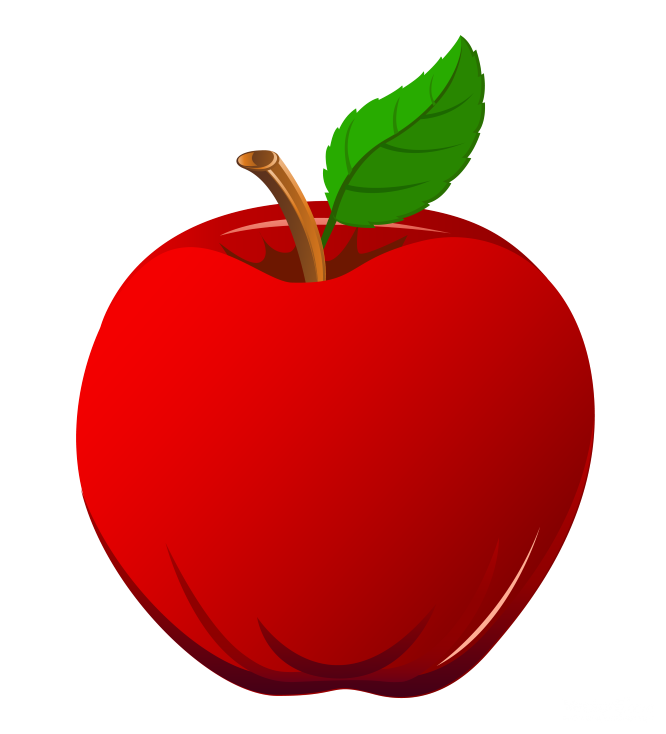 9
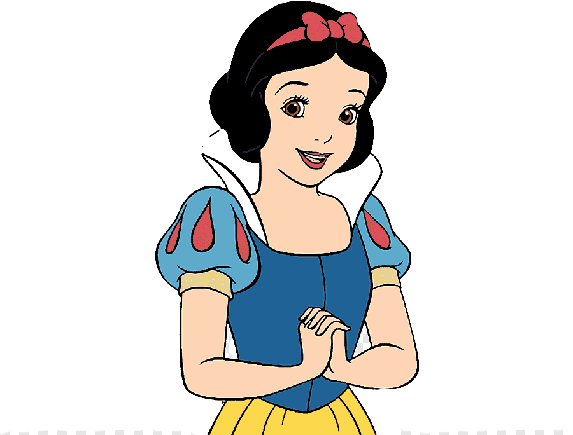 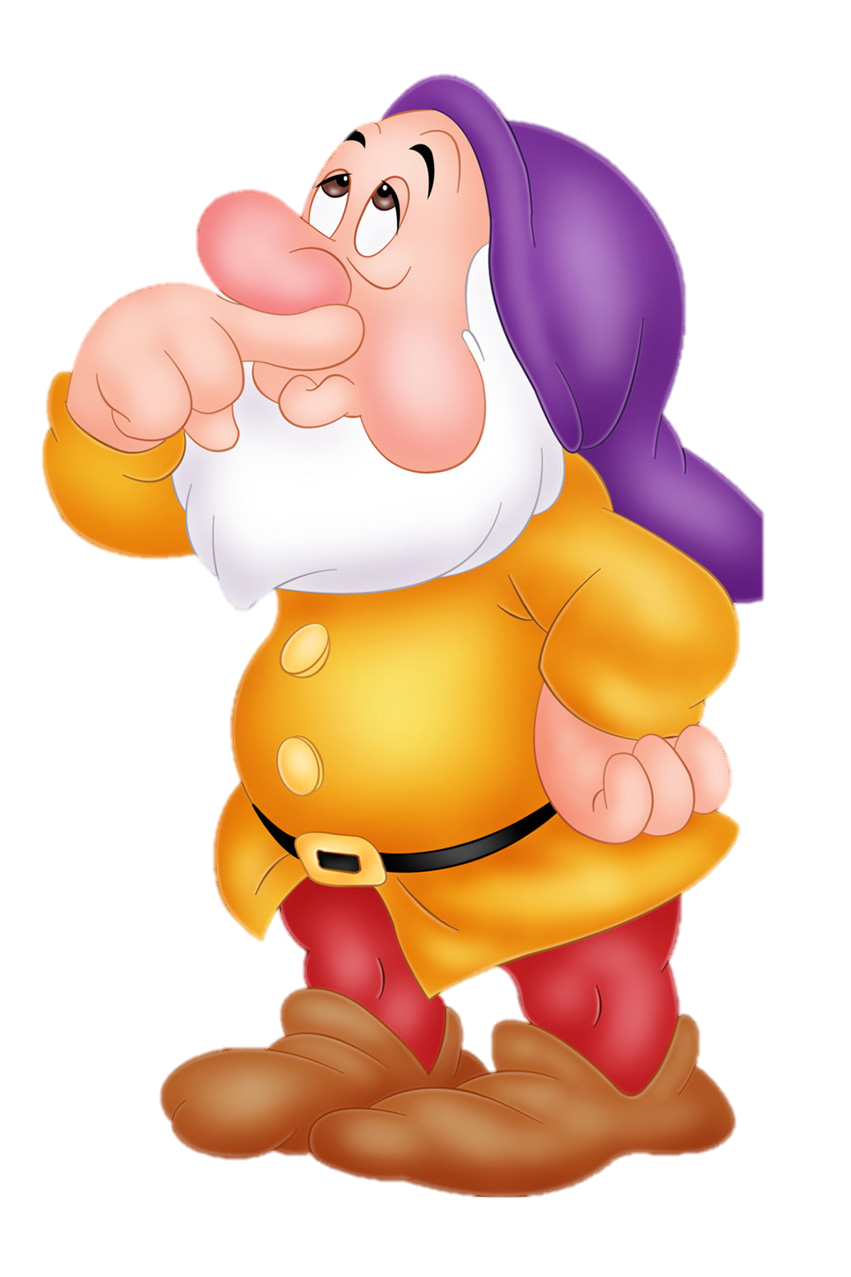 15 – 9 = ?
15 – 9 = 6
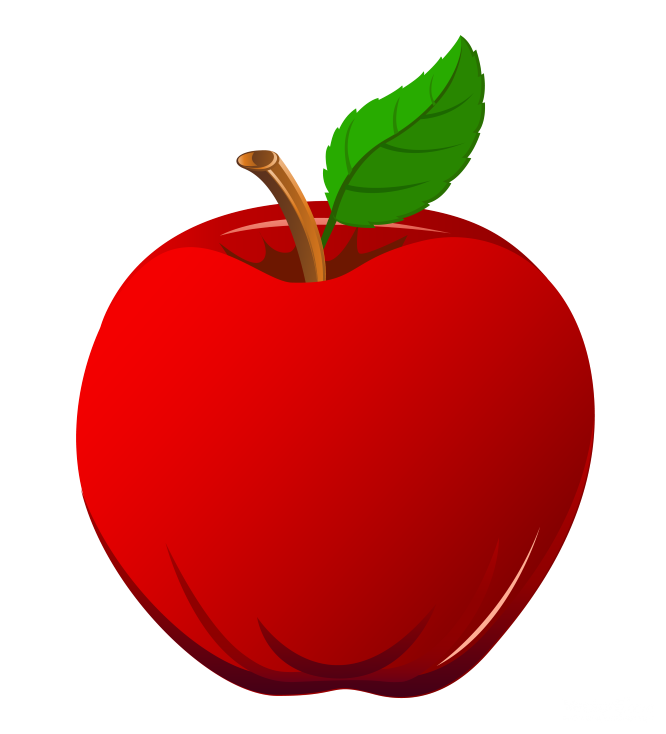 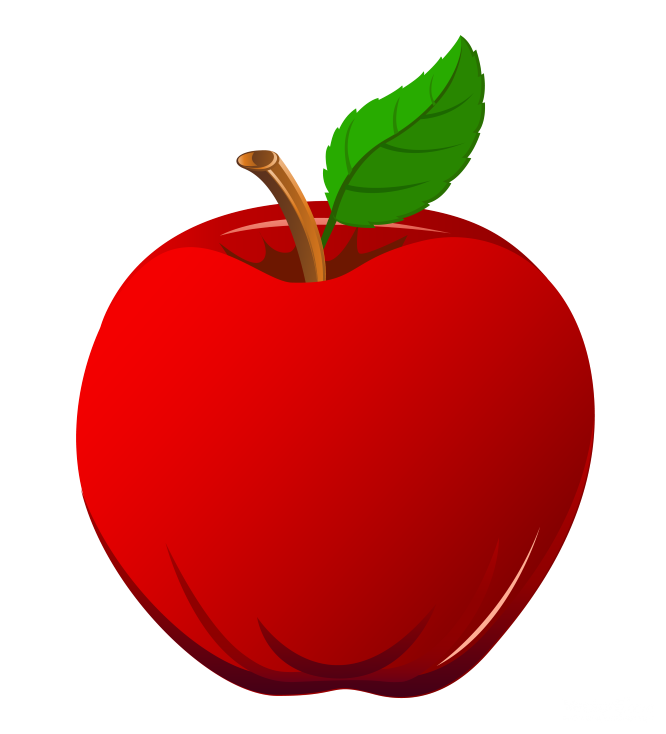 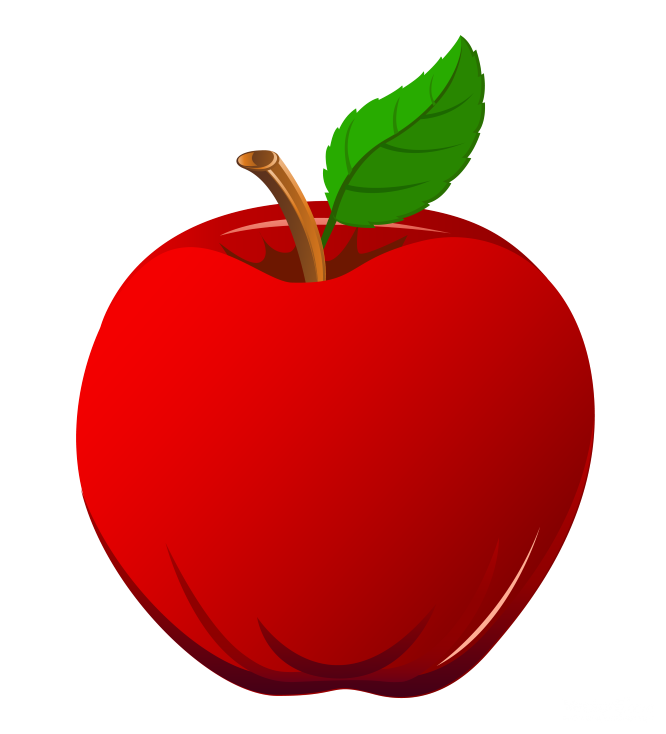 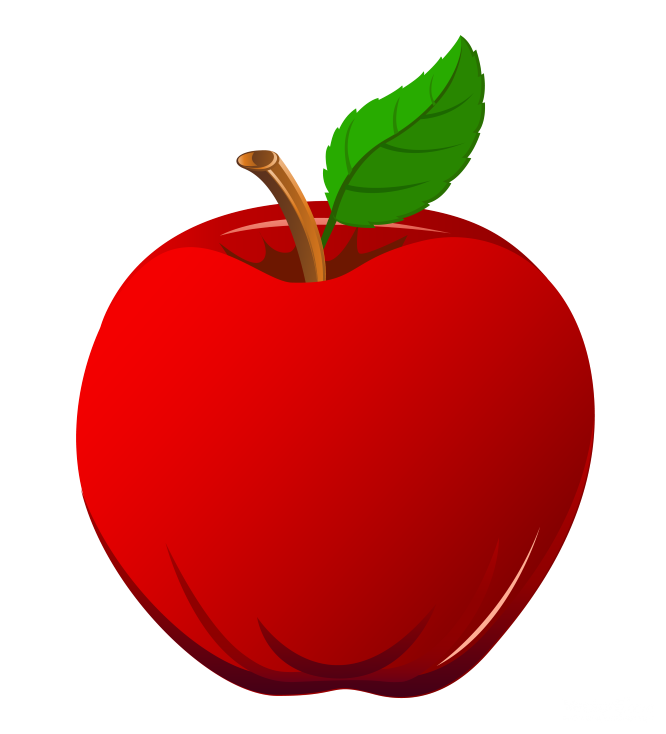 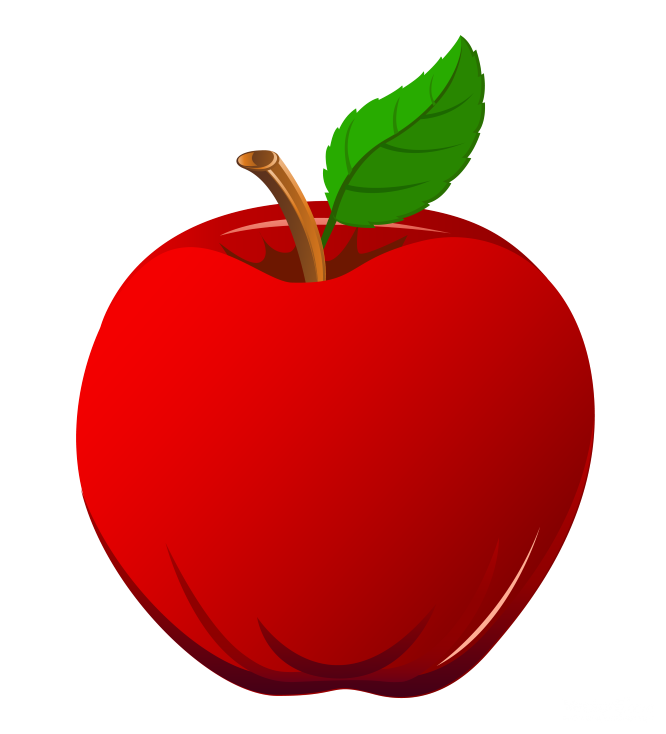 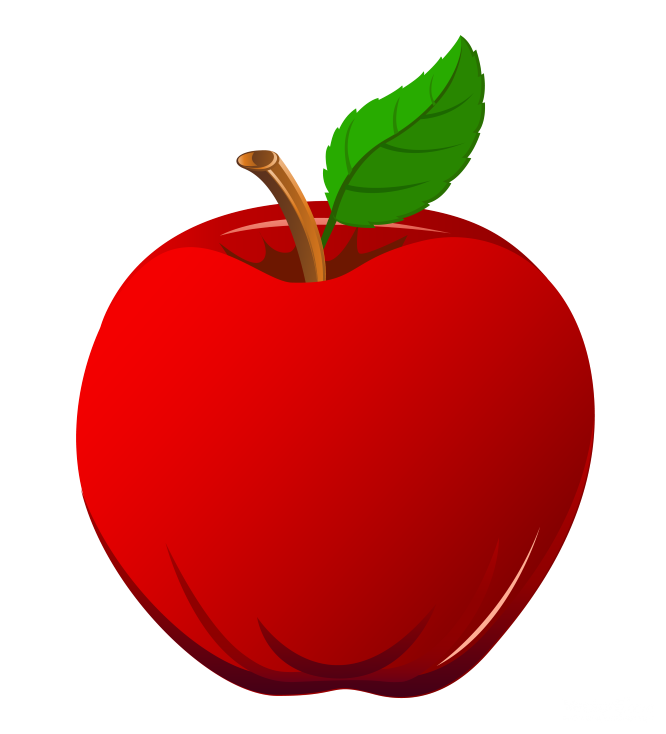 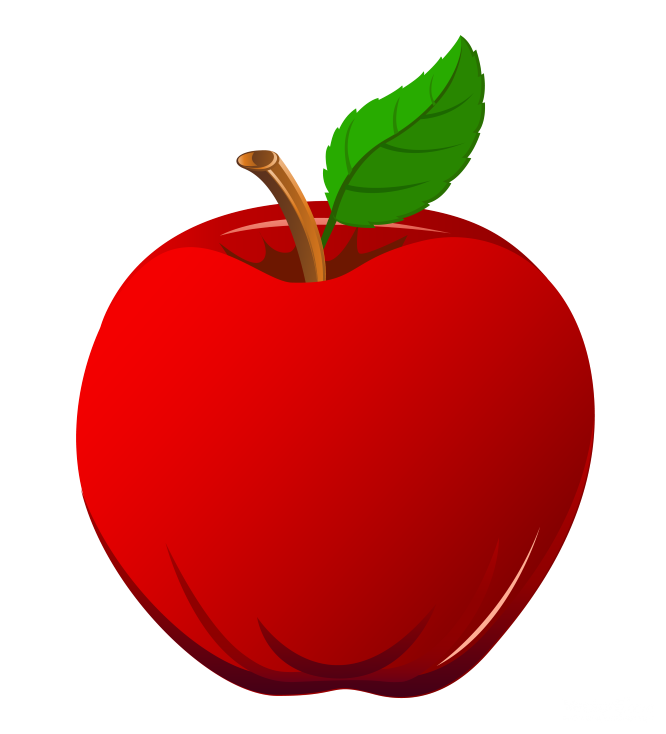 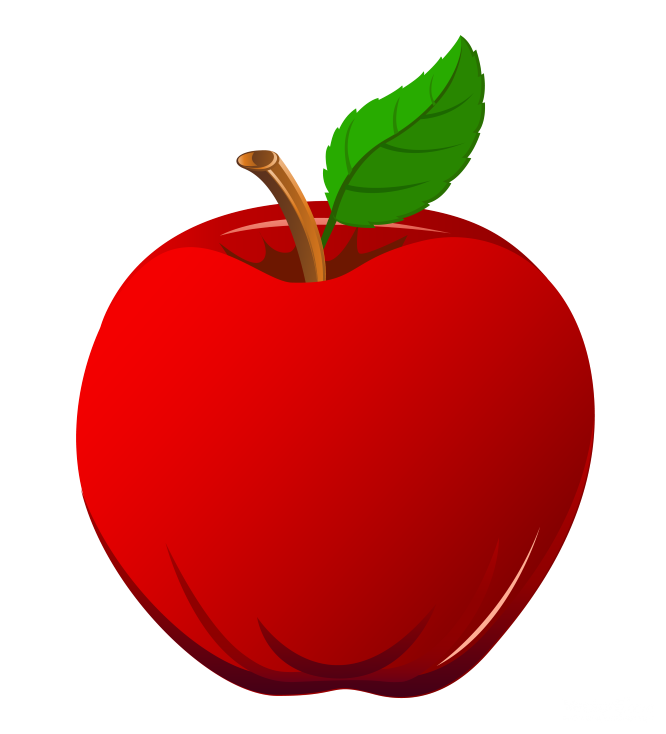 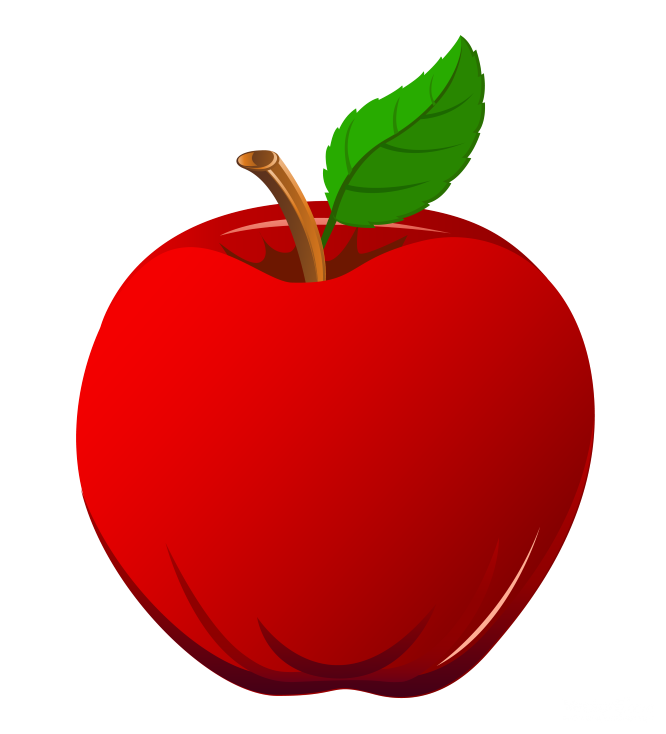 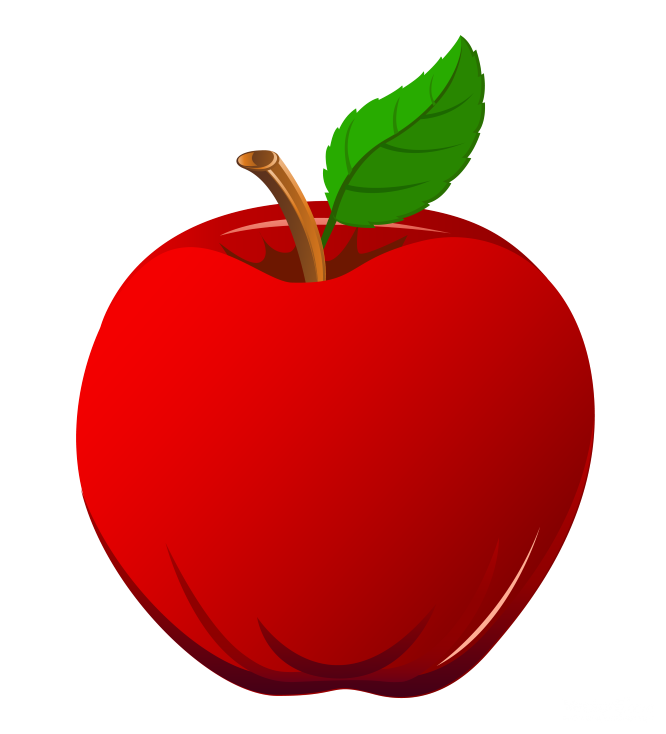 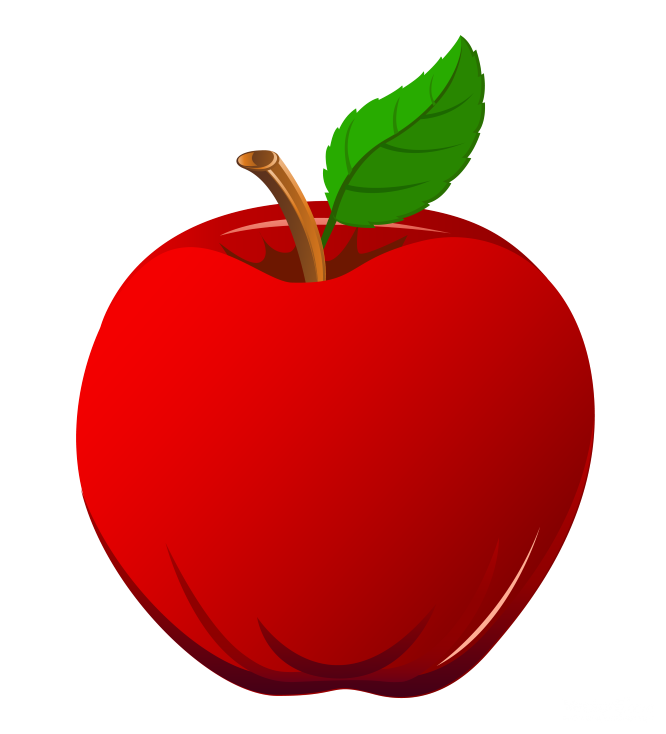 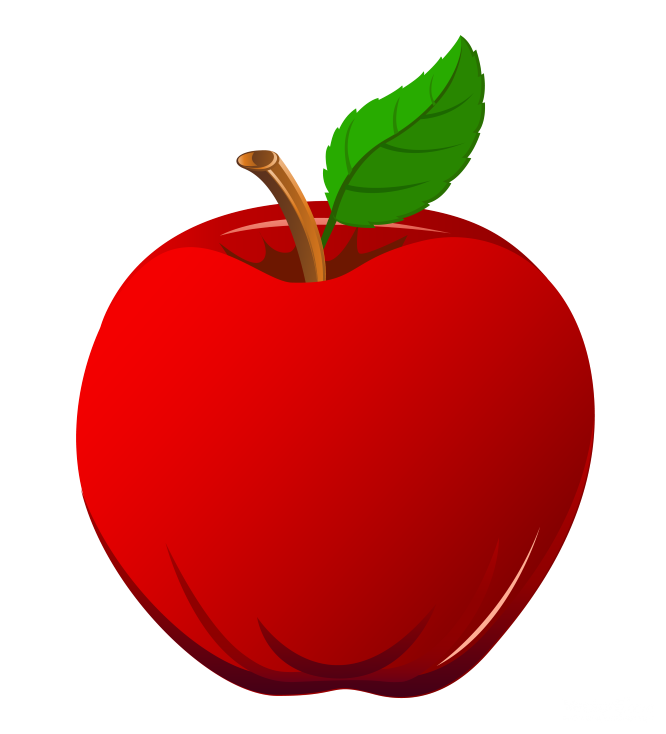 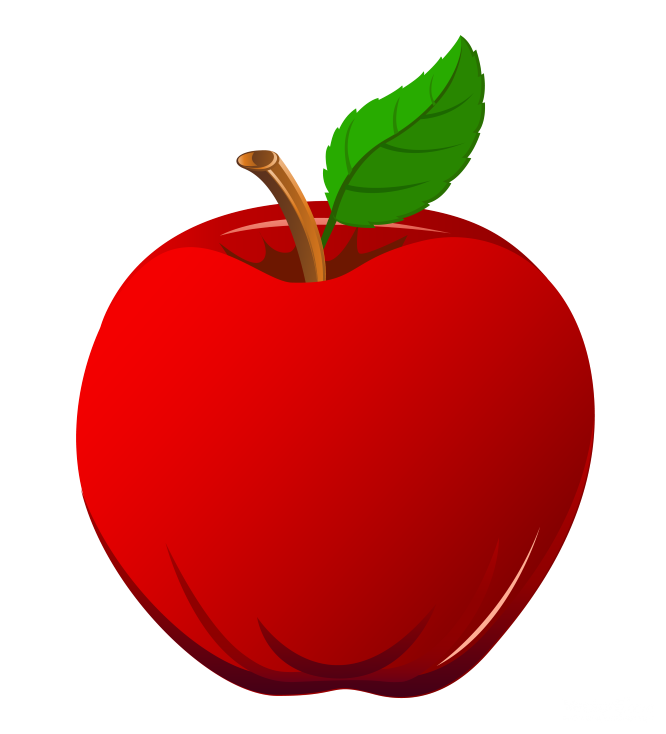 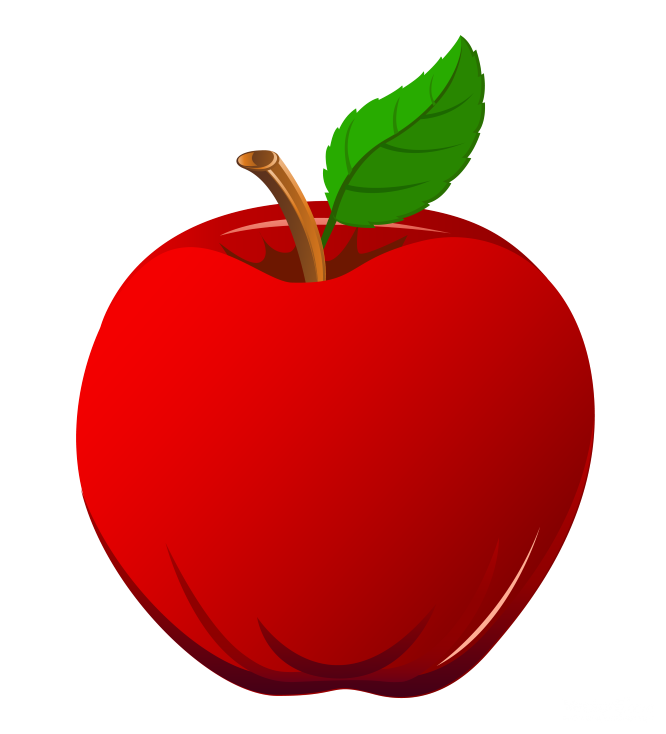 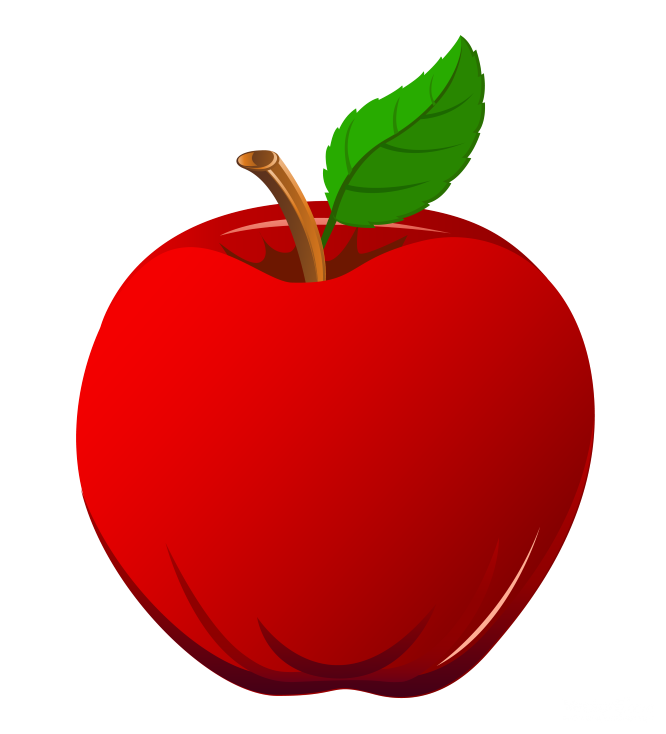 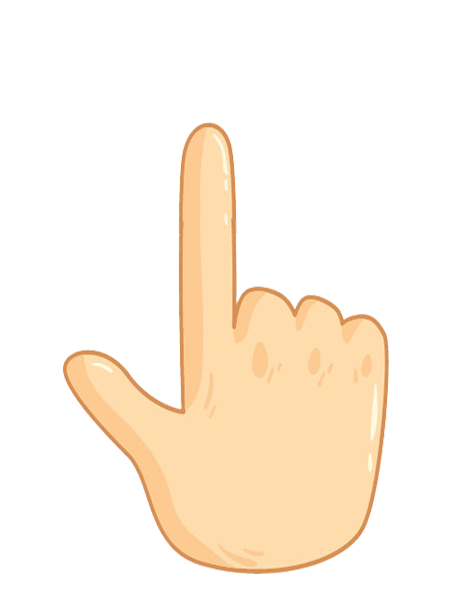 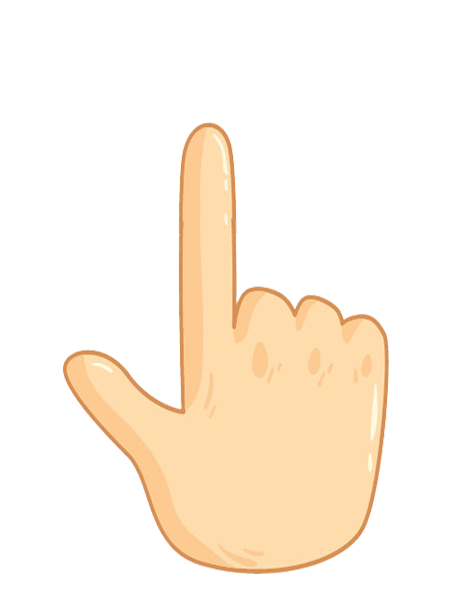 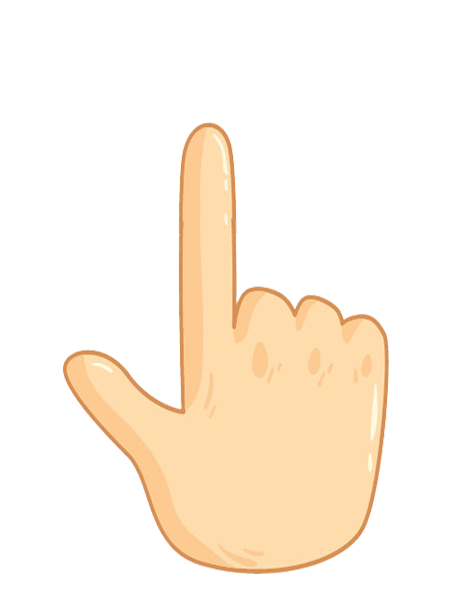 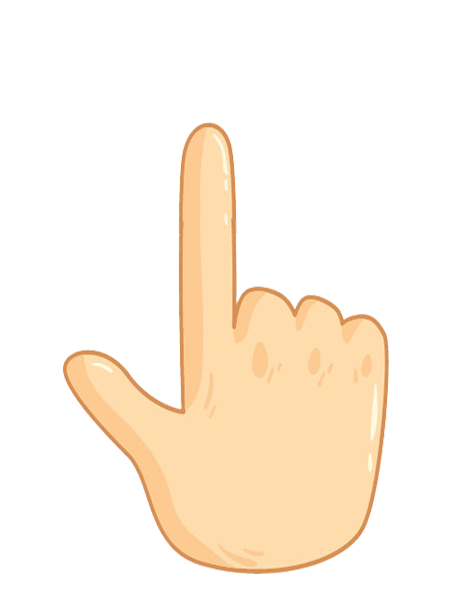 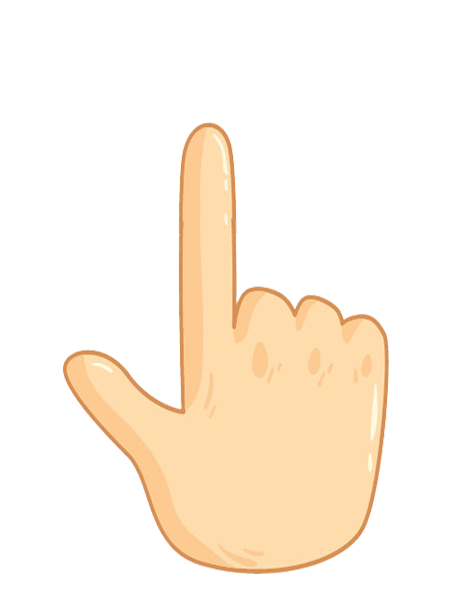 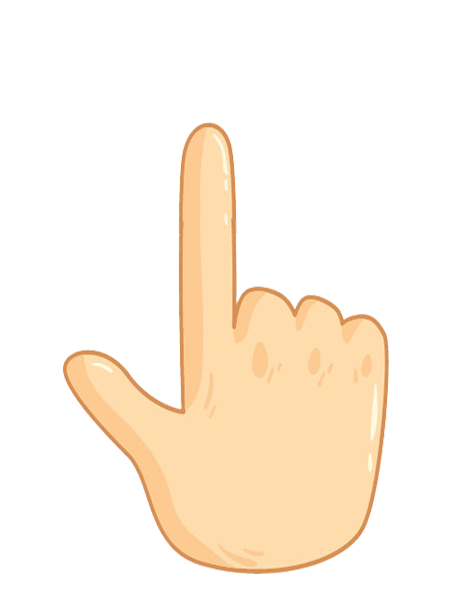 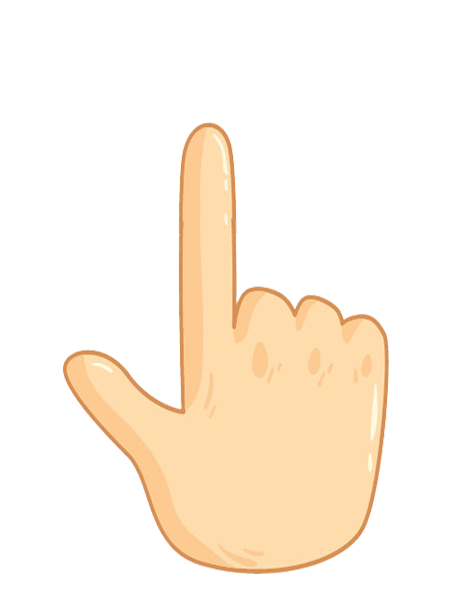 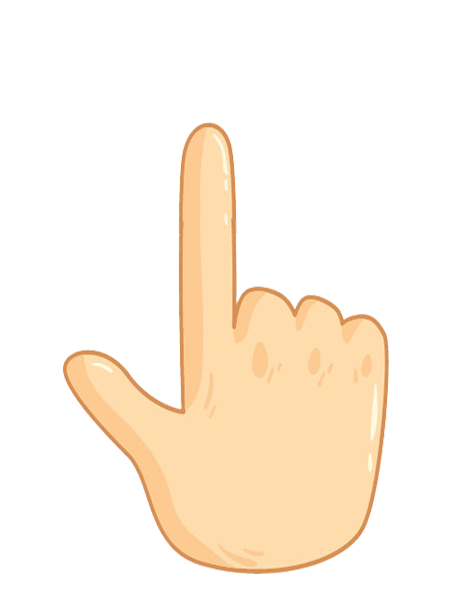 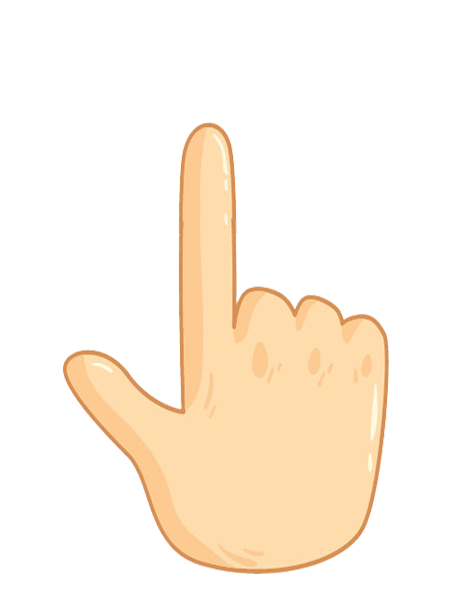 15
14
12
13
11
10
9
8
6
7
Bạch Tuyết có cách tính khác nhanh hơn
Đếm bớt 9 
bắt đầu từ 15
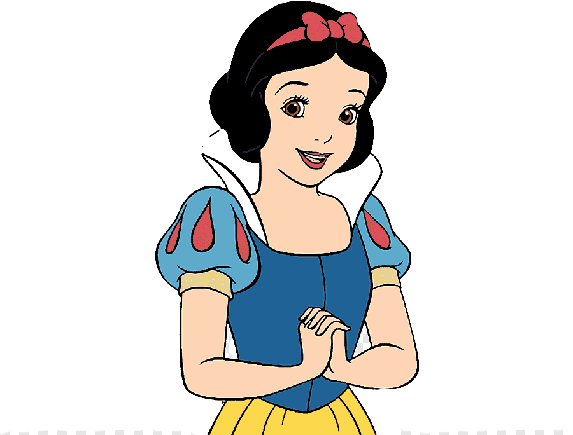 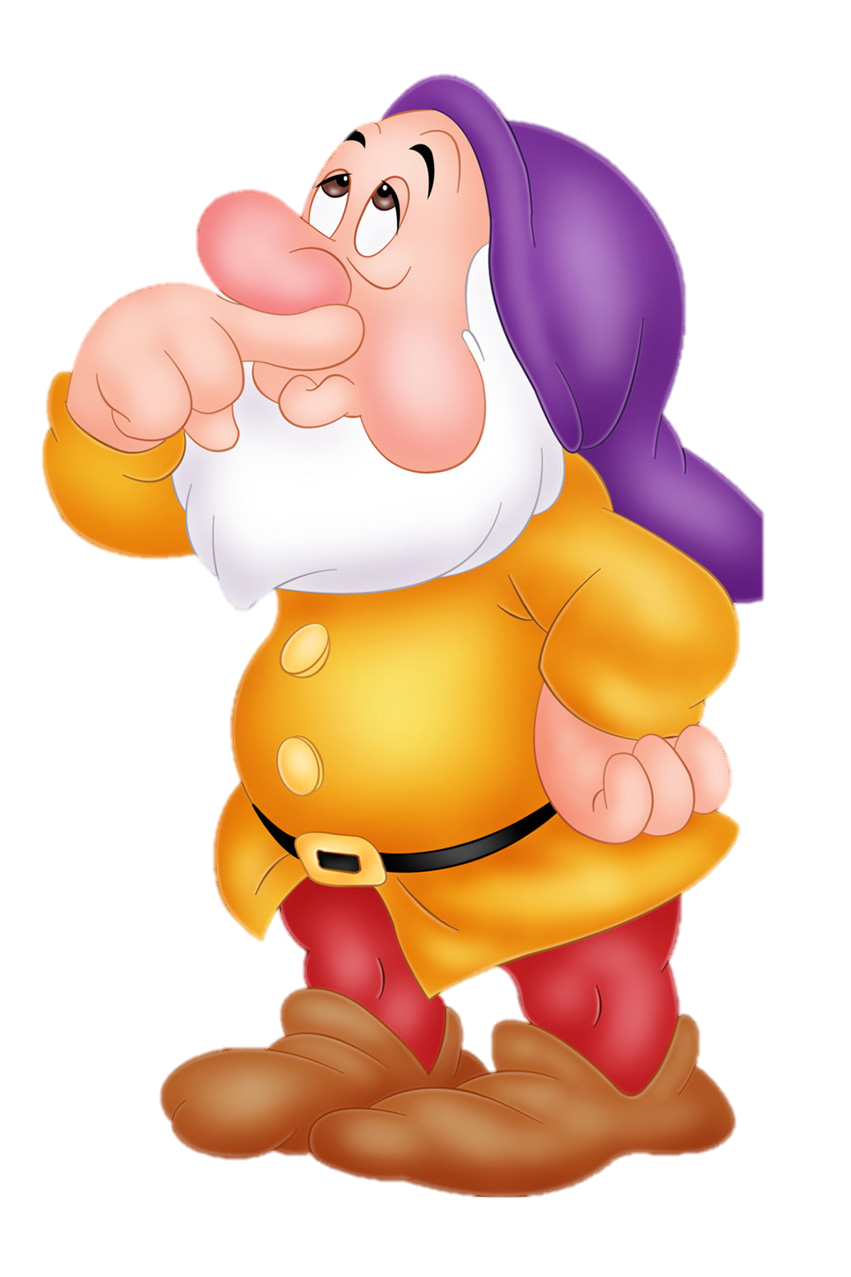 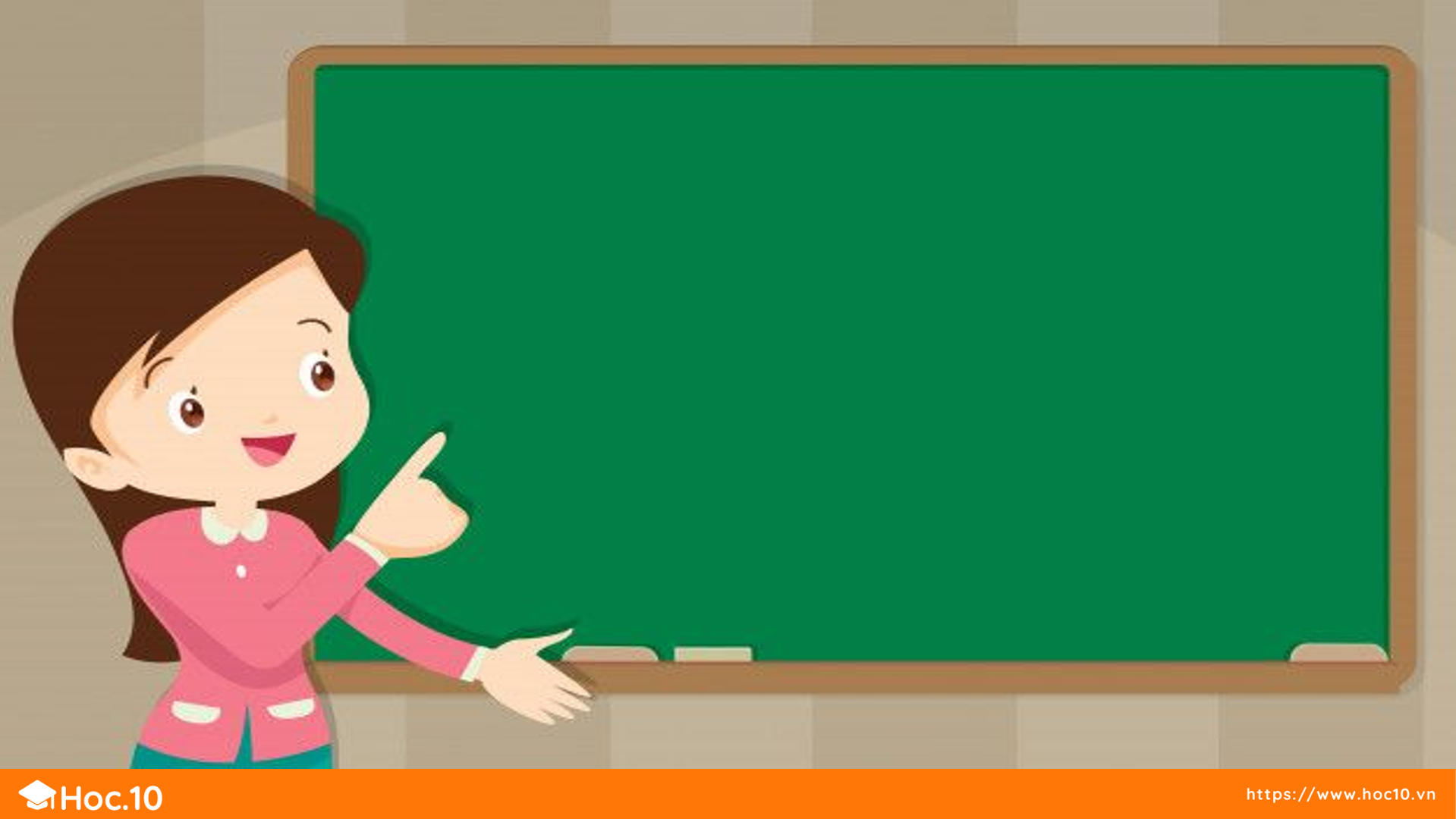 KHÁM PHÁ
KIẾN THỨC MỚI
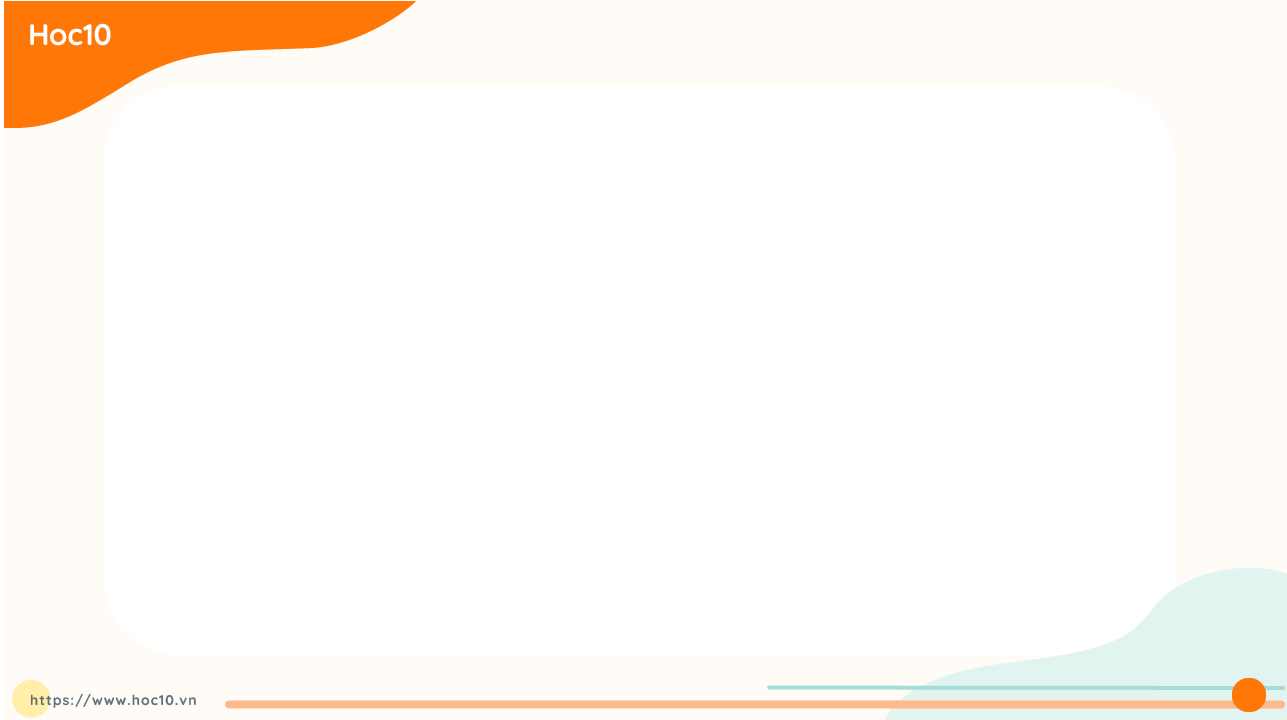 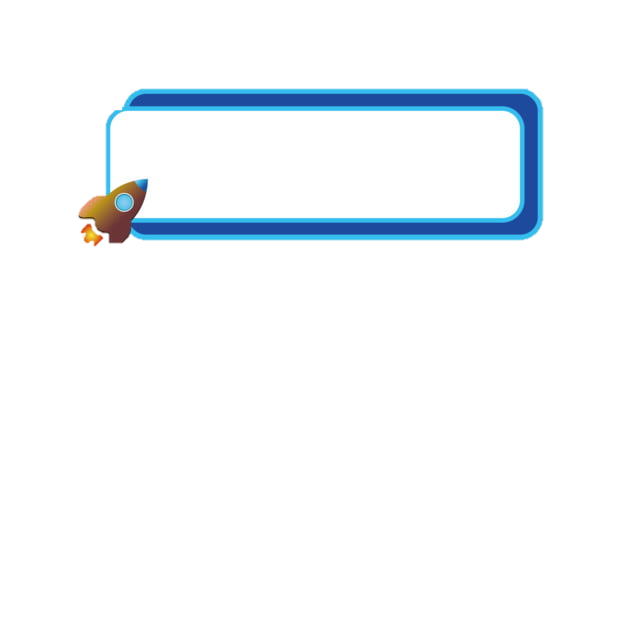 TRỪ BẰNG CÁCH LÀM CHO TRÒN 10
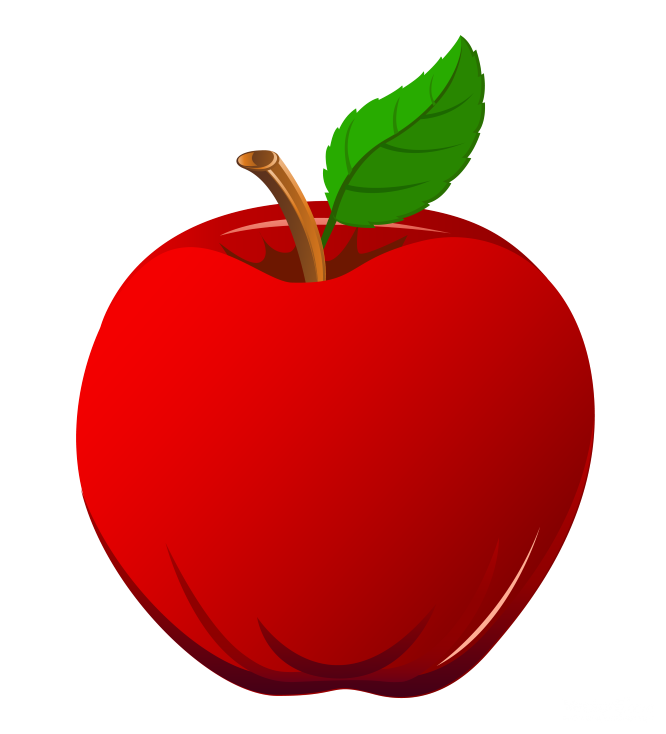 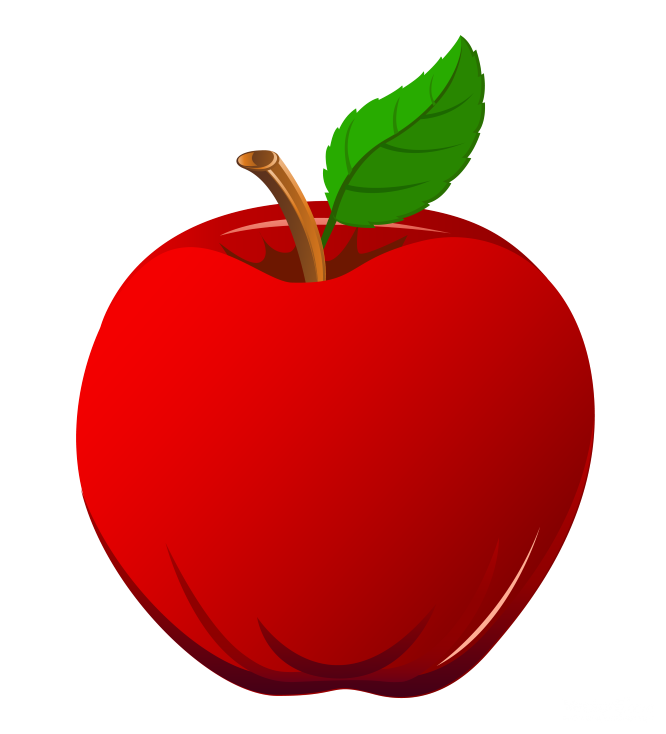 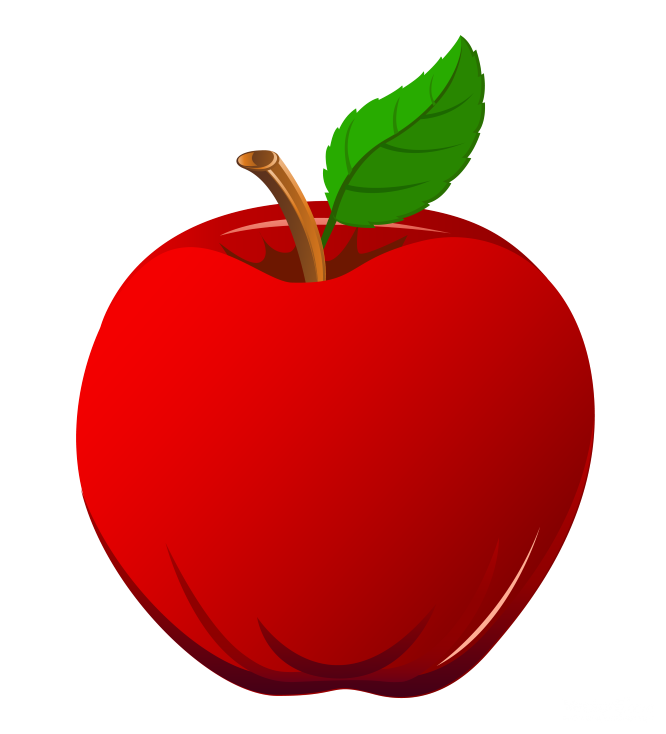 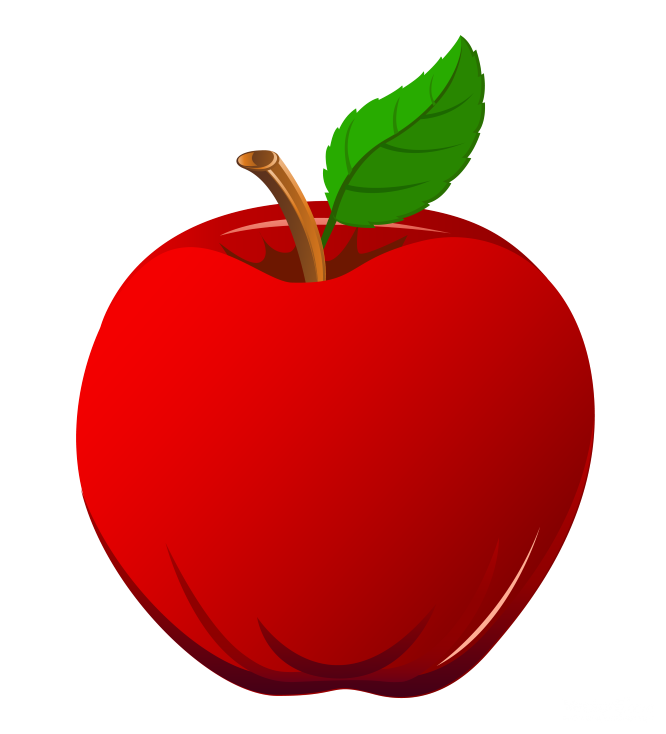 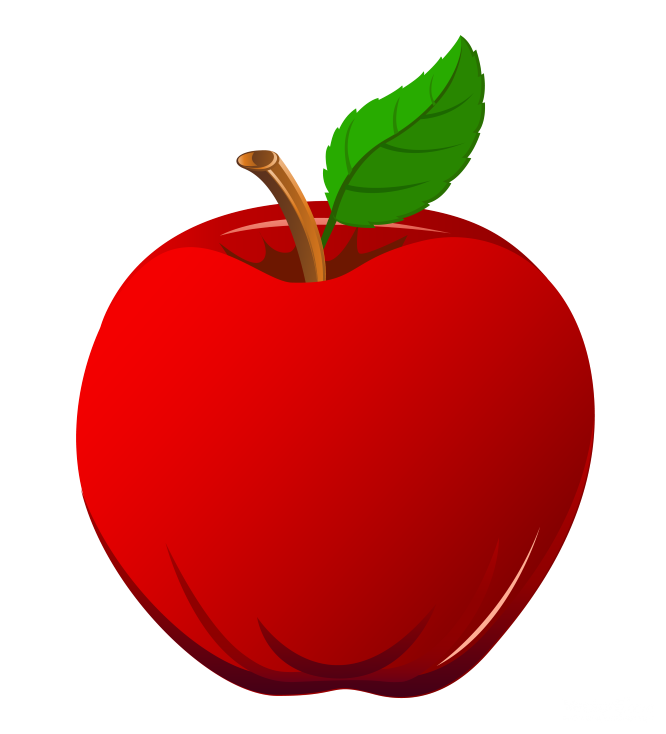 15 – 9 = ?
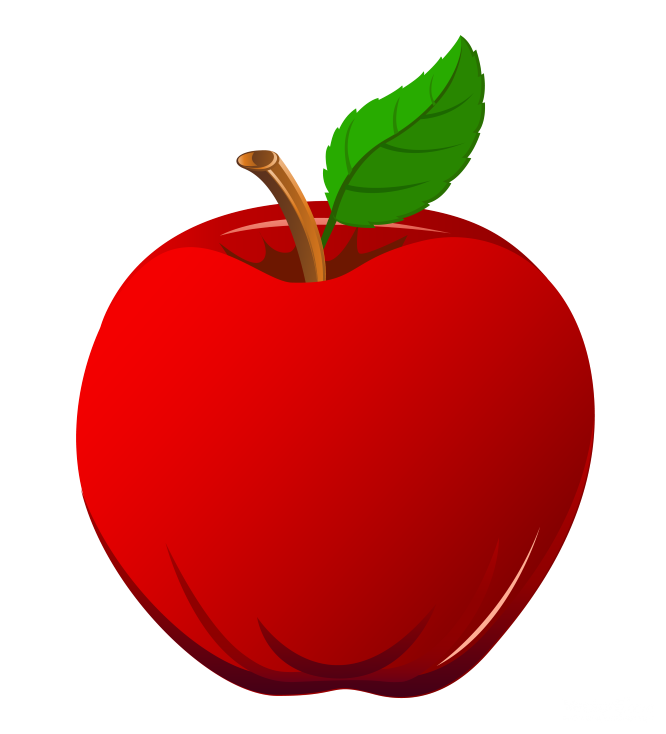 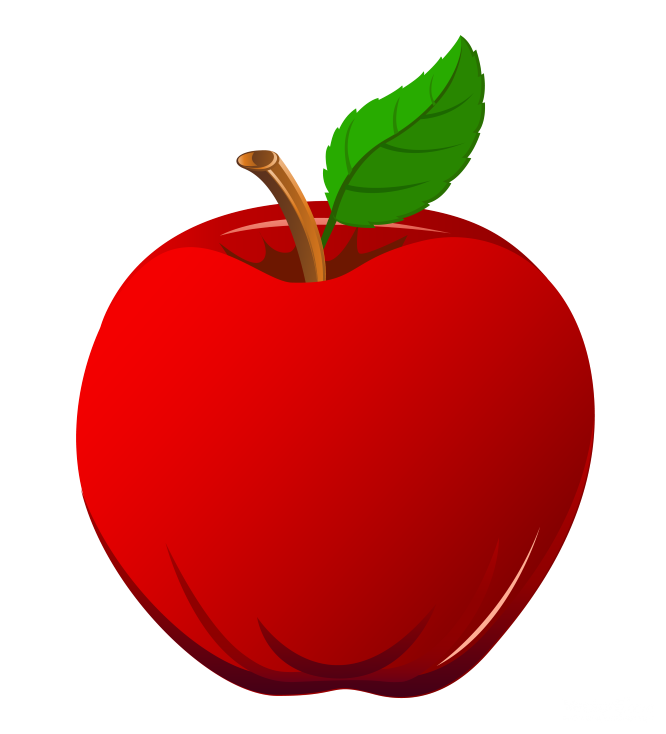 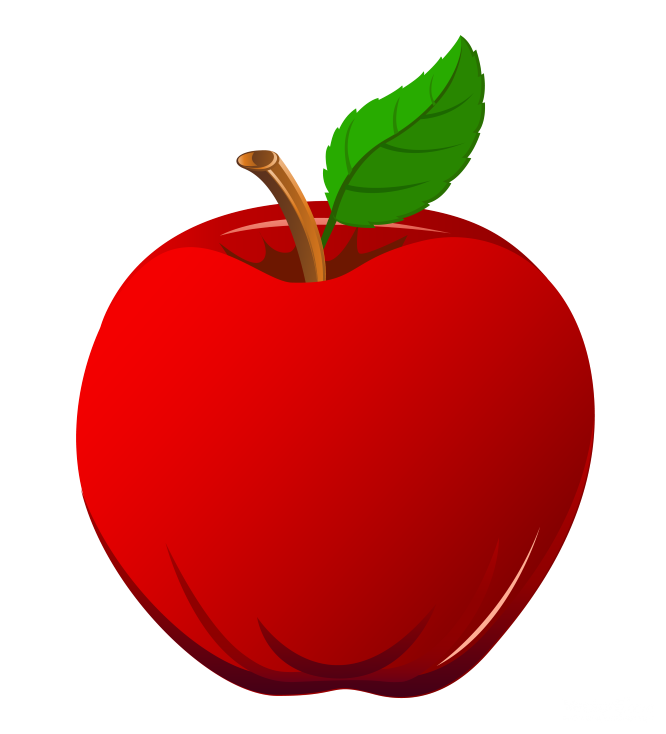 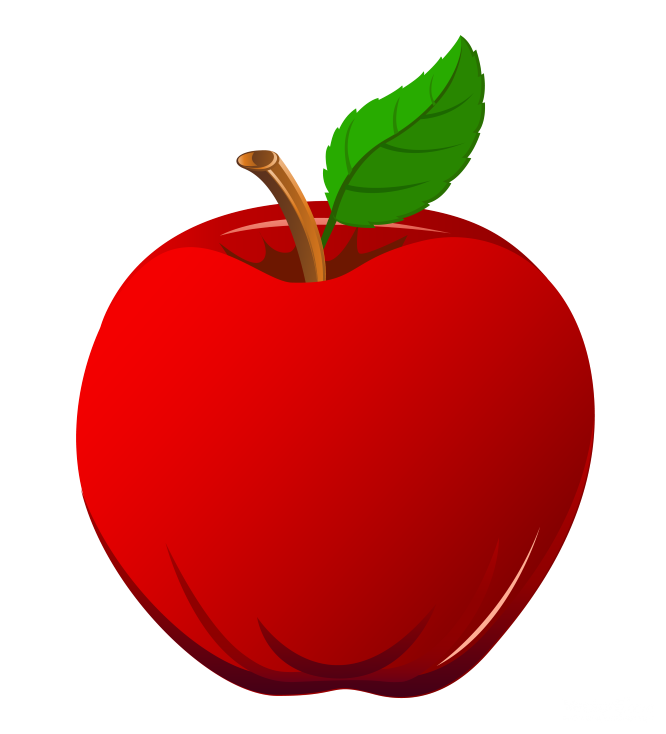 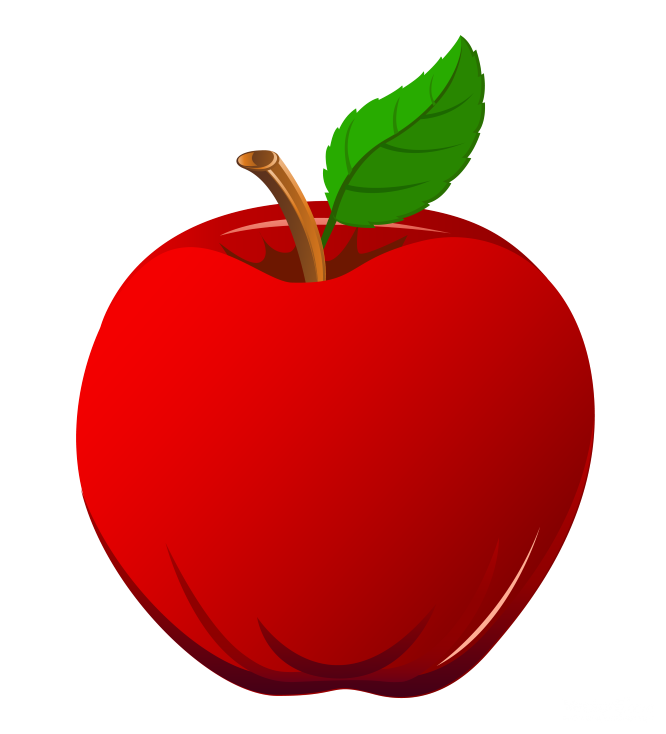 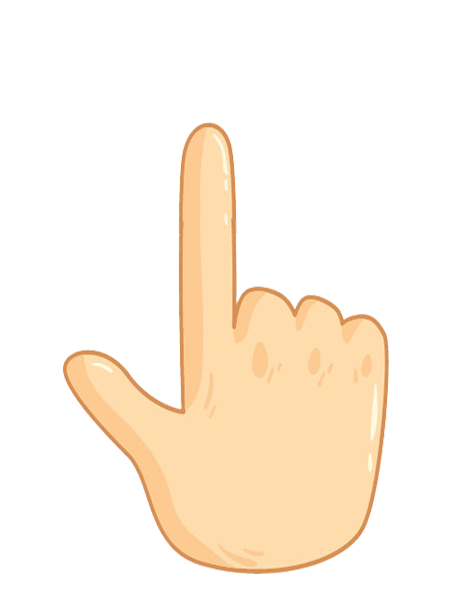 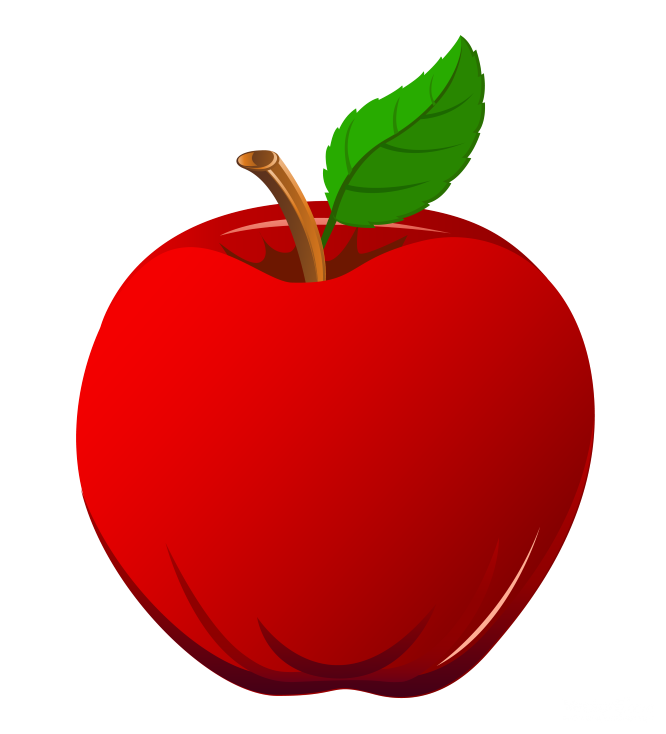 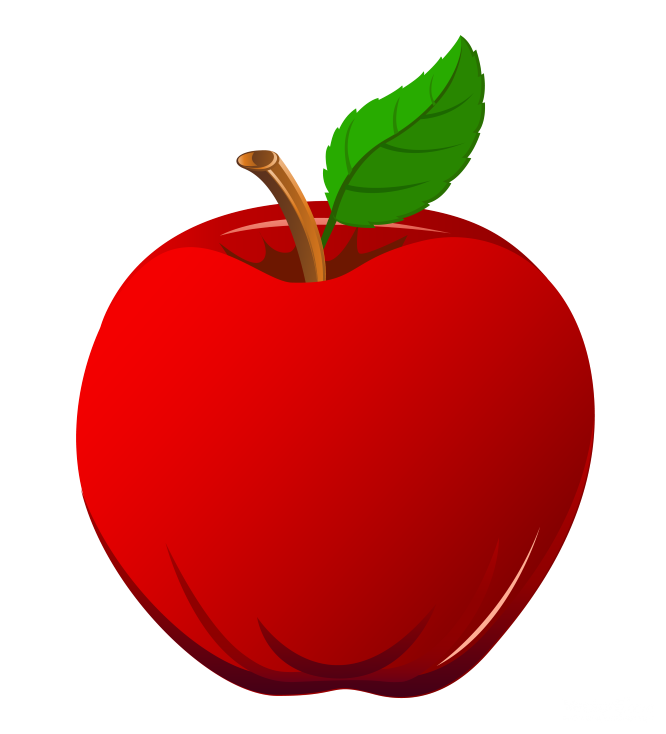 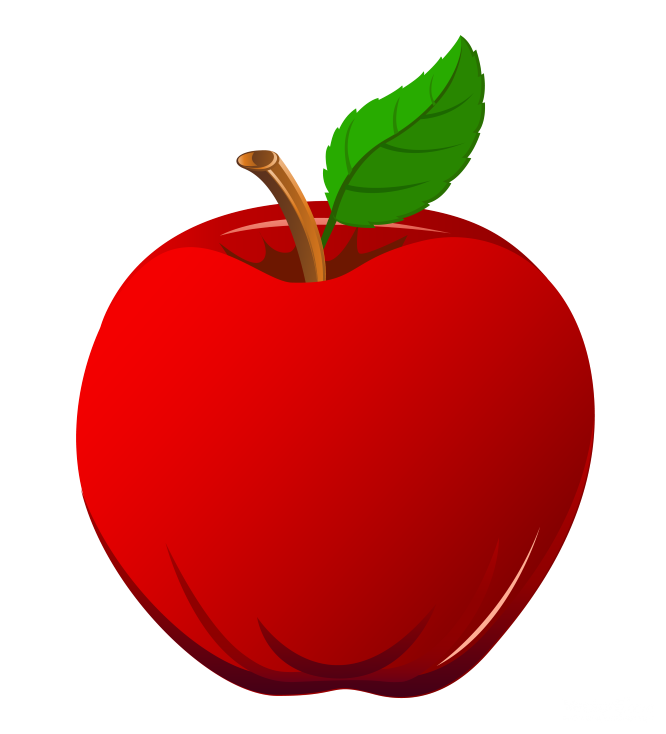 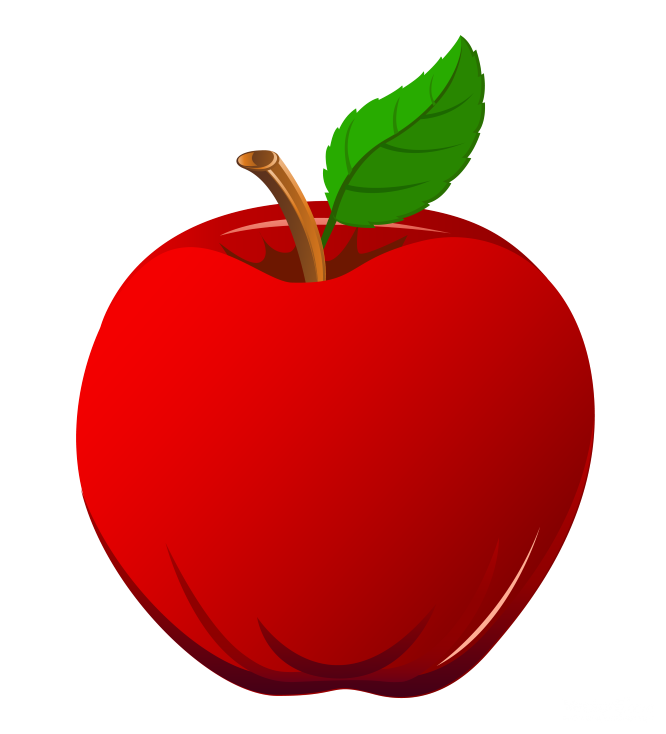 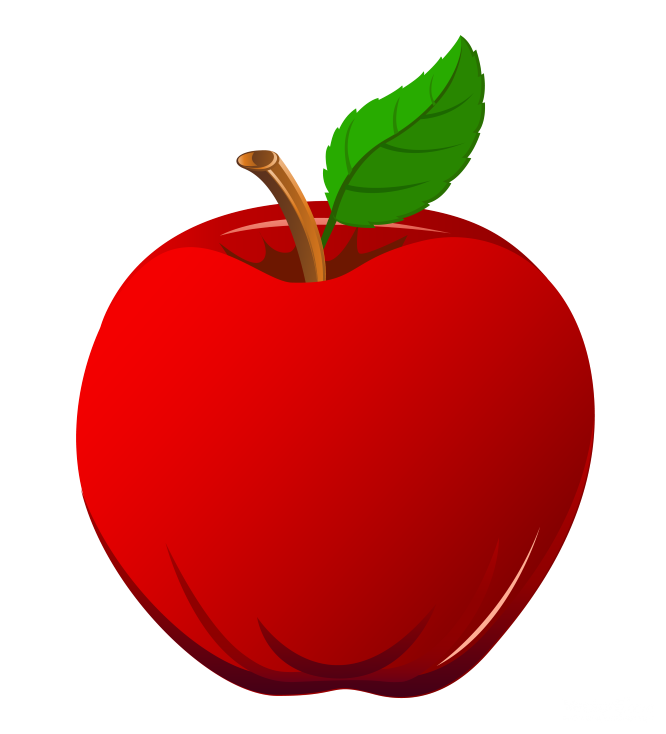 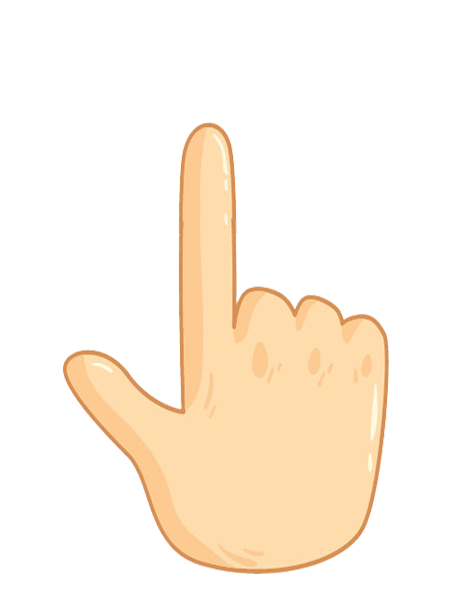 15 = 10 + 5
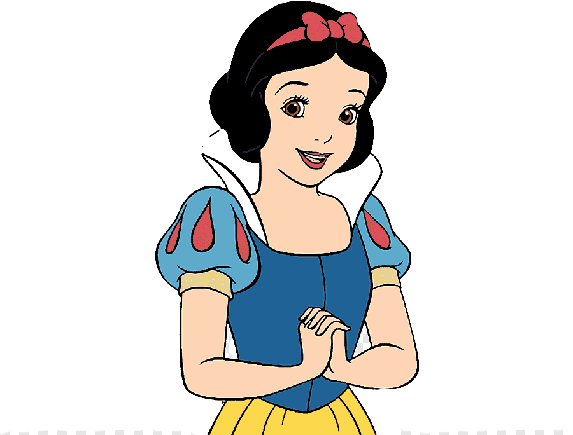 15 – 5 = 10
Vậy 15 – 9 = 6
10 – 4 = 6
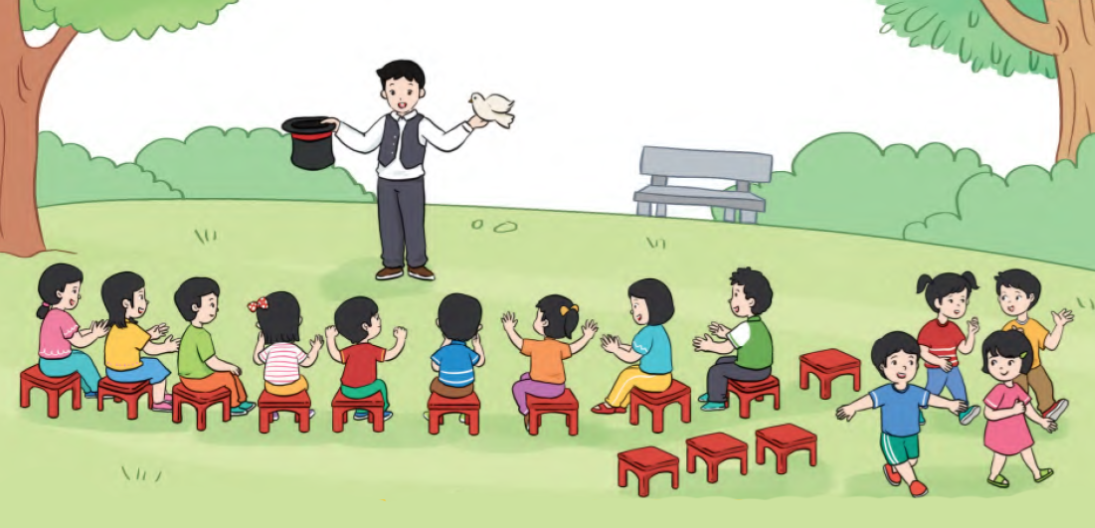 Nêu phép tính phù hợp với tranh sau:
13 – 4 = ?
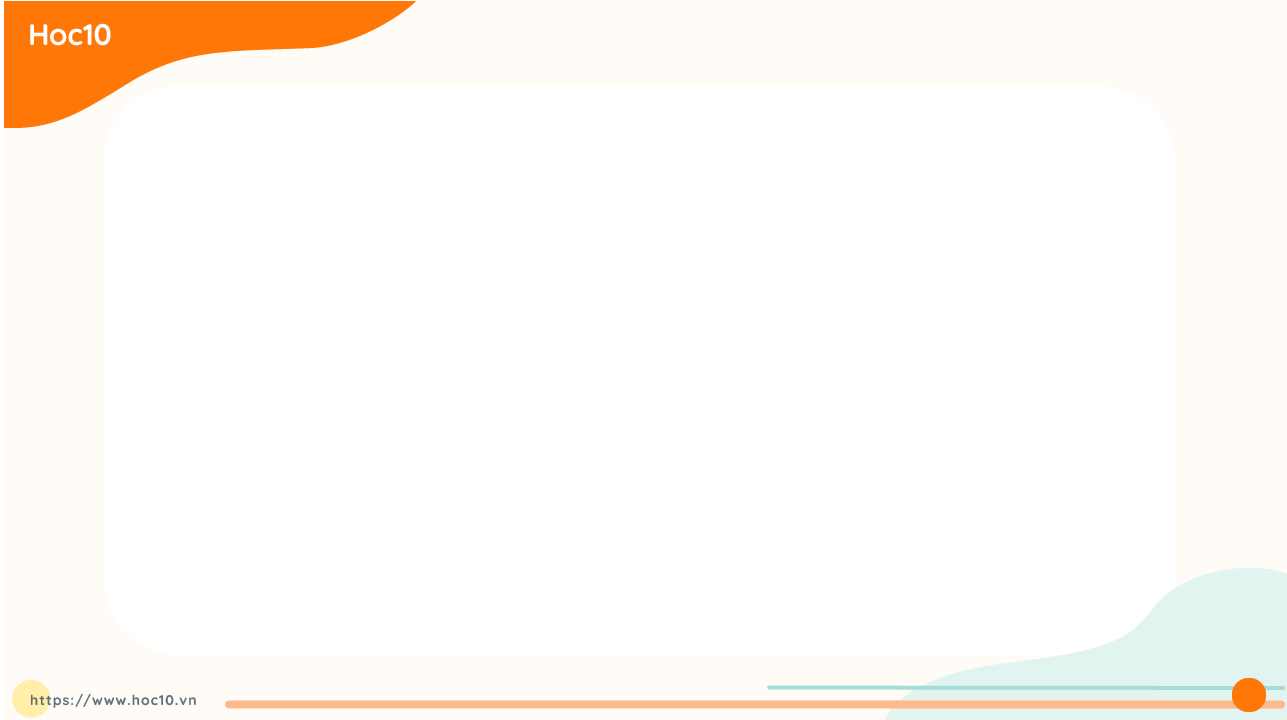 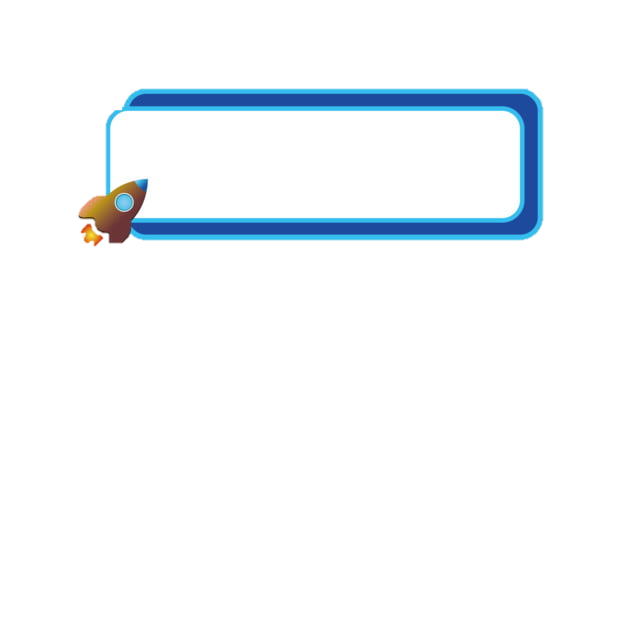 TRỪ BẰNG CÁCH LÀM CHO TRÒN 10
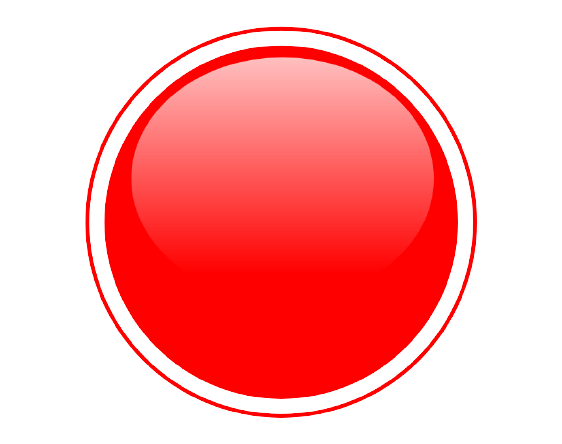 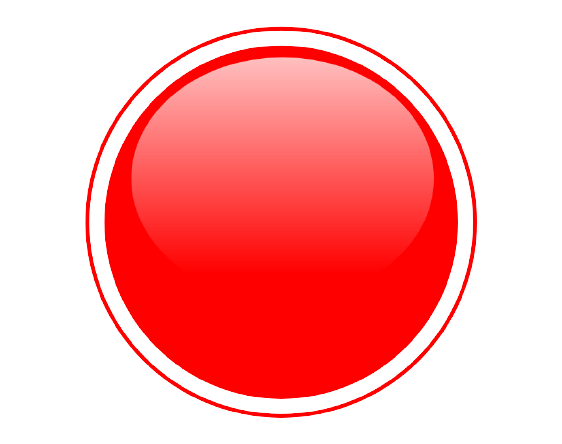 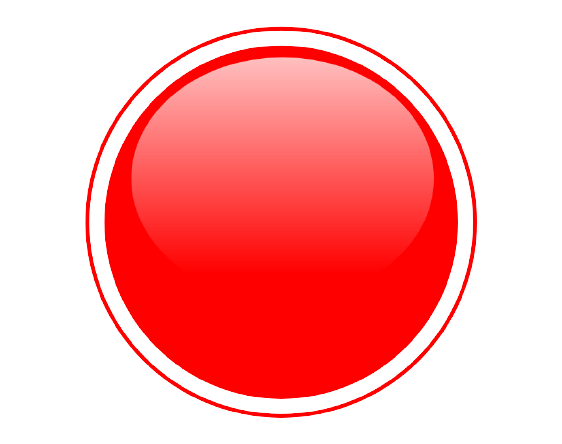 13  –  4  =  ?
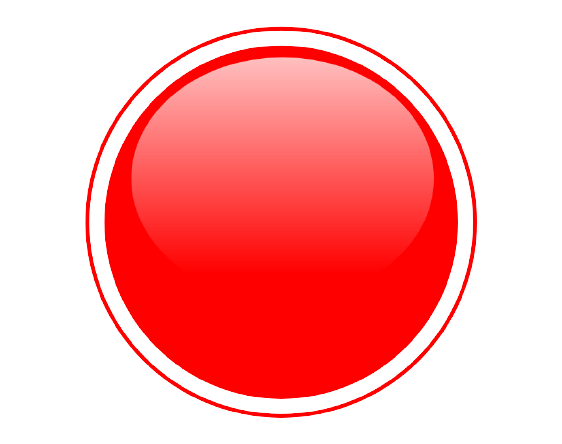 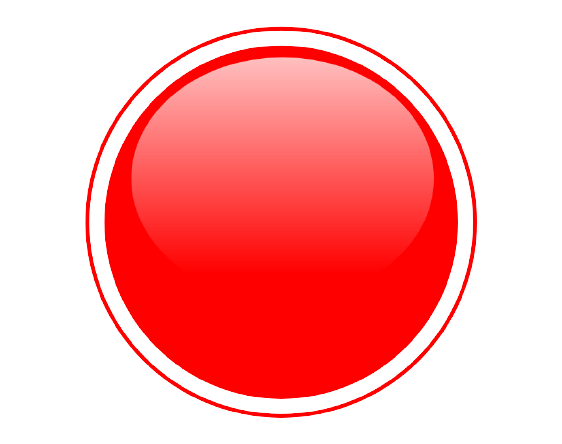 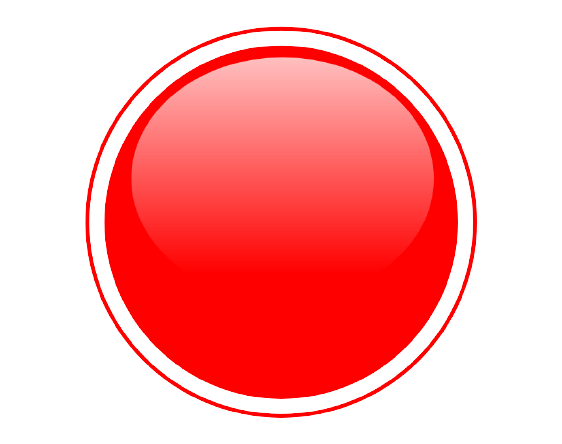 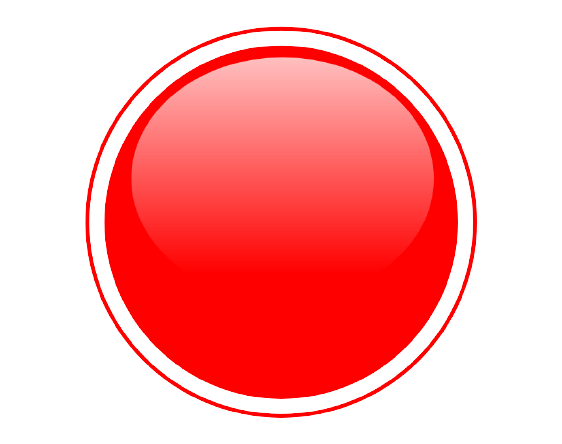 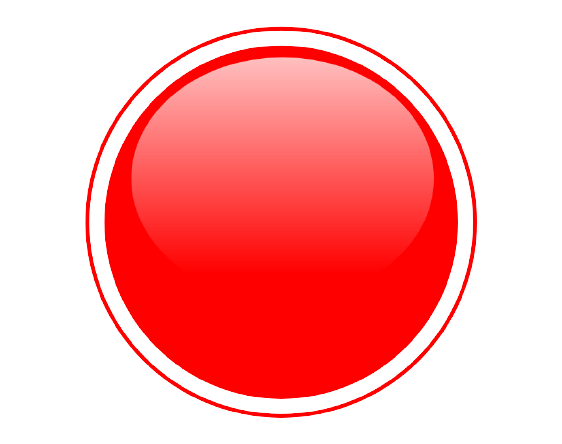 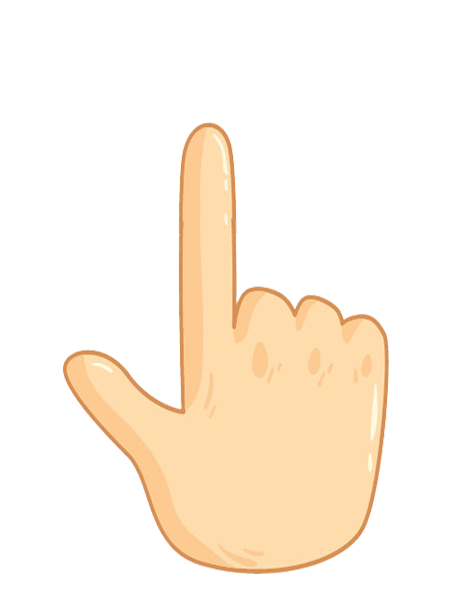 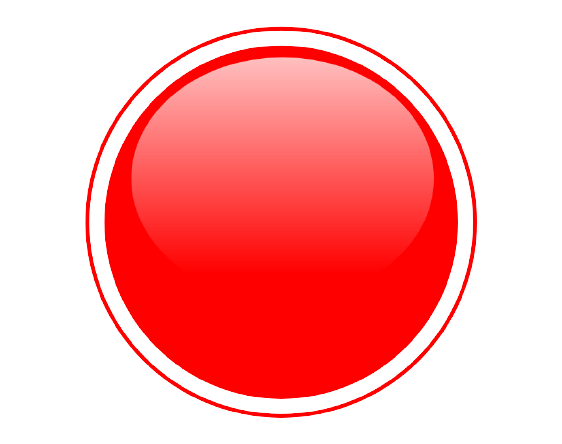 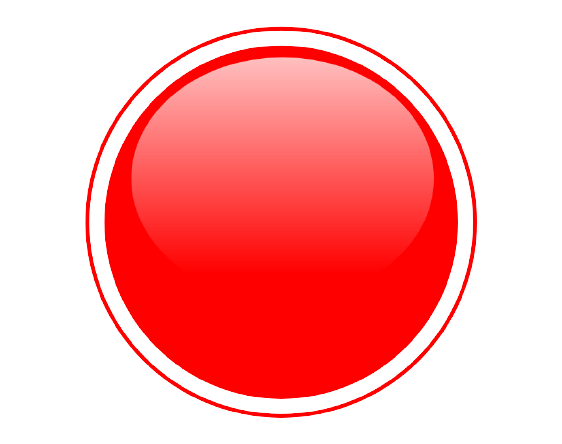 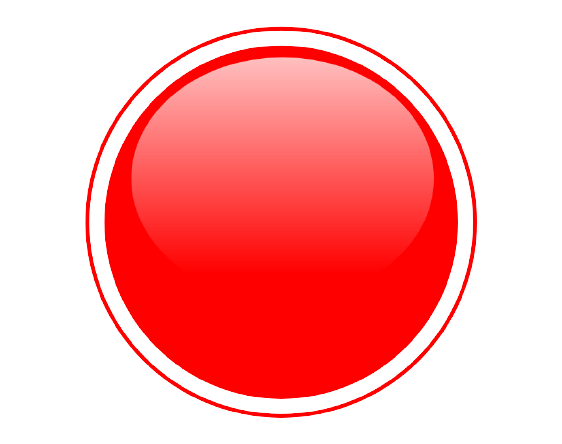 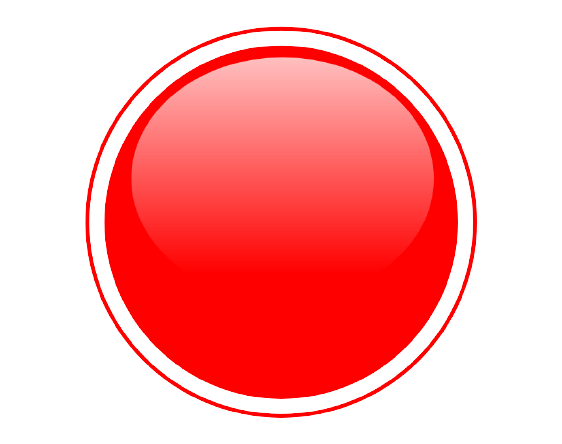 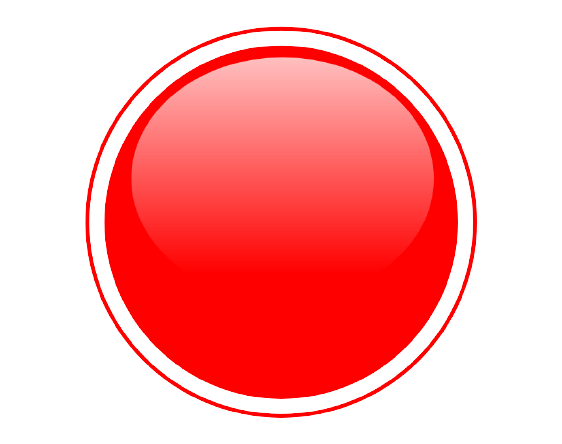 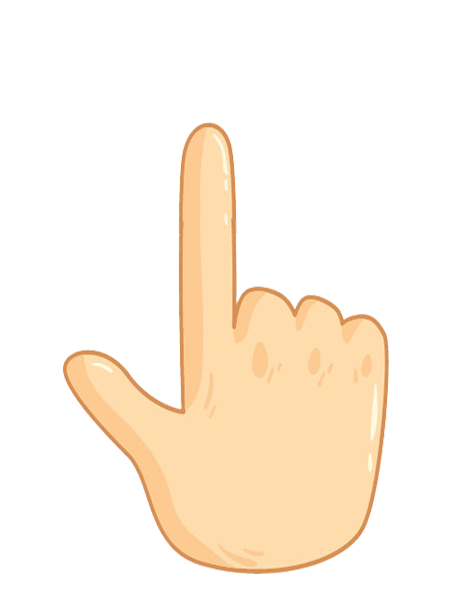 13 = 10 + 3
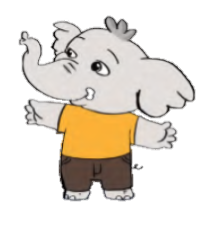 13 – 3 = 10
Vậy 13 – 4 = 9
10 – 1 = 9
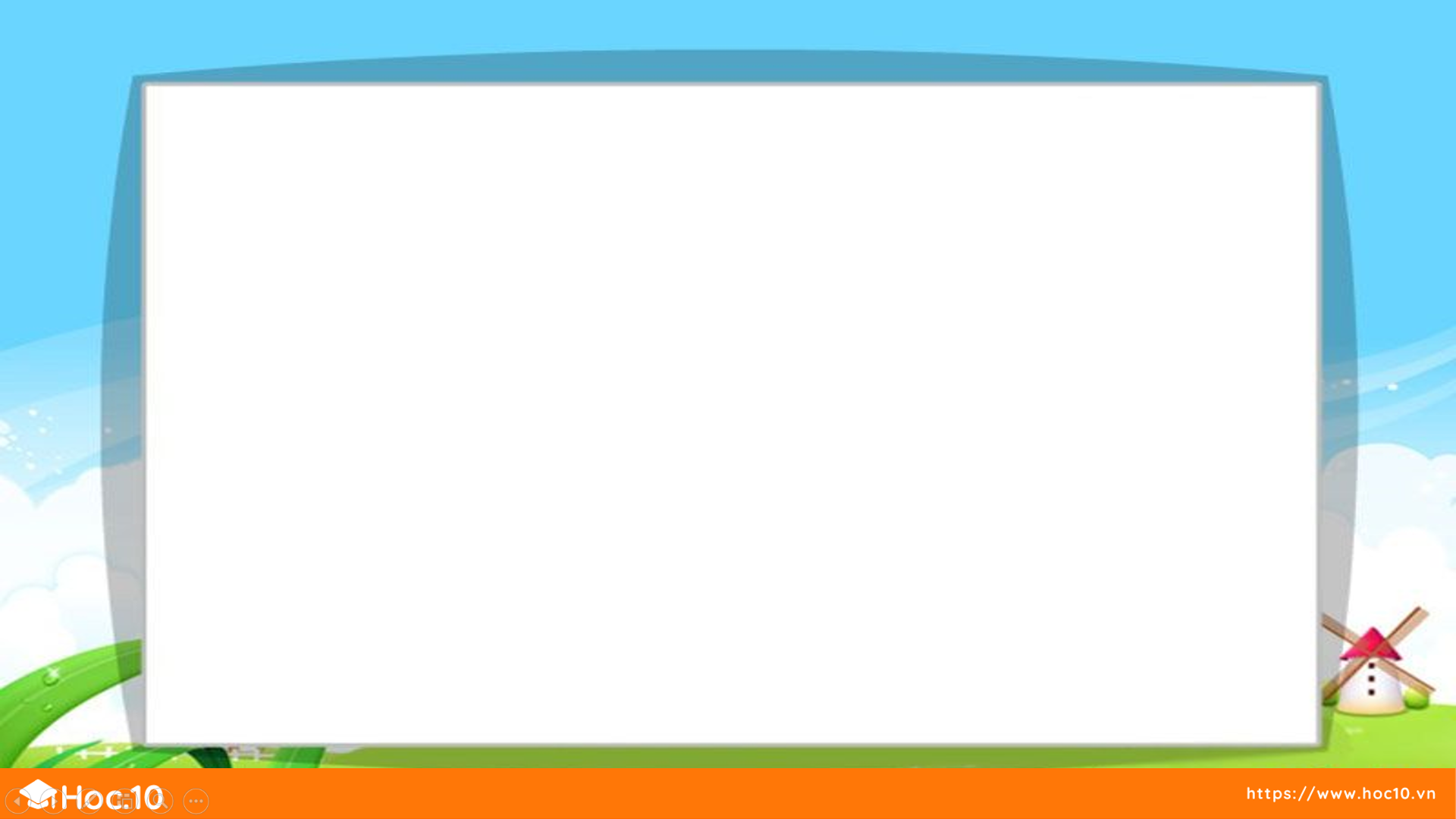 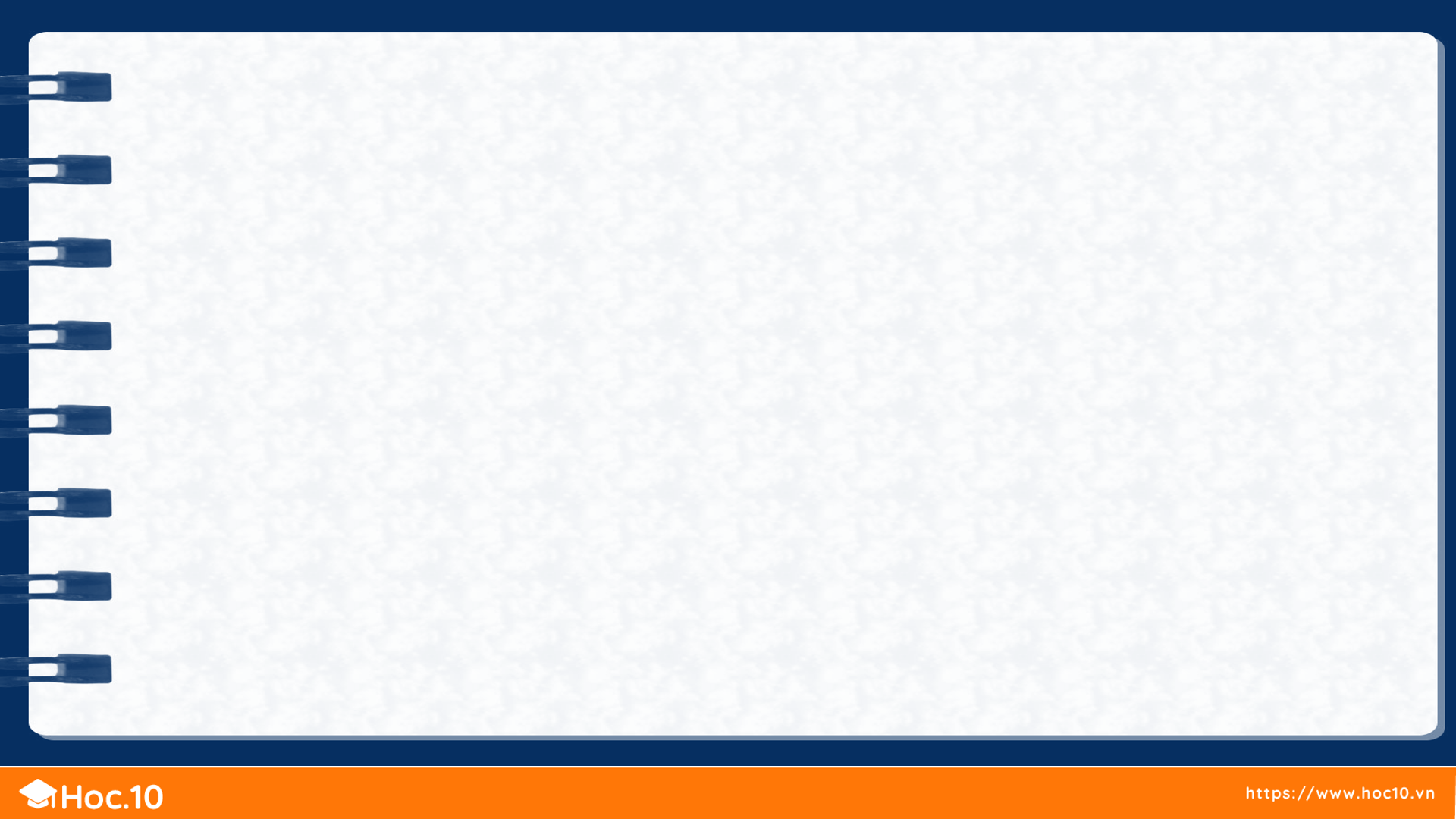 10
12 – 2 = 10
2
12  –  4  =  ?
8
– 2 = 8
2
2
Vậy 12 – 4 = 8
10
14 – 4 = 10
4
14  –  7  =  ?
7
– 3 = 7
4
3
Vậy 14 – 7 = 7
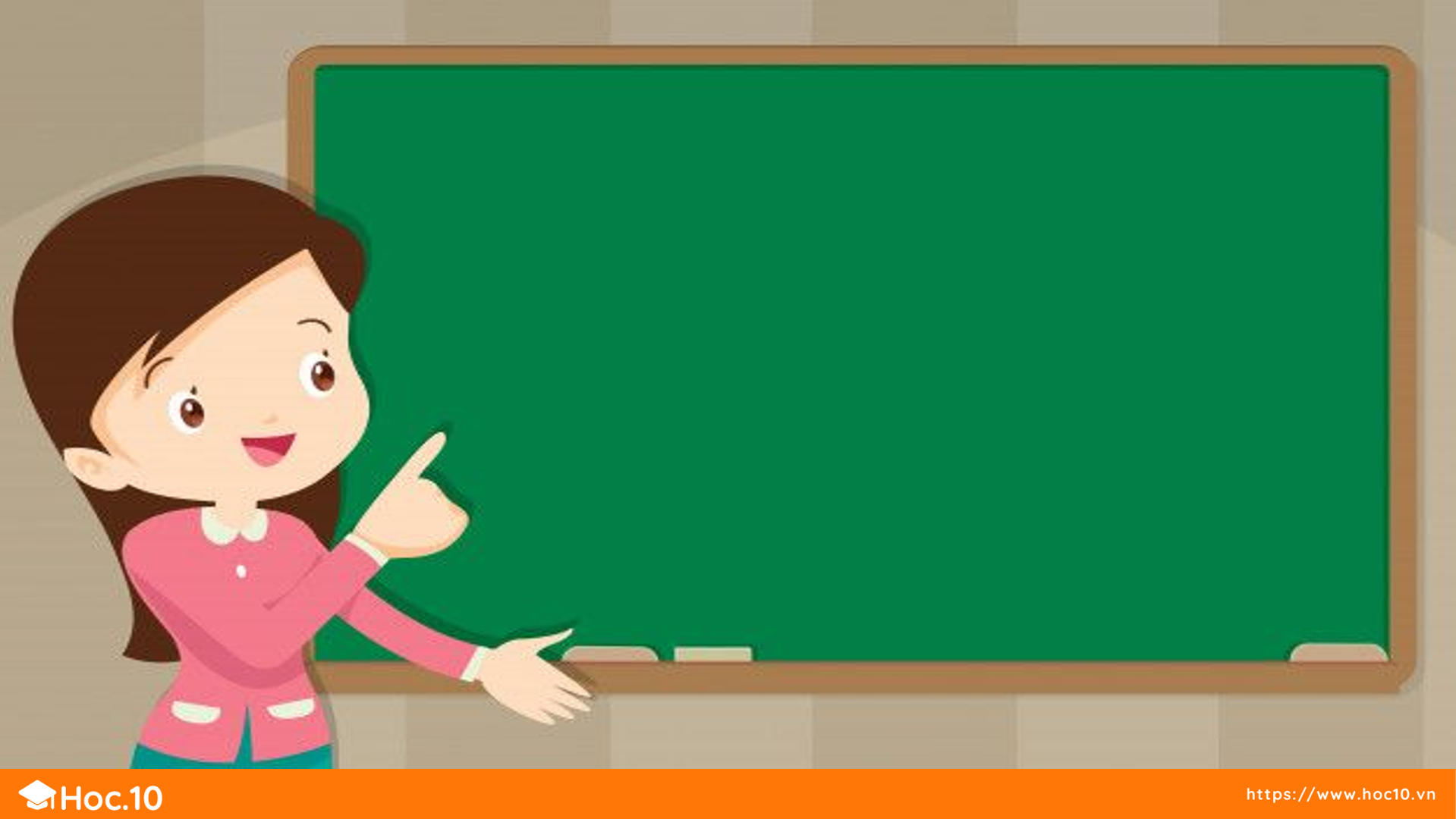 LUYỆN TẬP – THỰC HÀNH
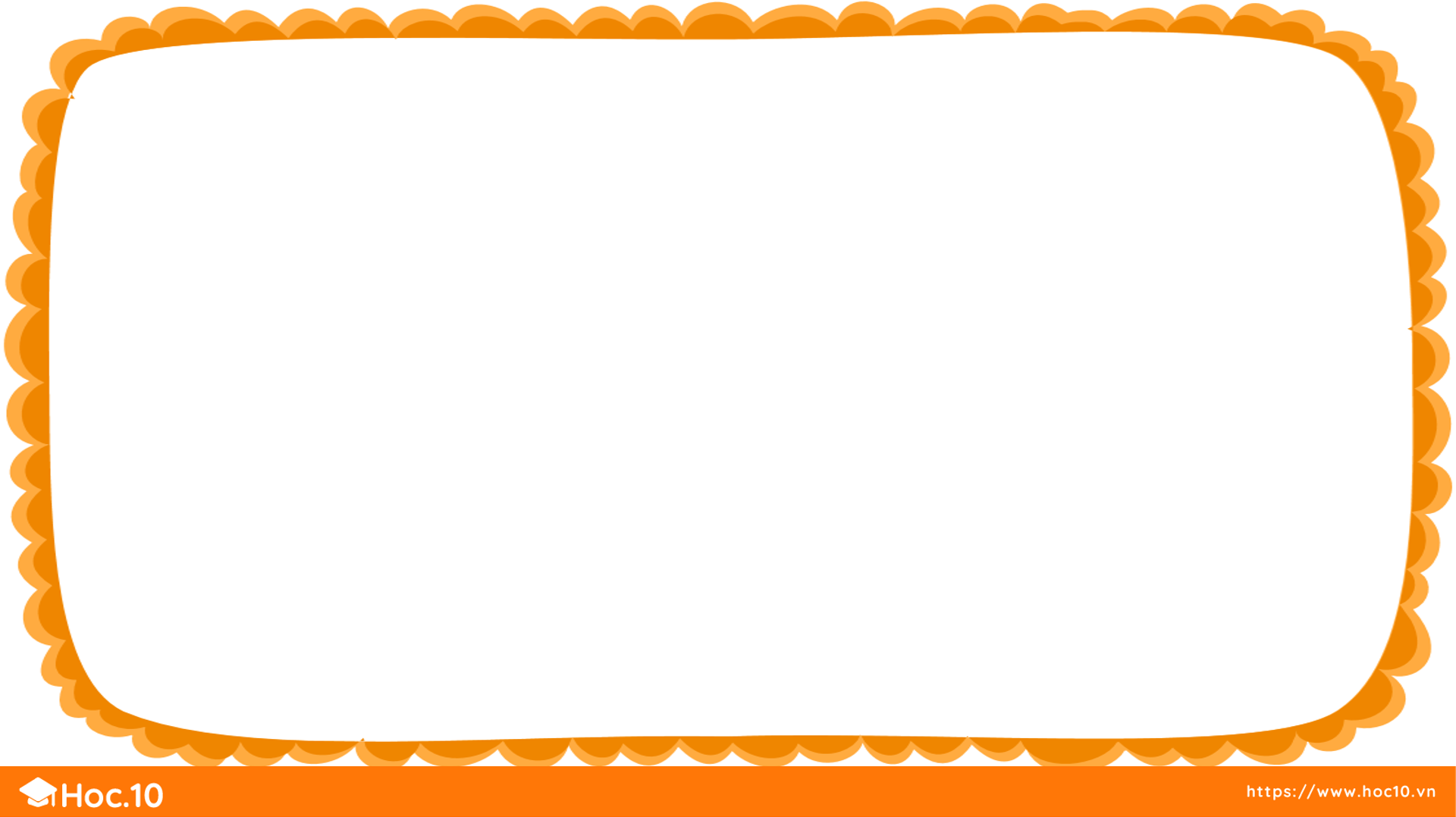 1
Tính:
11 trừ       bằng 10
10 trừ       bằng
11 – 2 =
12 trừ       bằng 10
10 trừ       bằng
12 – 4 =
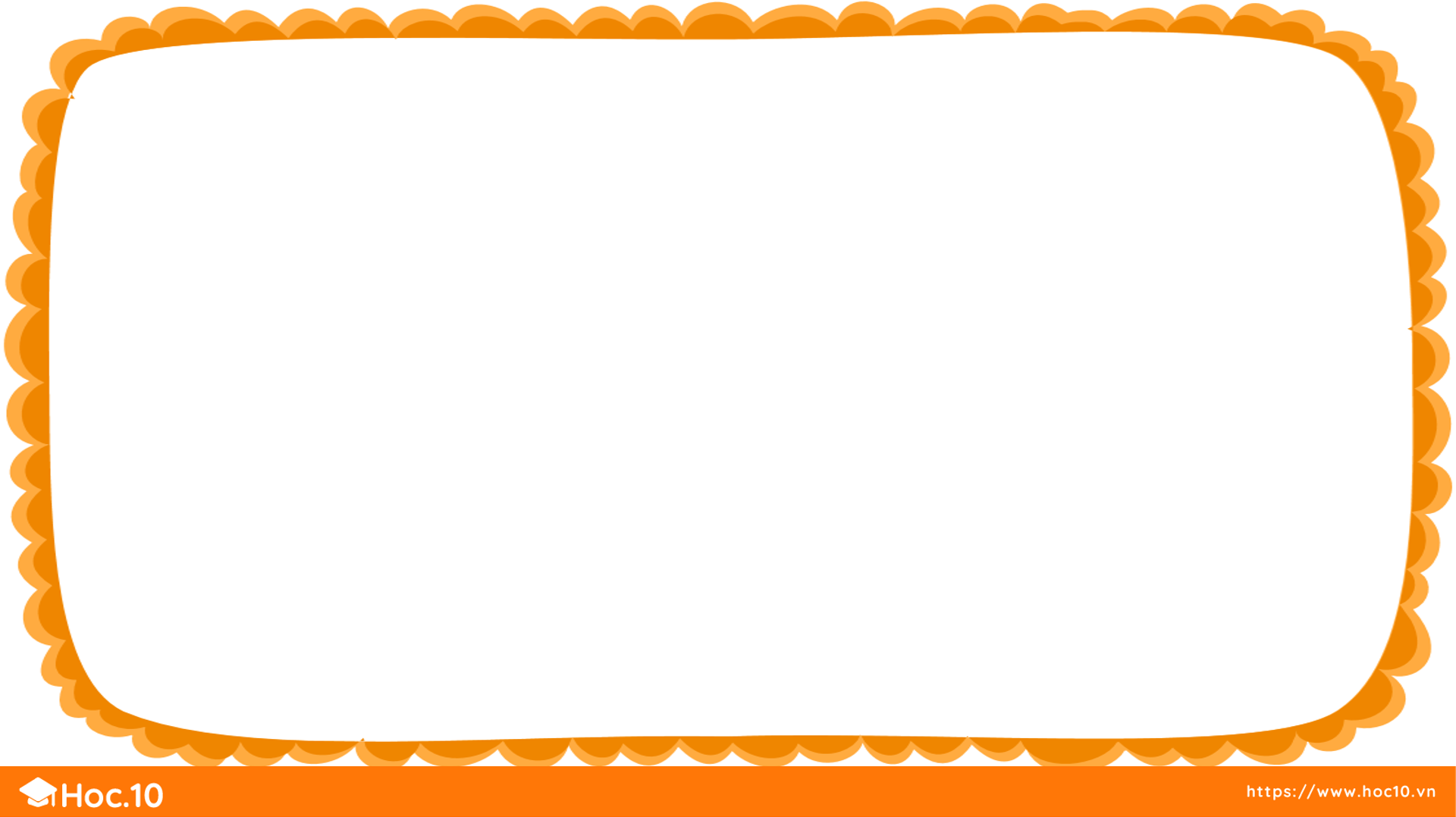 2
Tính:
12 – 7 =
14 – 5 =
11 – 4 =
11 – 7 =
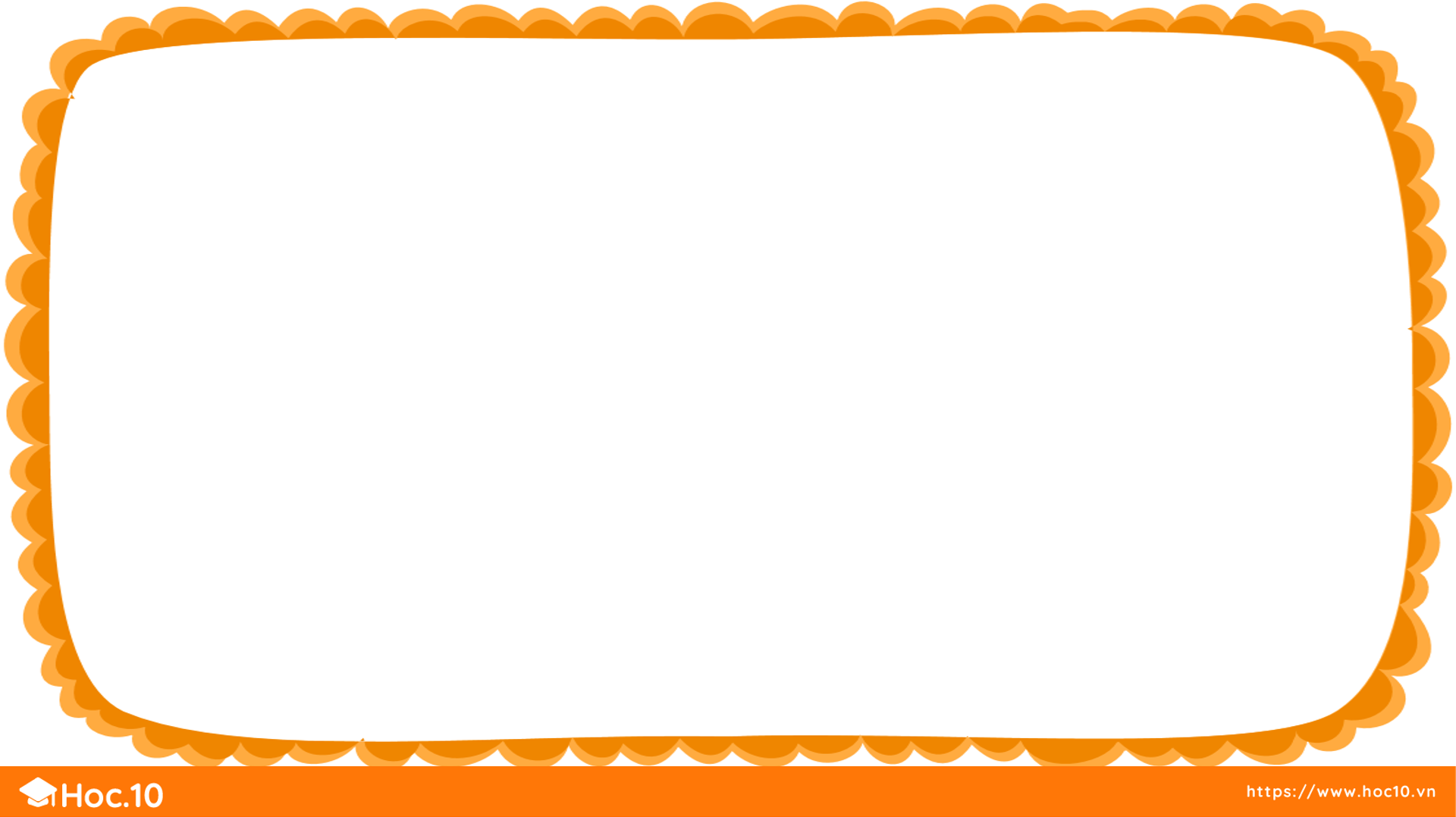 3
Tính:
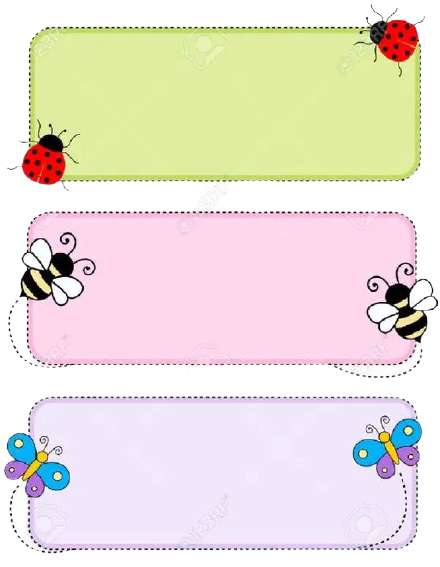 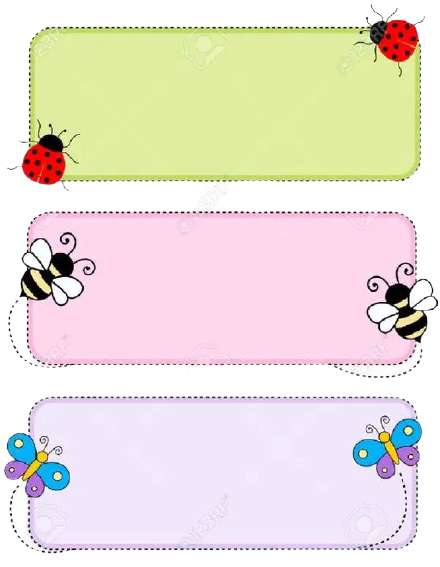 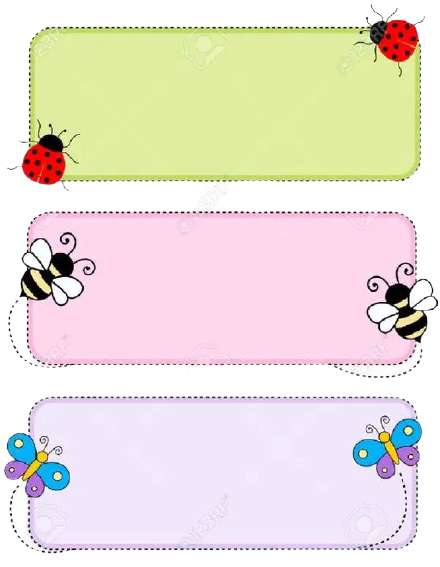 15 – 8 =
  15 – 6 =
14 – 6 =
14 – 9 =
13 – 5 =
13 – 7 =
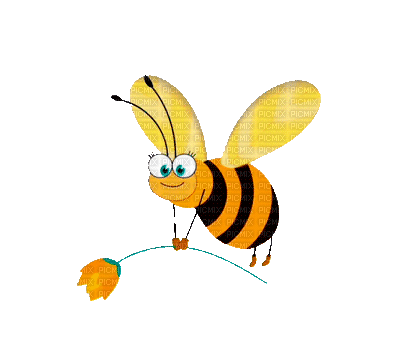 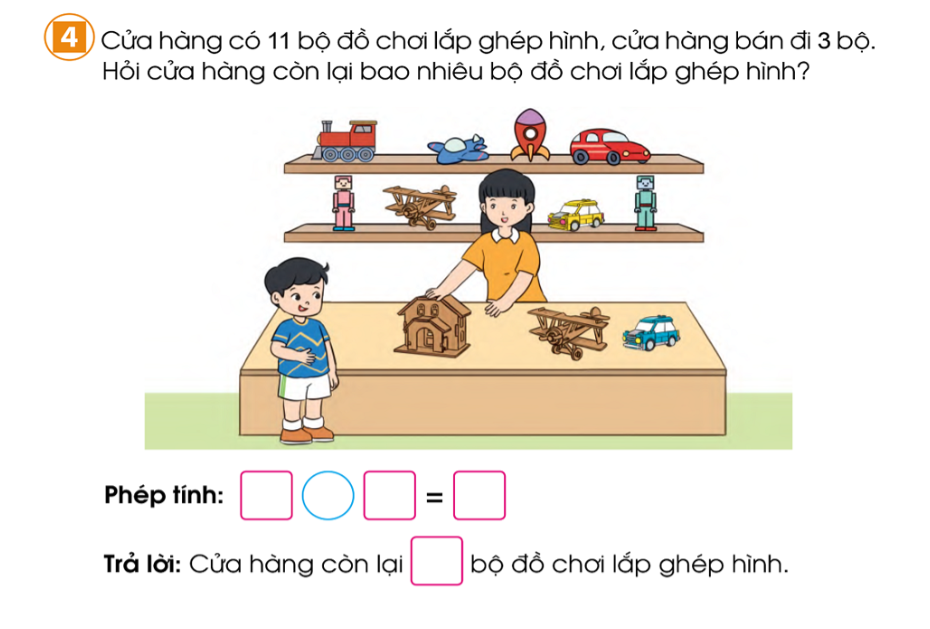 4
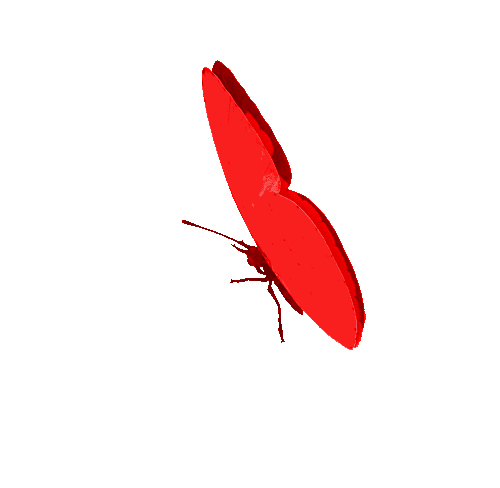 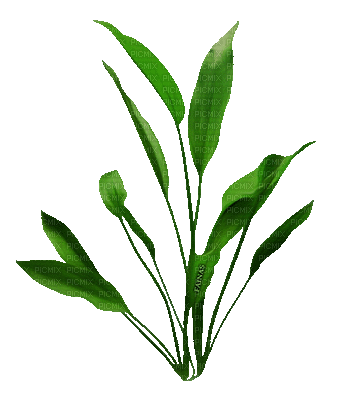 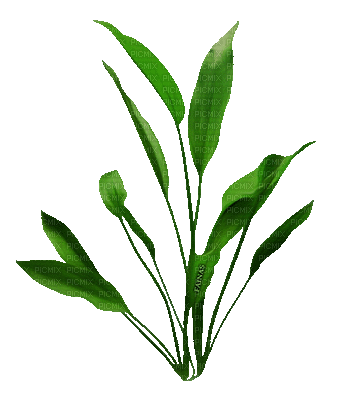 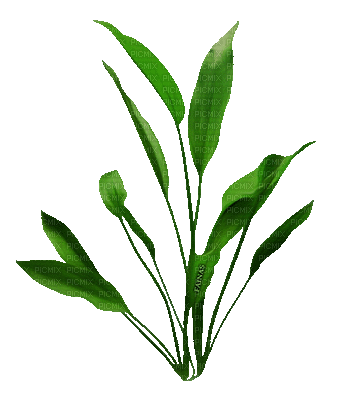 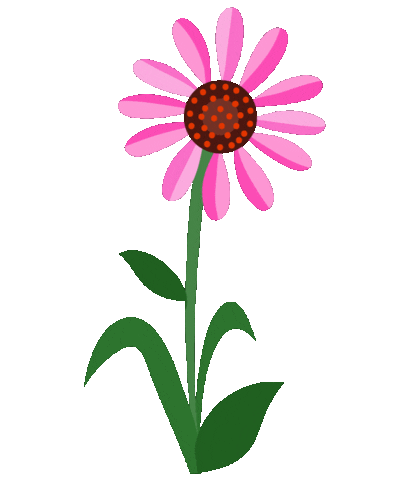 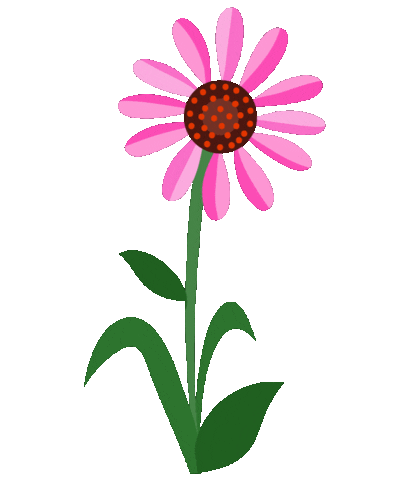 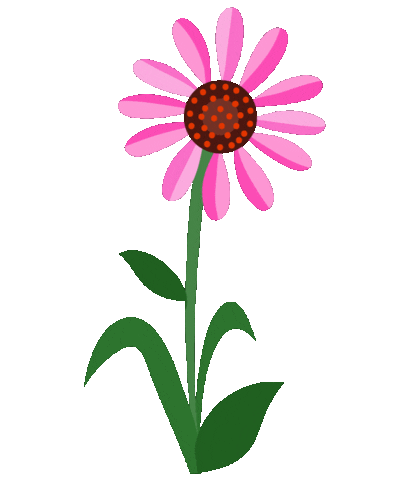 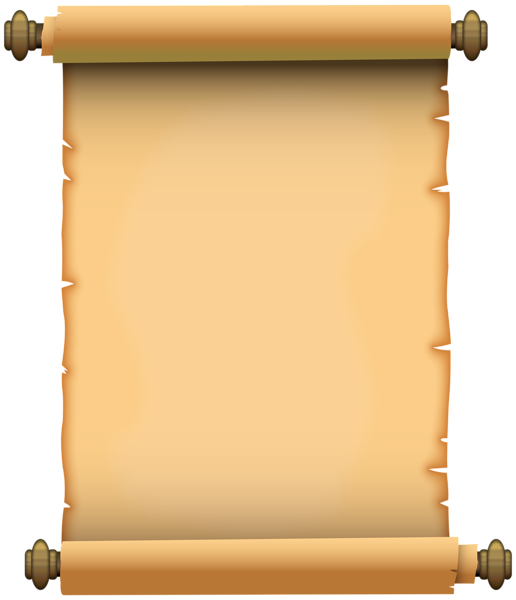 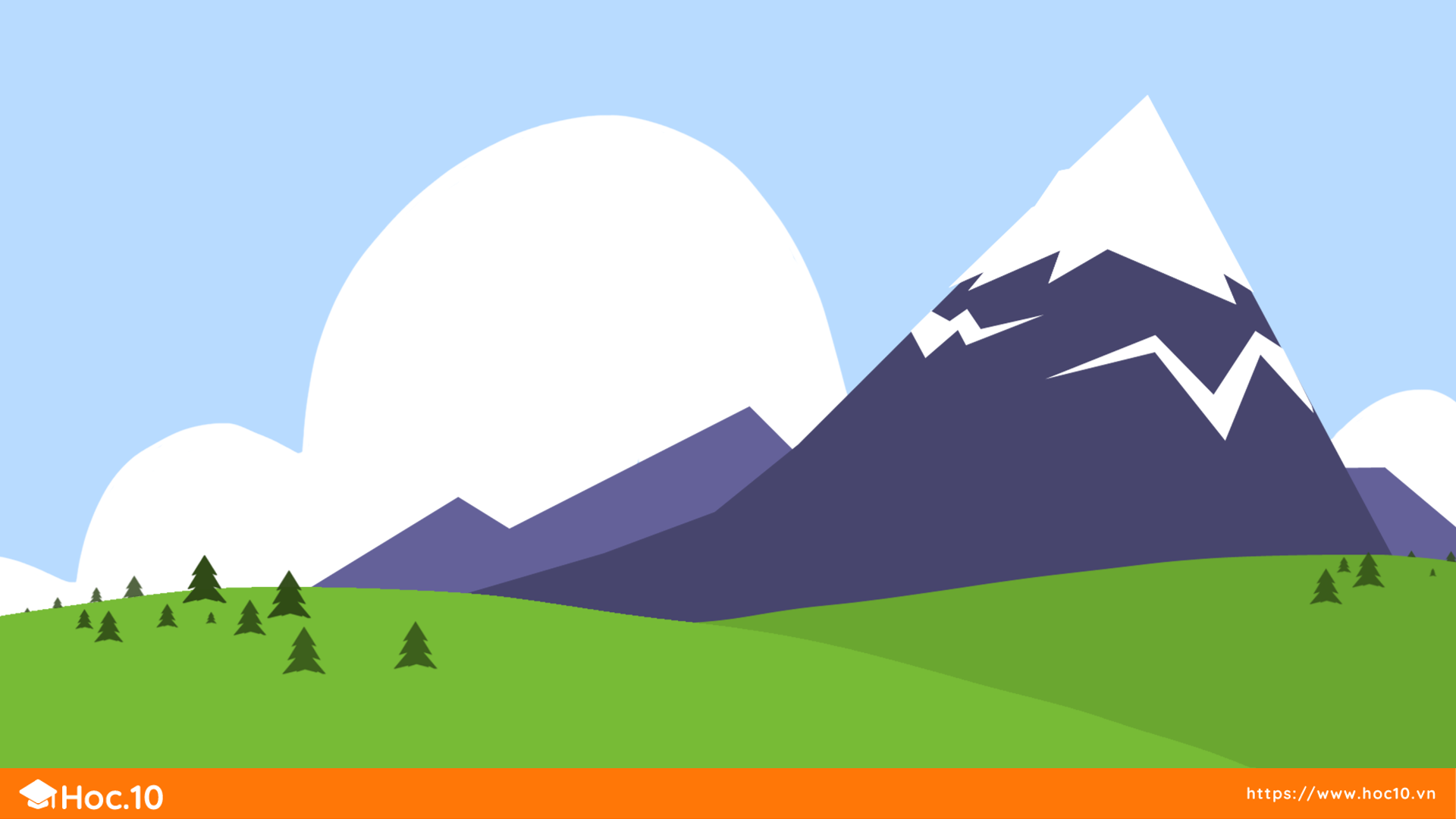 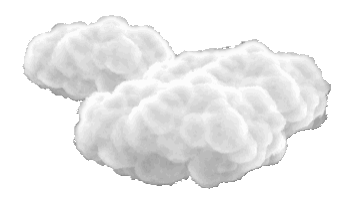 GIẢI CỨU CÔNG CHÚA
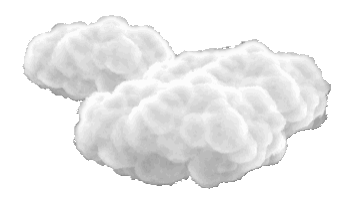 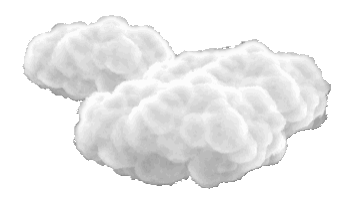 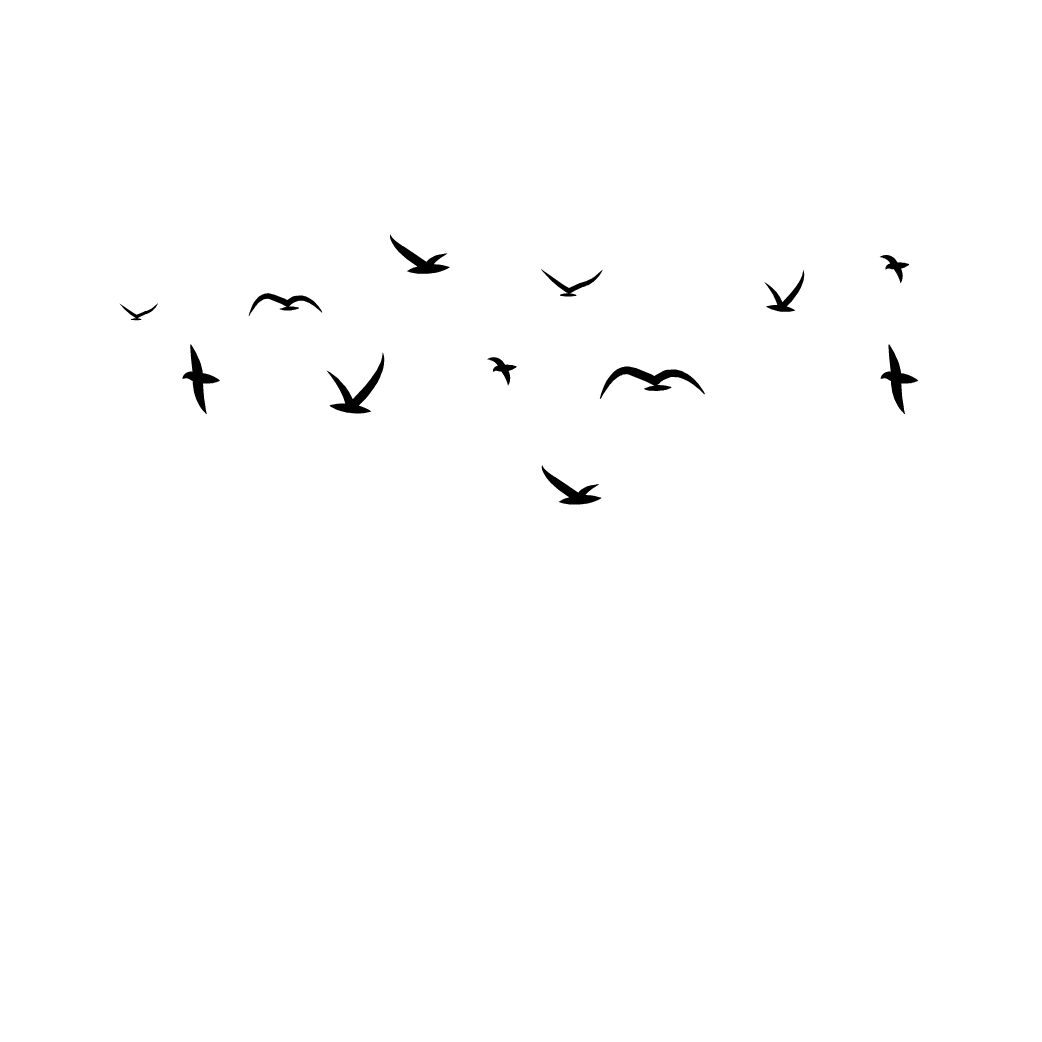 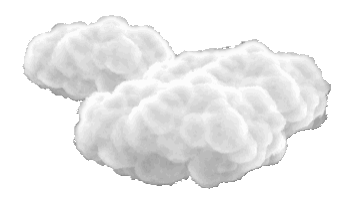 Ngày xửa ngày xưa, ở một vương quốc nọ có một nàng công chúa xinh đẹp đang bị rồng lửa bắt đi.
Chàng hiệp sĩ muốn giải cứu công chúa phải vượt qua rất nhiều thử thách, gặp rất nhiều quái vật, người khổng lồ hung dữ. 
Em hãy giúp Hiệp sĩ đánh bại quái vật, người khổng lồ và rồng lửa để giải cứu công chúa bằng cách trả lời đúng các câu hỏi nhé!
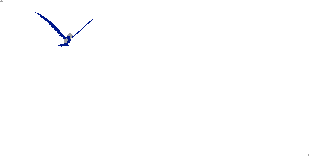 HƯỚNG DẪN
Thầy cô kích vào màn hình để bắt đầu trò chơi.
Kích chuột vào màn hình để hiện câu hỏi và đáp án Kích chuột vào biểu tượng GO để chướng ngại vật biến mất.
Kích chuột vào màn hình để chuyển tới slide tiếp theo.
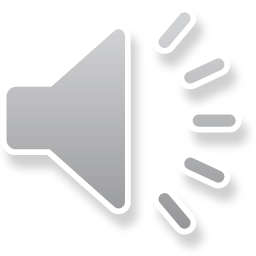 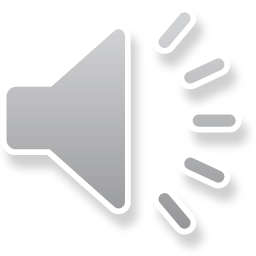 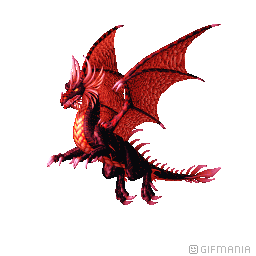 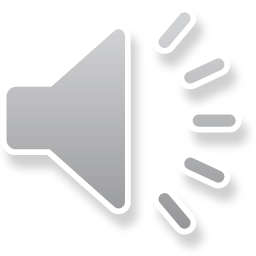 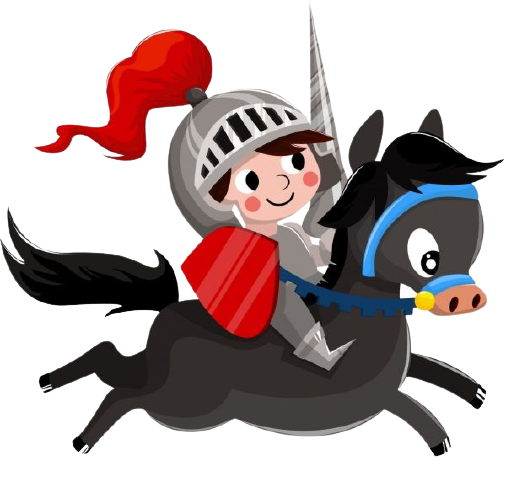 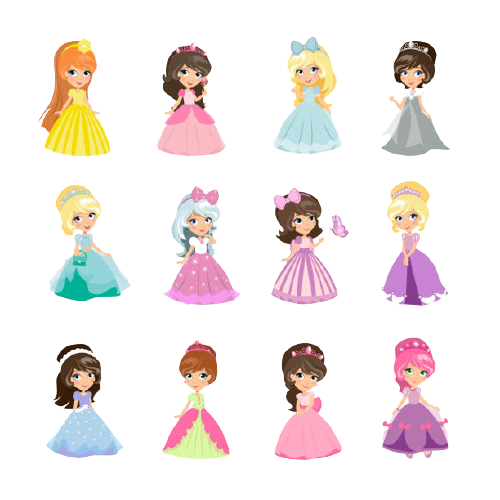 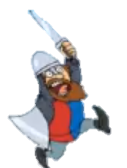 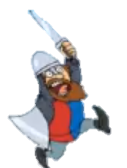 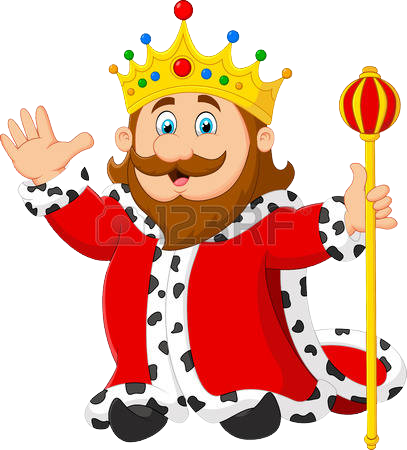 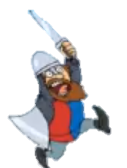 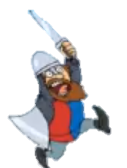 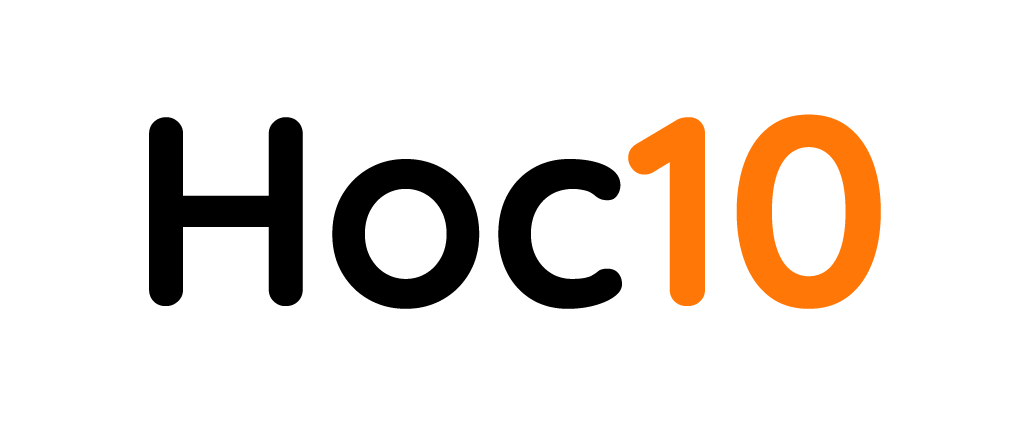 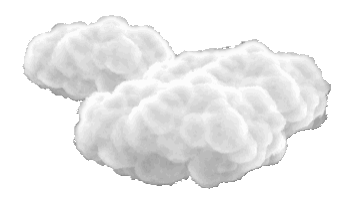 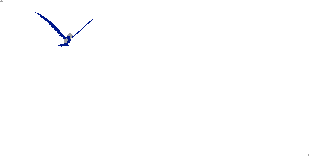 11 - 5 = ?
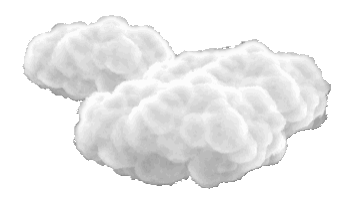 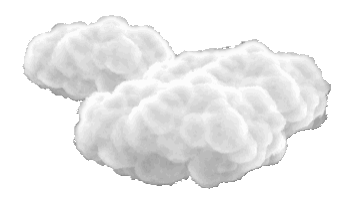 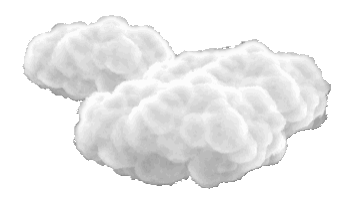 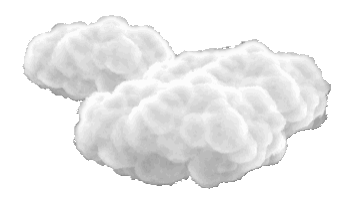 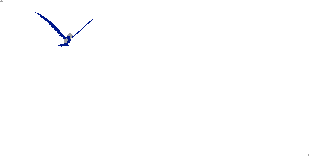 C. 7
A. 6
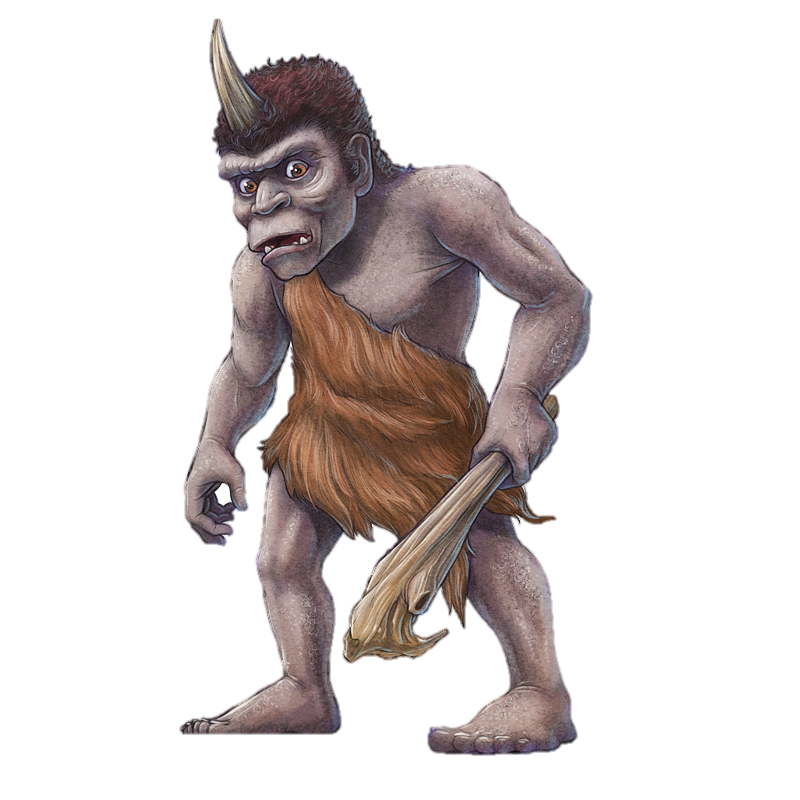 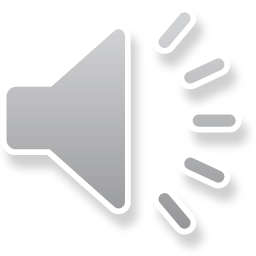 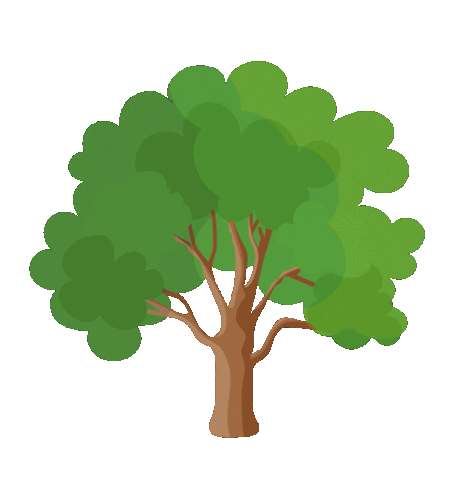 D. 5
B. 8
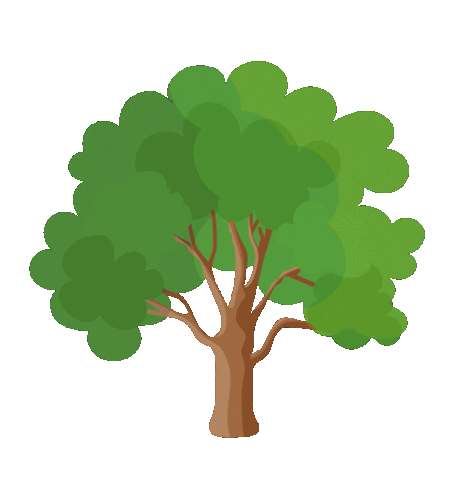 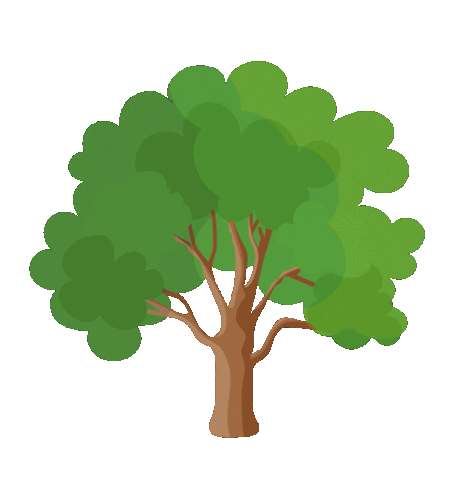 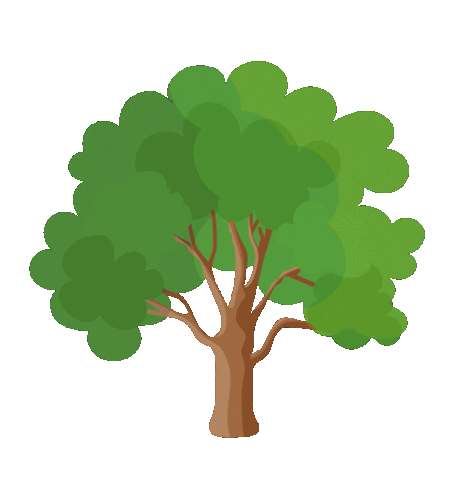 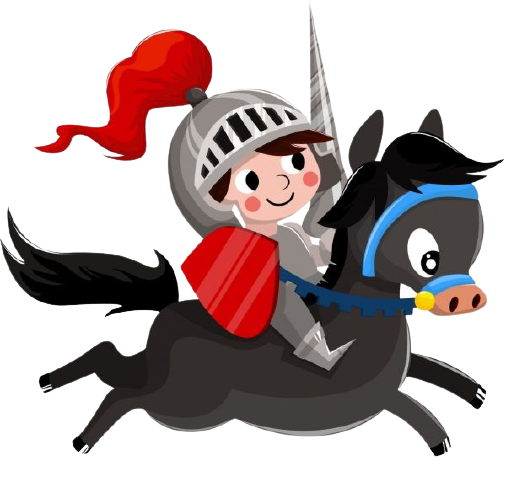 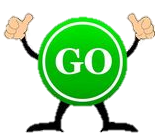 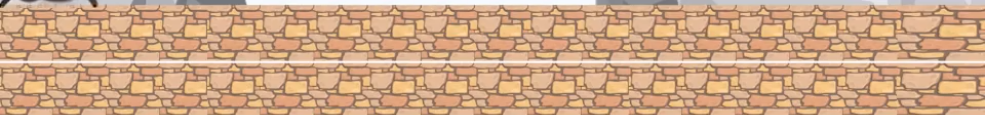 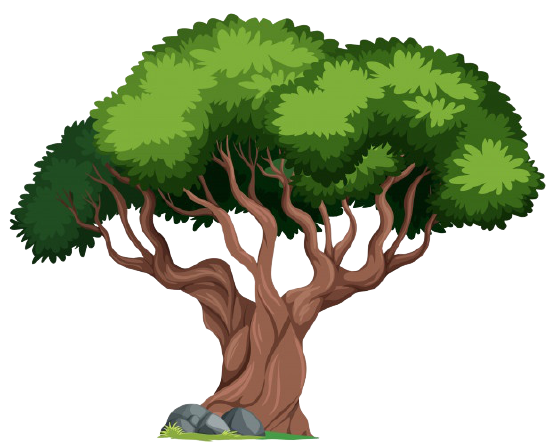 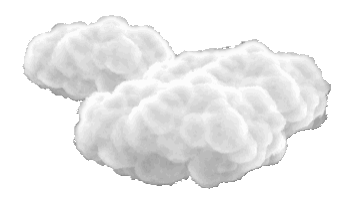 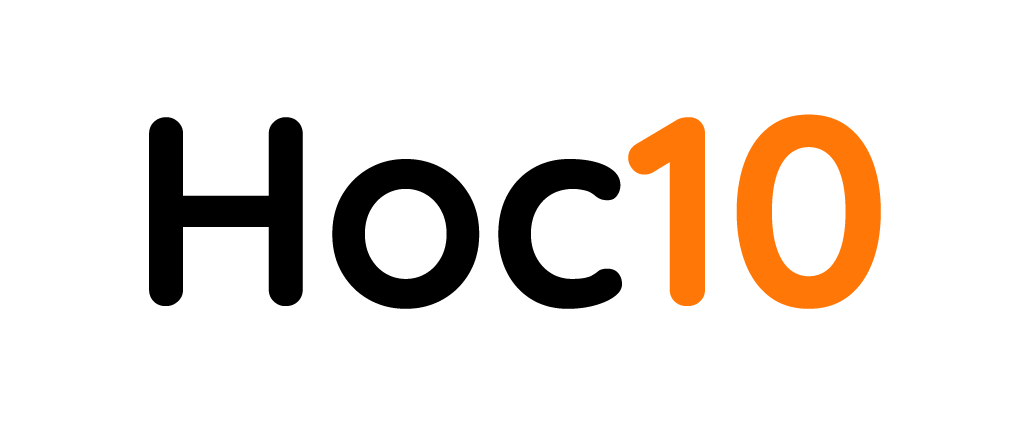 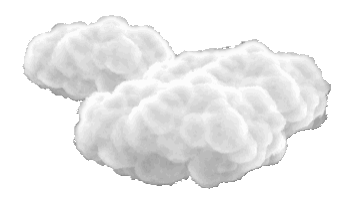 14 – 6 = ?
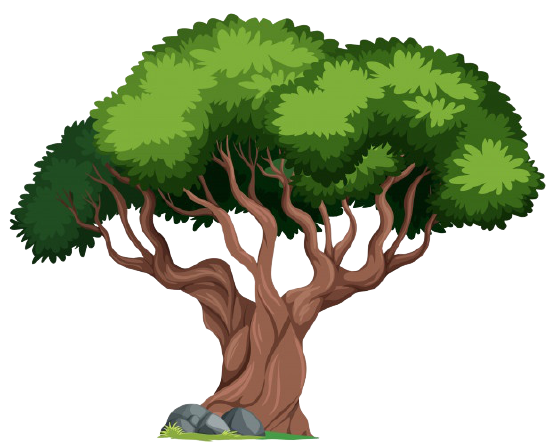 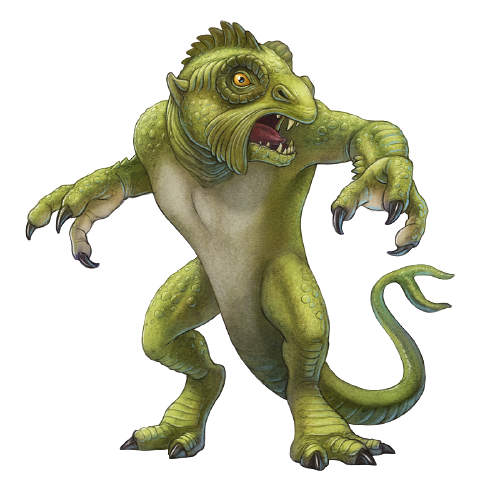 C. 9
A. 7
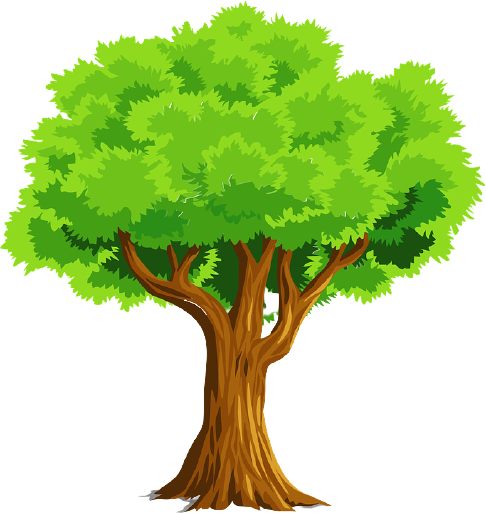 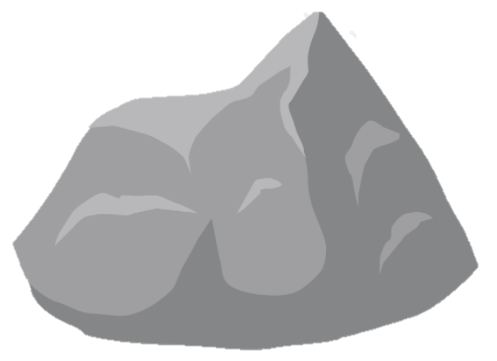 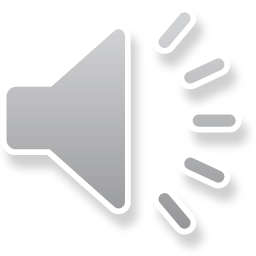 D. 8
B. 6
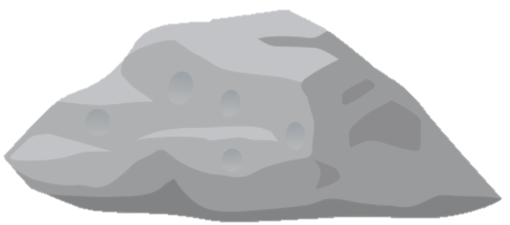 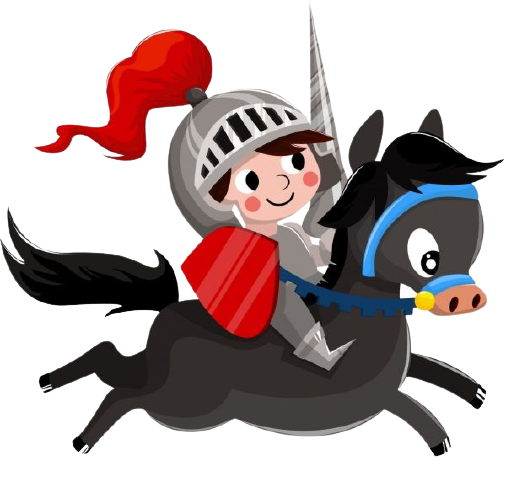 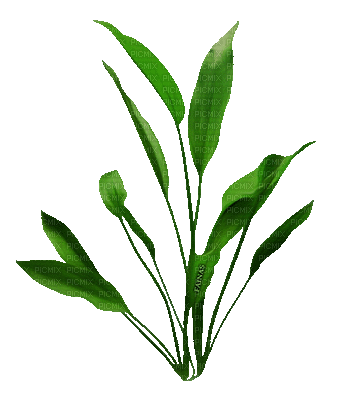 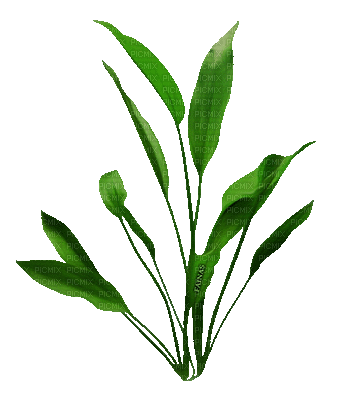 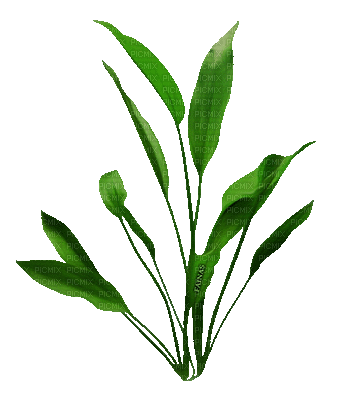 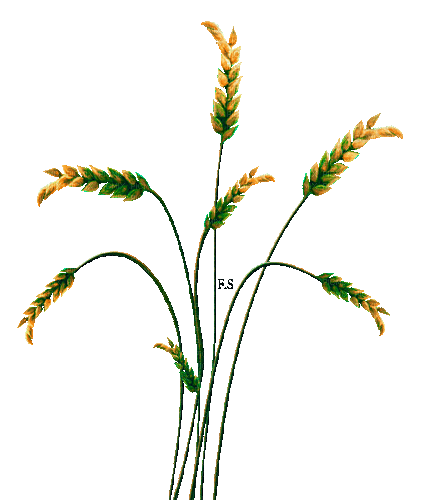 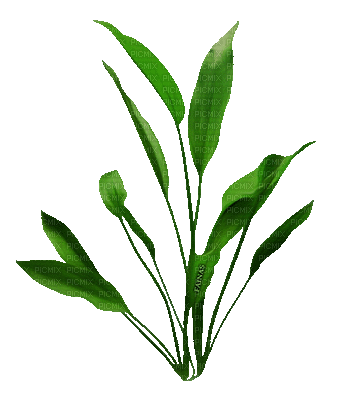 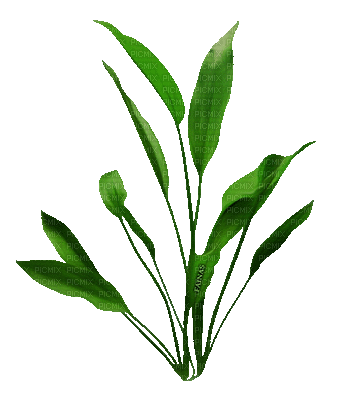 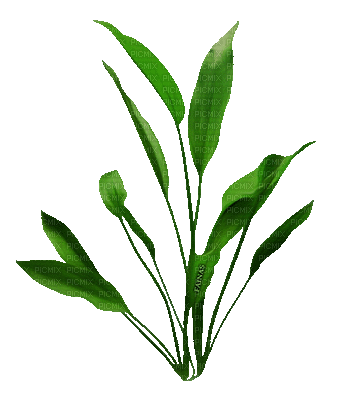 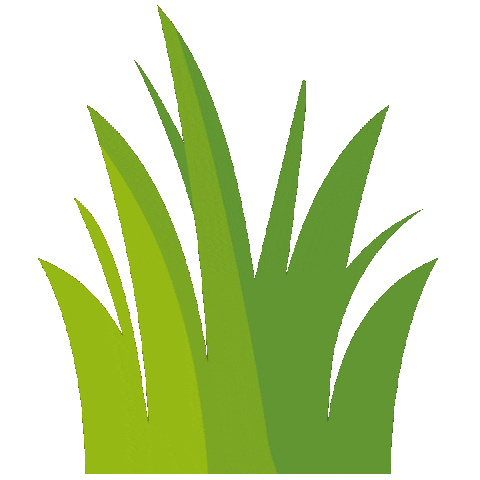 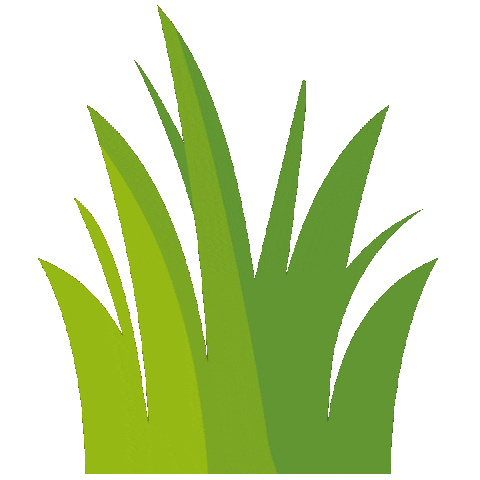 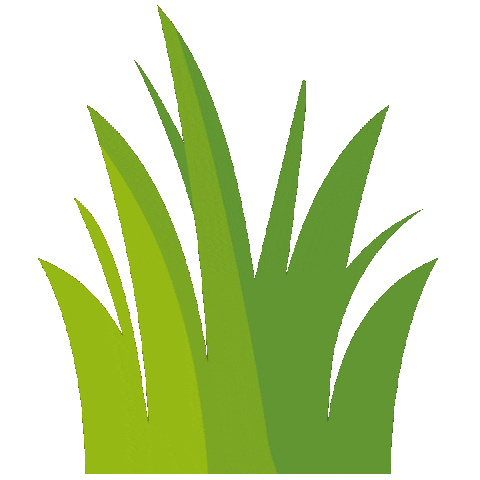 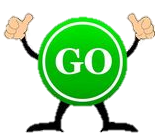 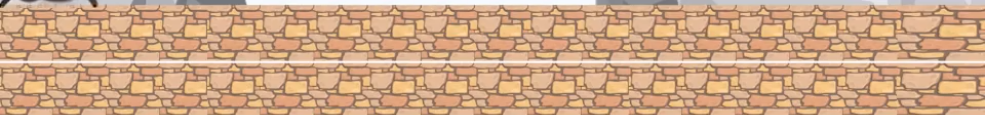 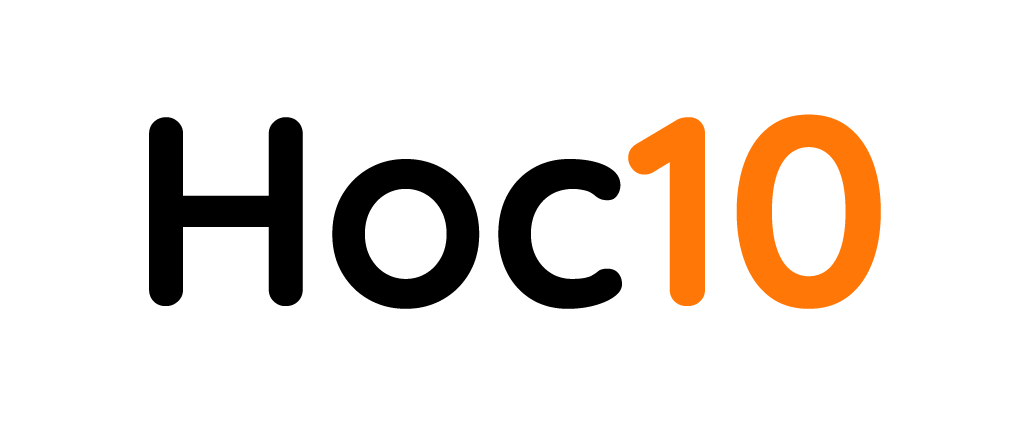 15 – 7  = ?
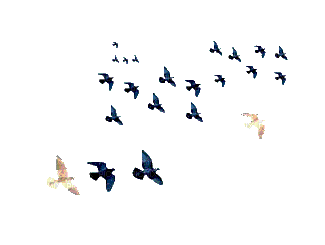 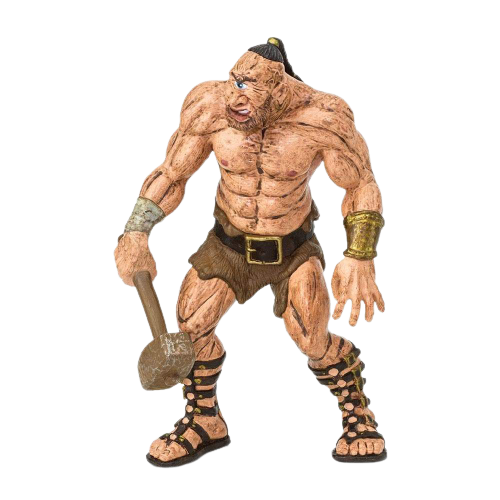 B. 8
A. 7
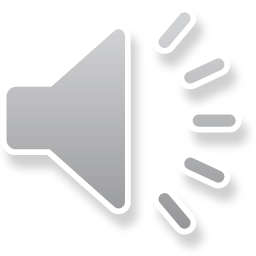 D. 9
C. 6
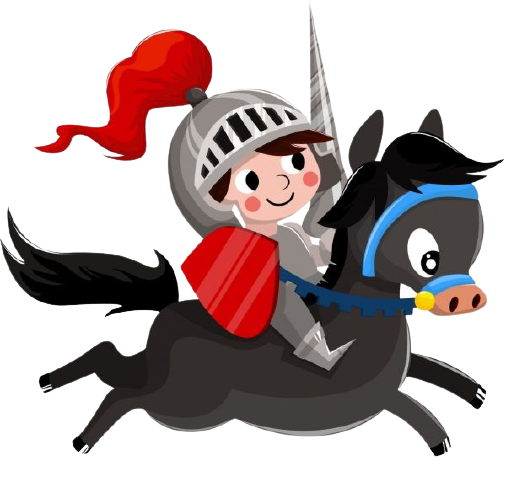 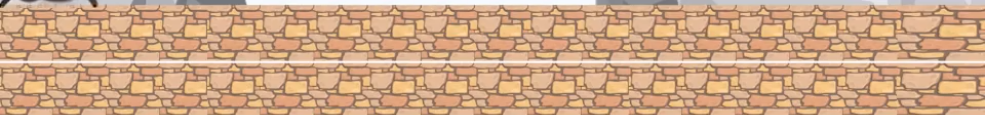 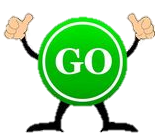 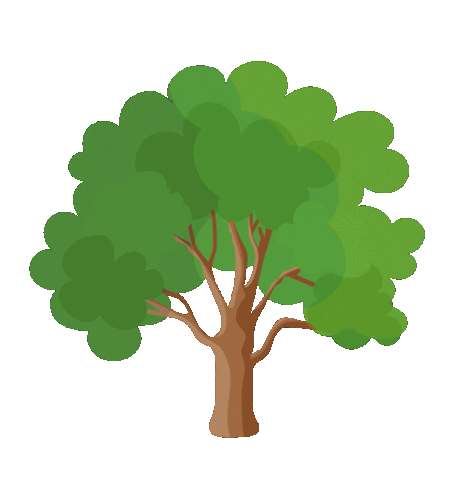 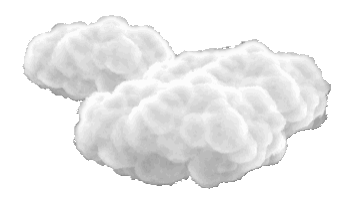 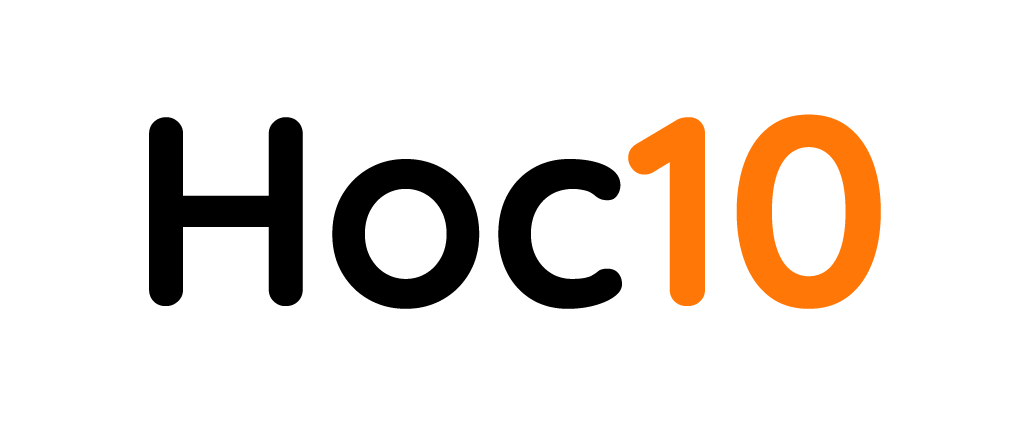 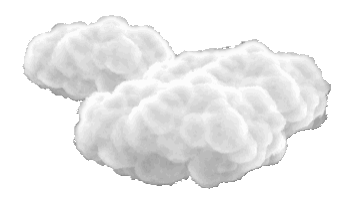 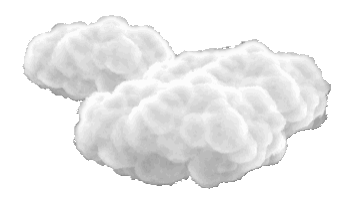 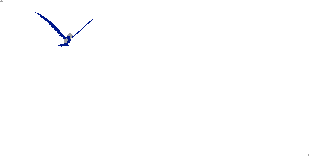 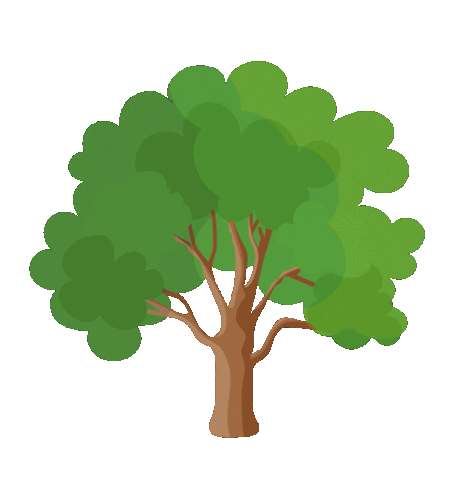 16 – 8 = ?
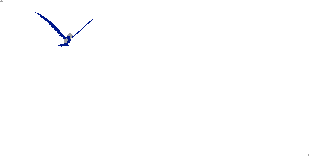 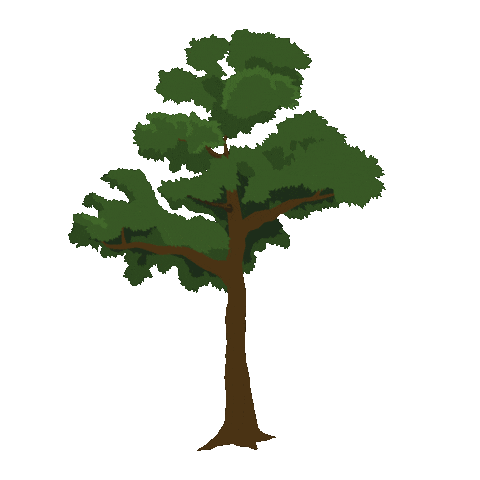 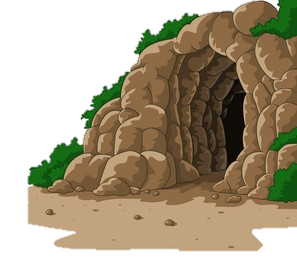 B. 7
A. 9
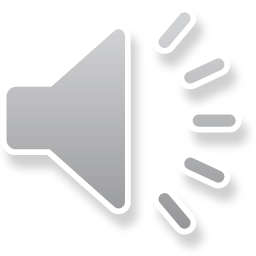 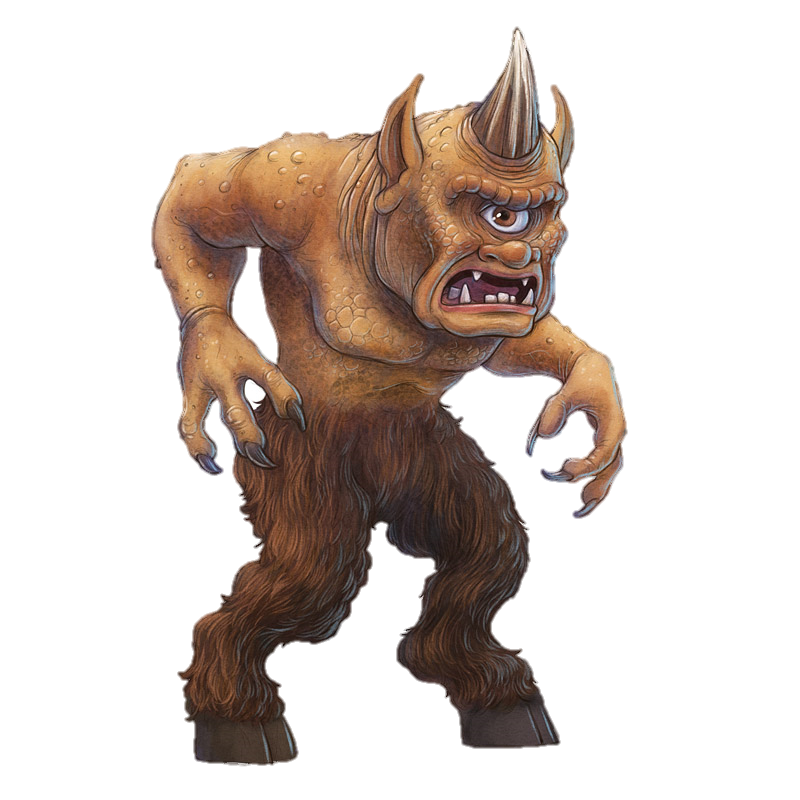 D. 6
C. 8
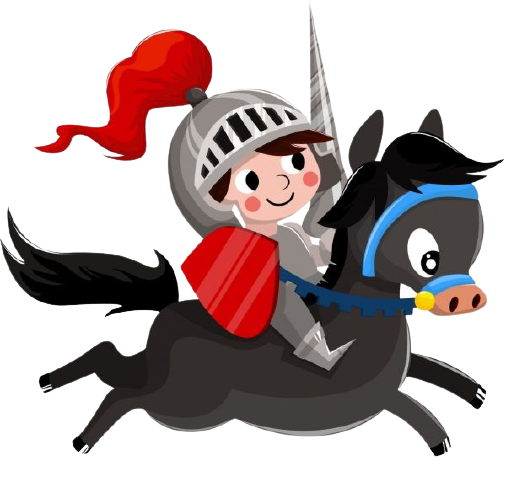 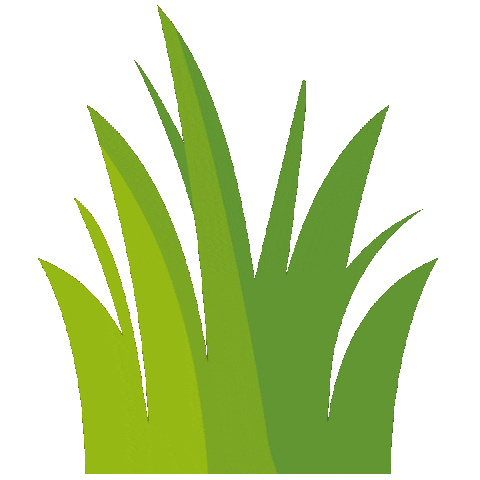 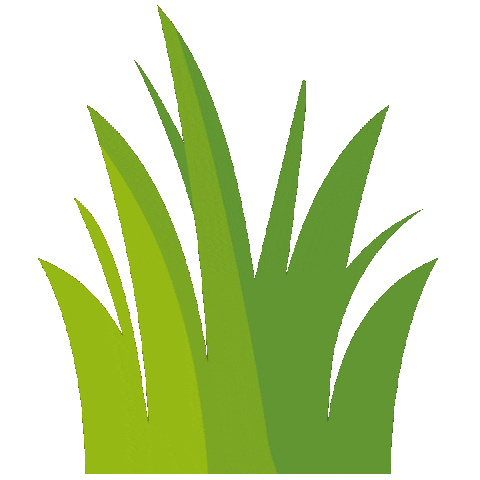 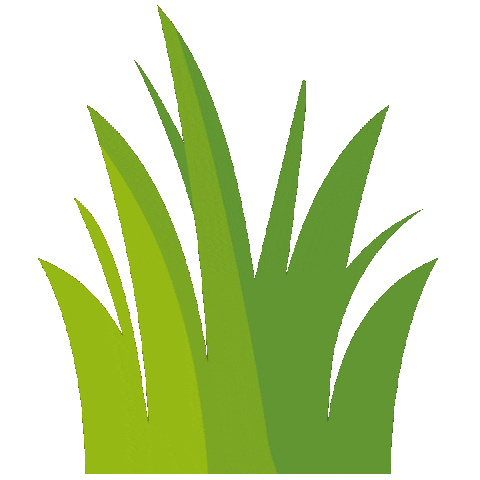 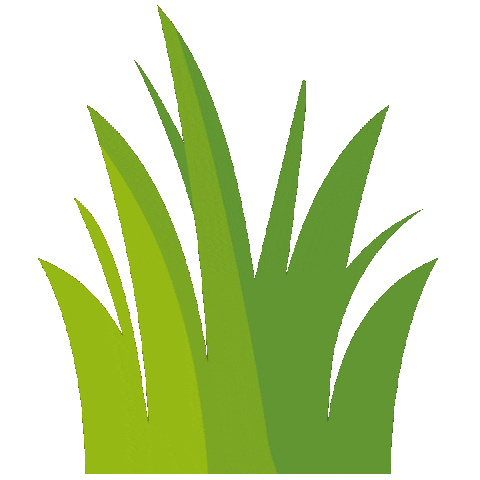 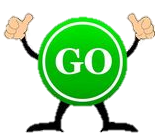 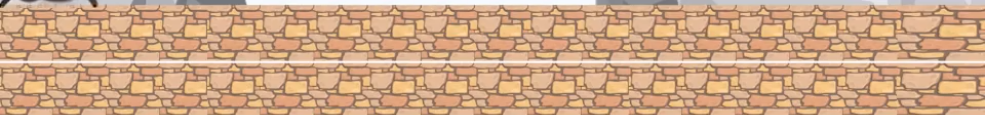 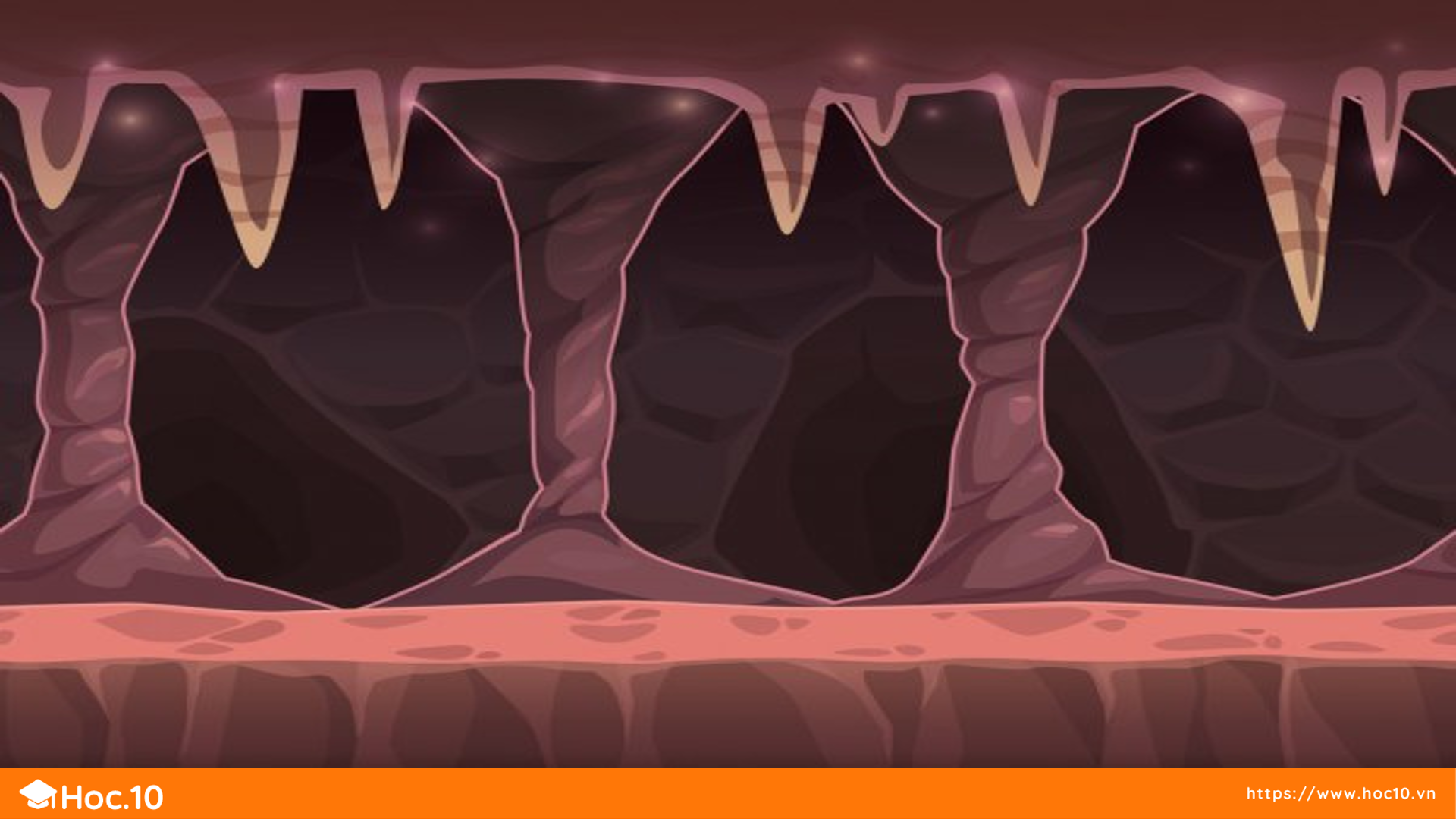 Tìm các phép tính có hiệu bằng 5
C. 12 - 7
A. 11 - 5
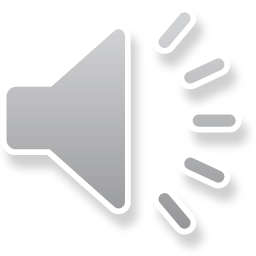 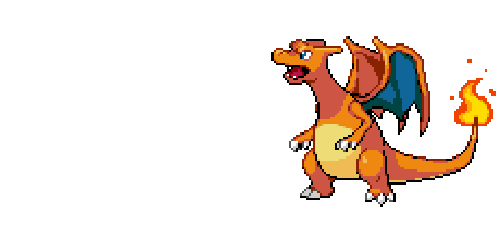 D. 14 - 9
B. 13 – 8
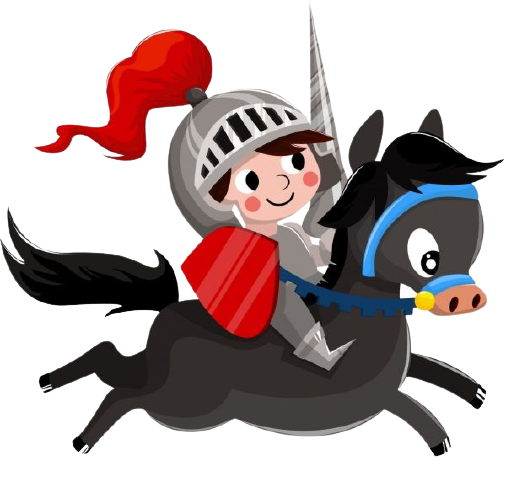 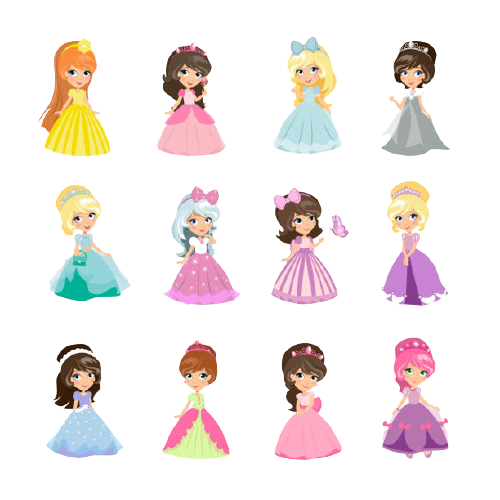 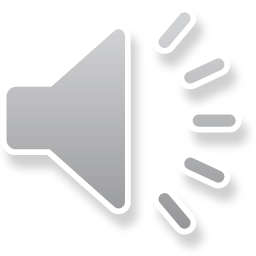 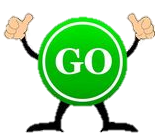 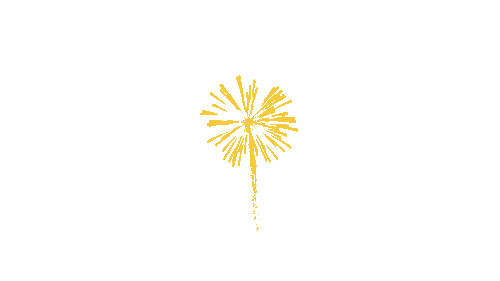 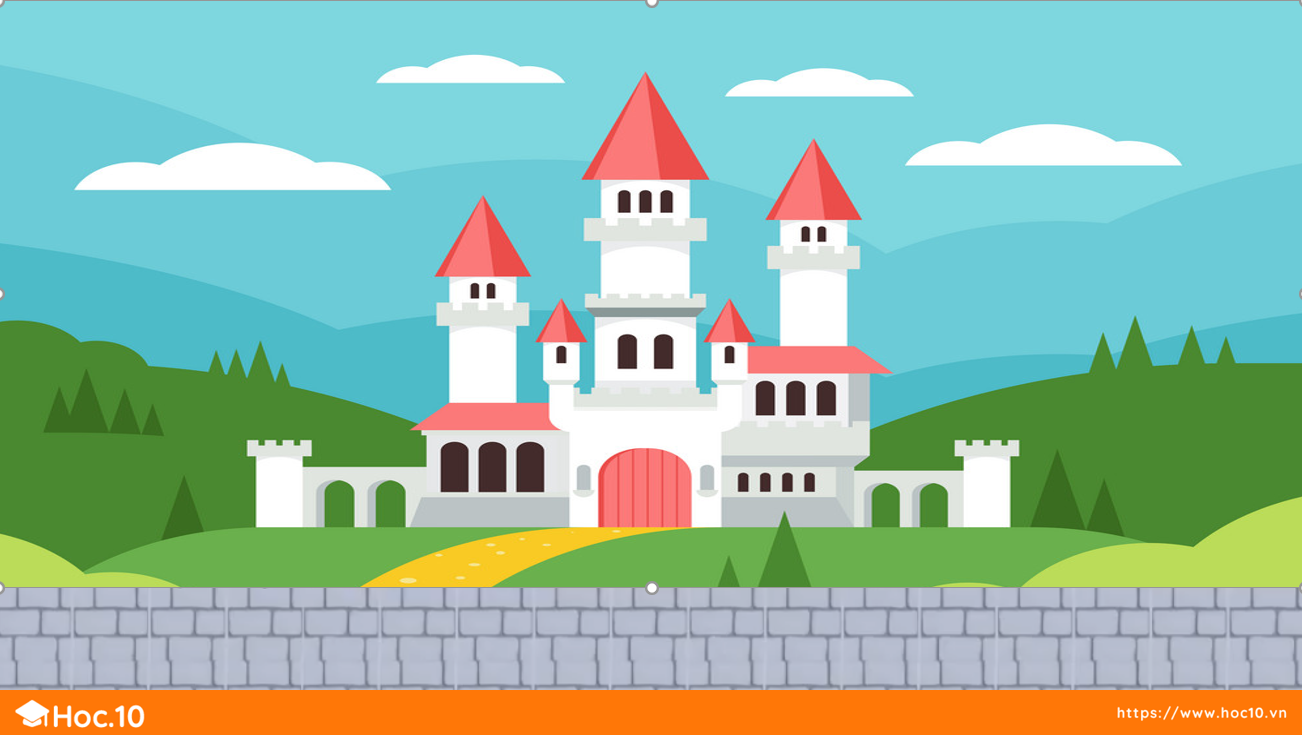 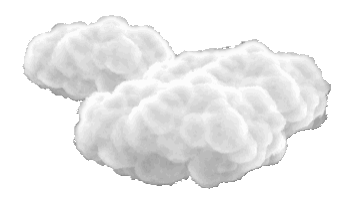 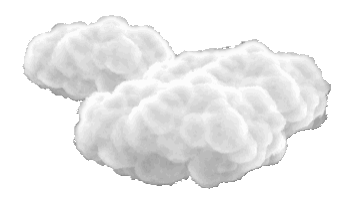 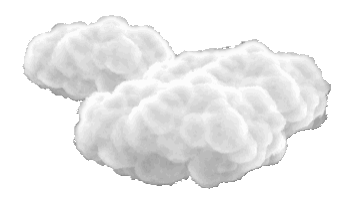 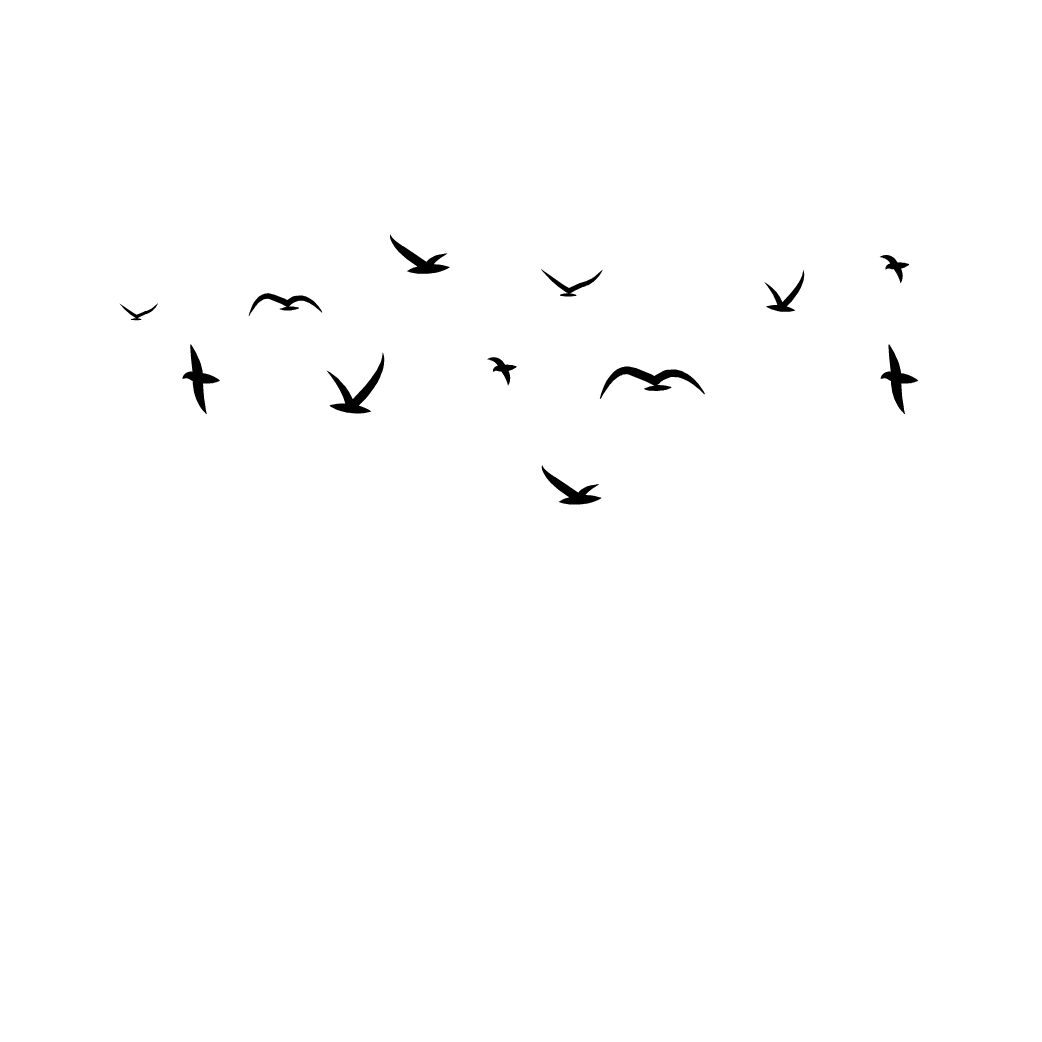 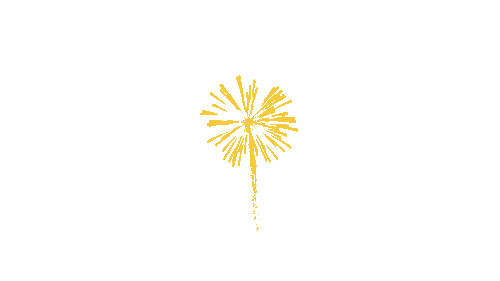 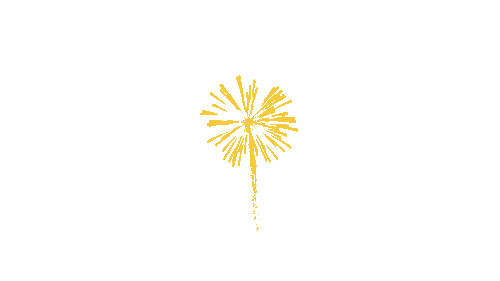 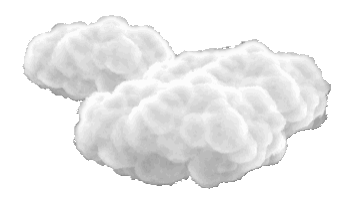 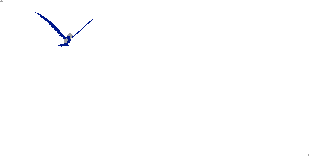 Cảm ơn các bạn rất nhiều!
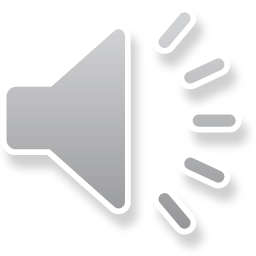 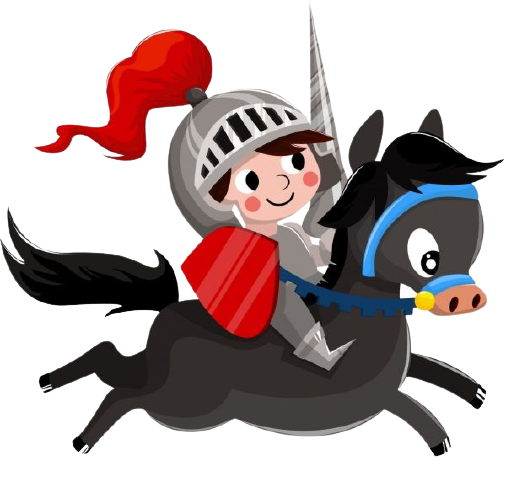 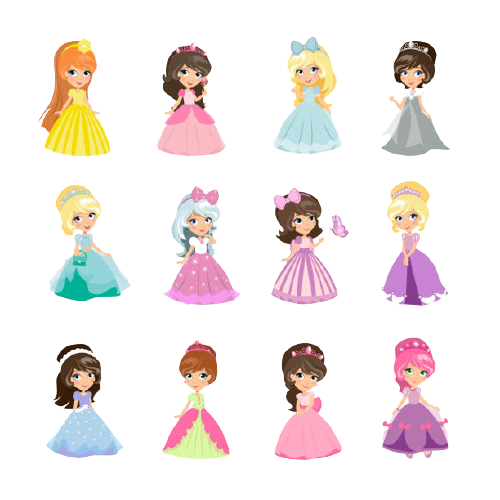 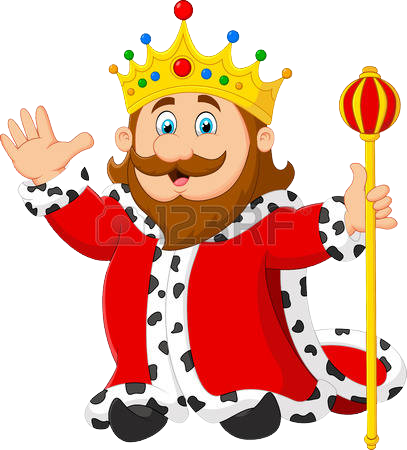 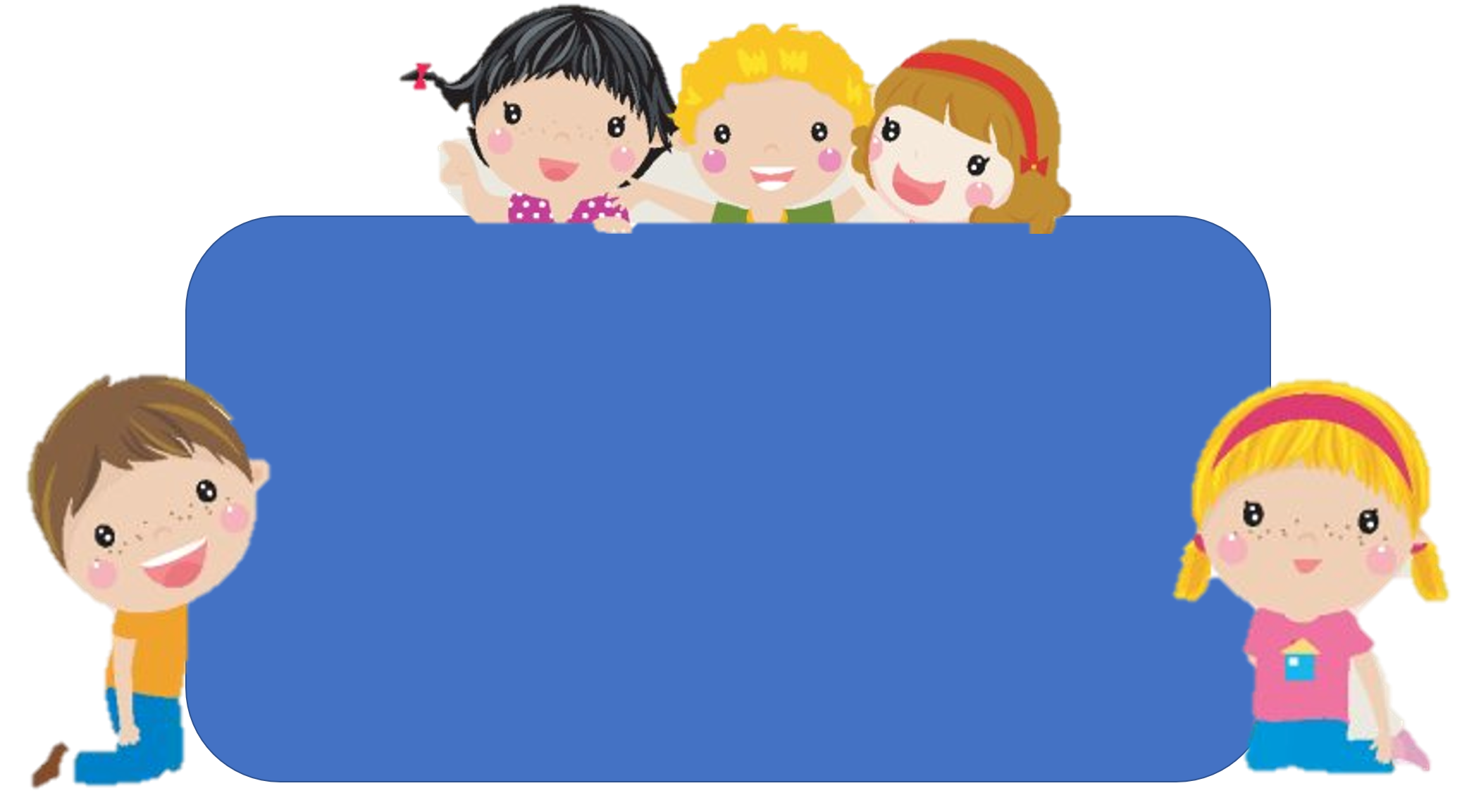 Để có thể làm tốt các bài tập trên em nhắn bạn điều gì?
Bài học hôm nay em biết thêm được điều gì?
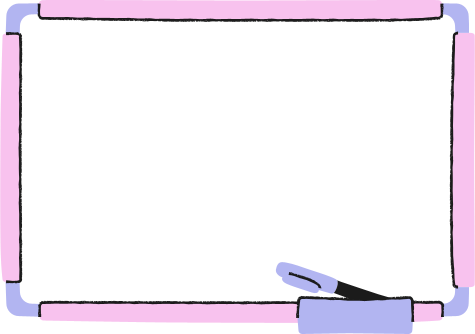 DẶN DÒ
Hoc10 chúc các em học tốt!